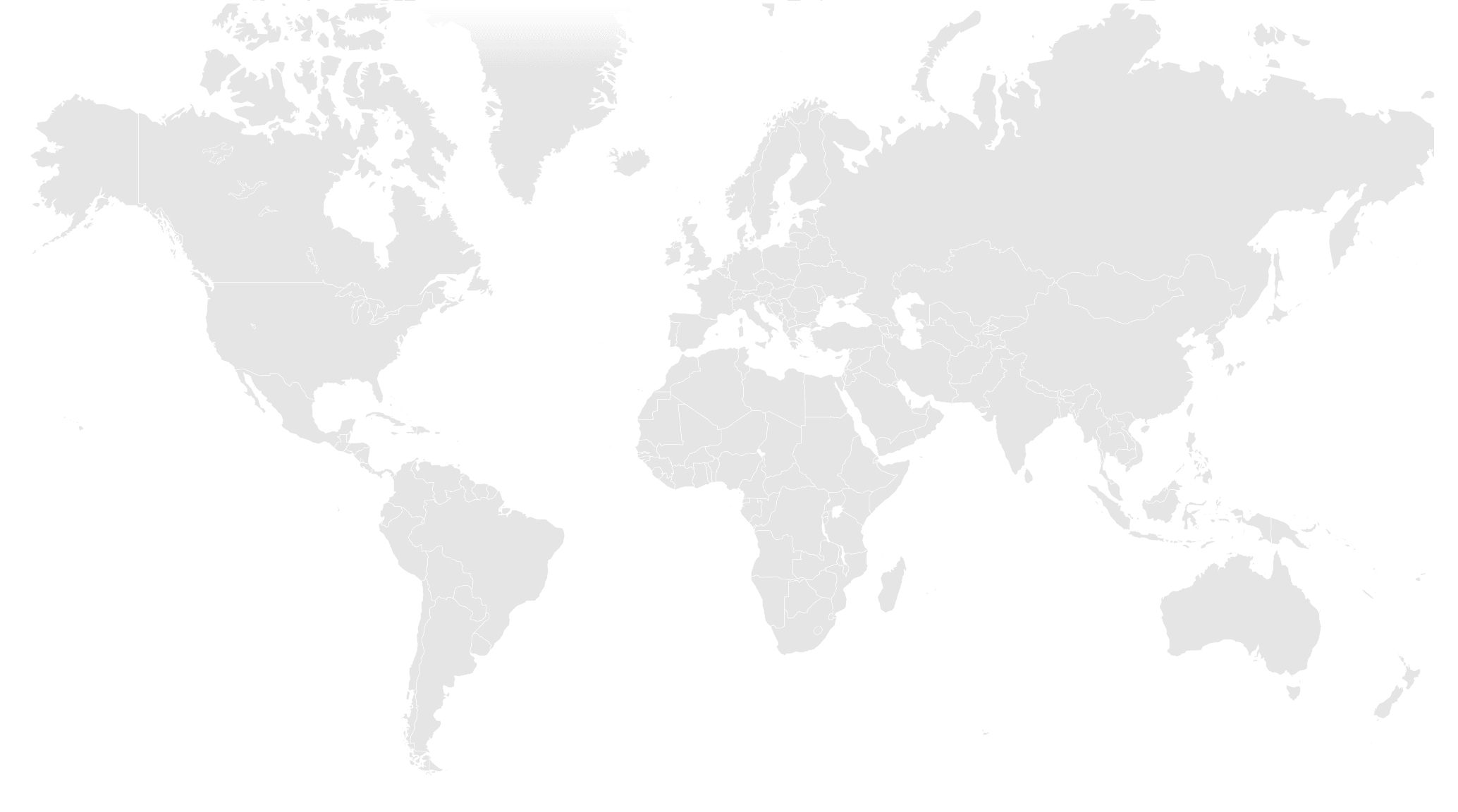 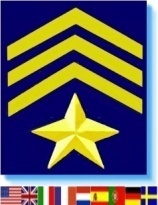 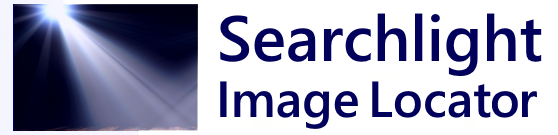 SAR Technology
Finding the Search Target is difficult…
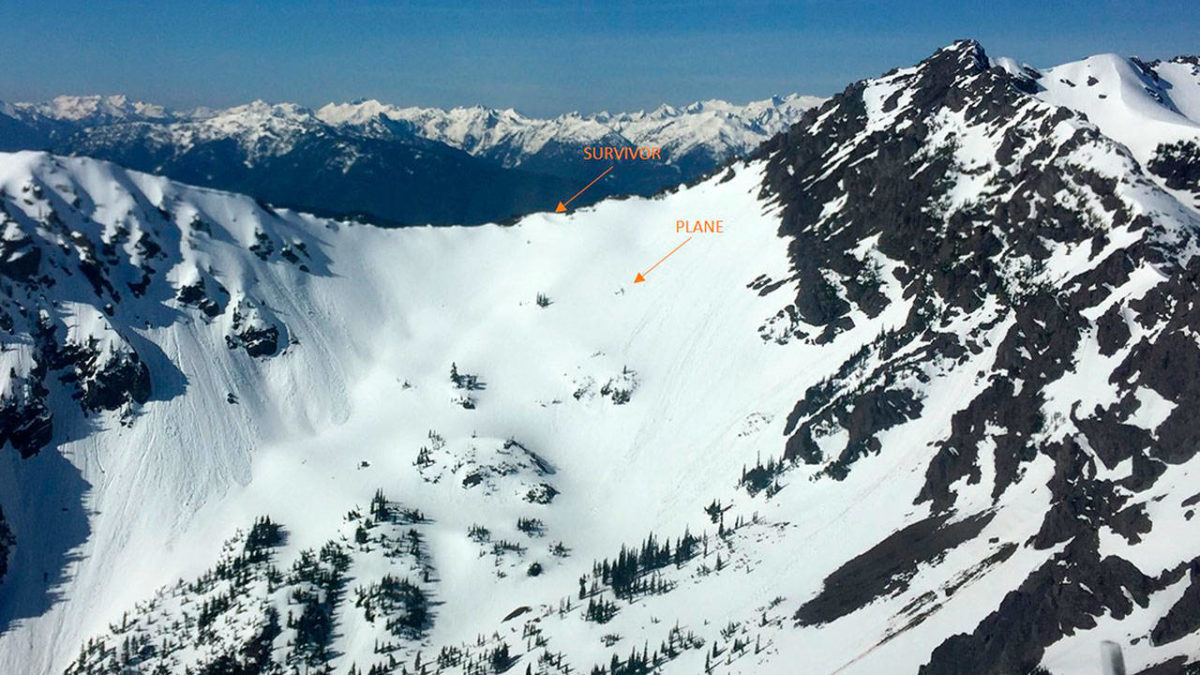 Not finding the target is easy…
1
[Speaker Notes: Image Recognition Slide show contains 49 slides (#1 to #49) which take about 91 minutes to present.Take a break after Slide #39 – the multi-car search slide, at 69 minutes into the presentation.Continue from Slide #42 (the Searchlight webpage showing missing persons) up to the last slide #49. 
Total slide duration  (#1 to #49): 91min.

The four MP4 videos in slide #50 have a total duration of 22 minutes, allow 29 minutes to view these four videos.

Total Presentation time Slides #1 to #49  91 minutes (with a break after slide #39)  + 29 minutes for the four videos = 120 minutes.]
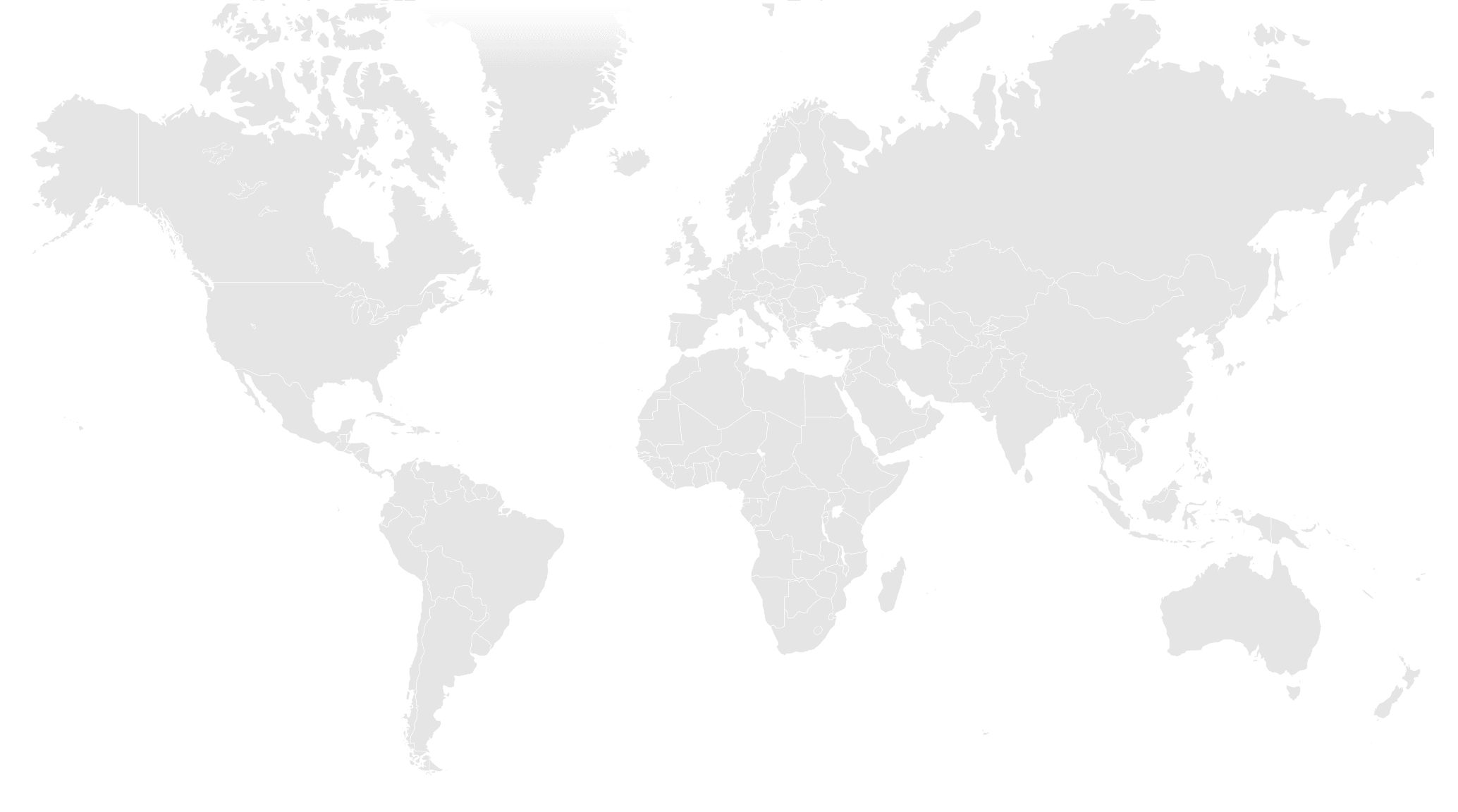 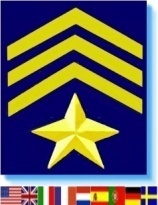 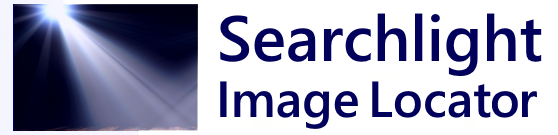 Image Recognition
Principle:  Multi-Level Deep Neural Networks
- Image components are assembled into recognizable objects
Not finding them is easy…
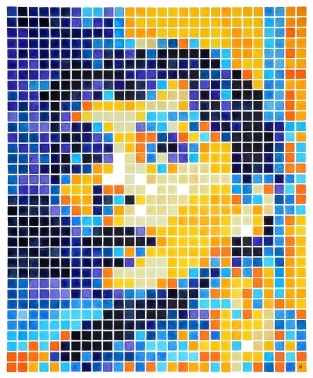 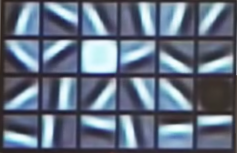 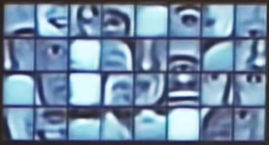 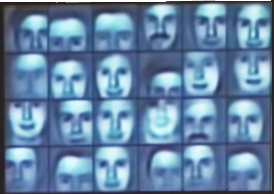 Pixels
Edges
Object Parts
Object Models
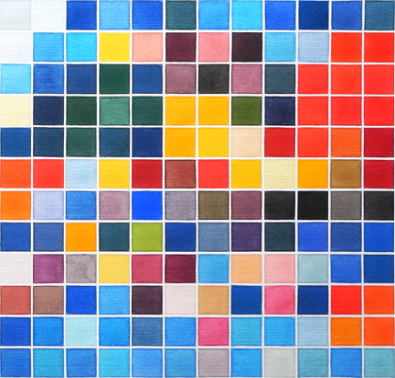 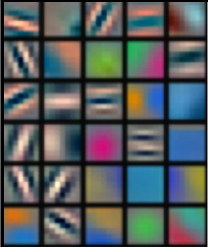 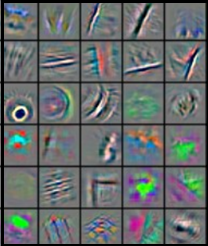 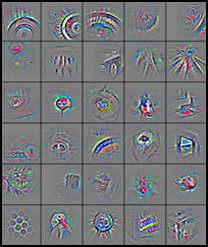 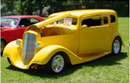 - Mission images are then compared to reference libraries
2
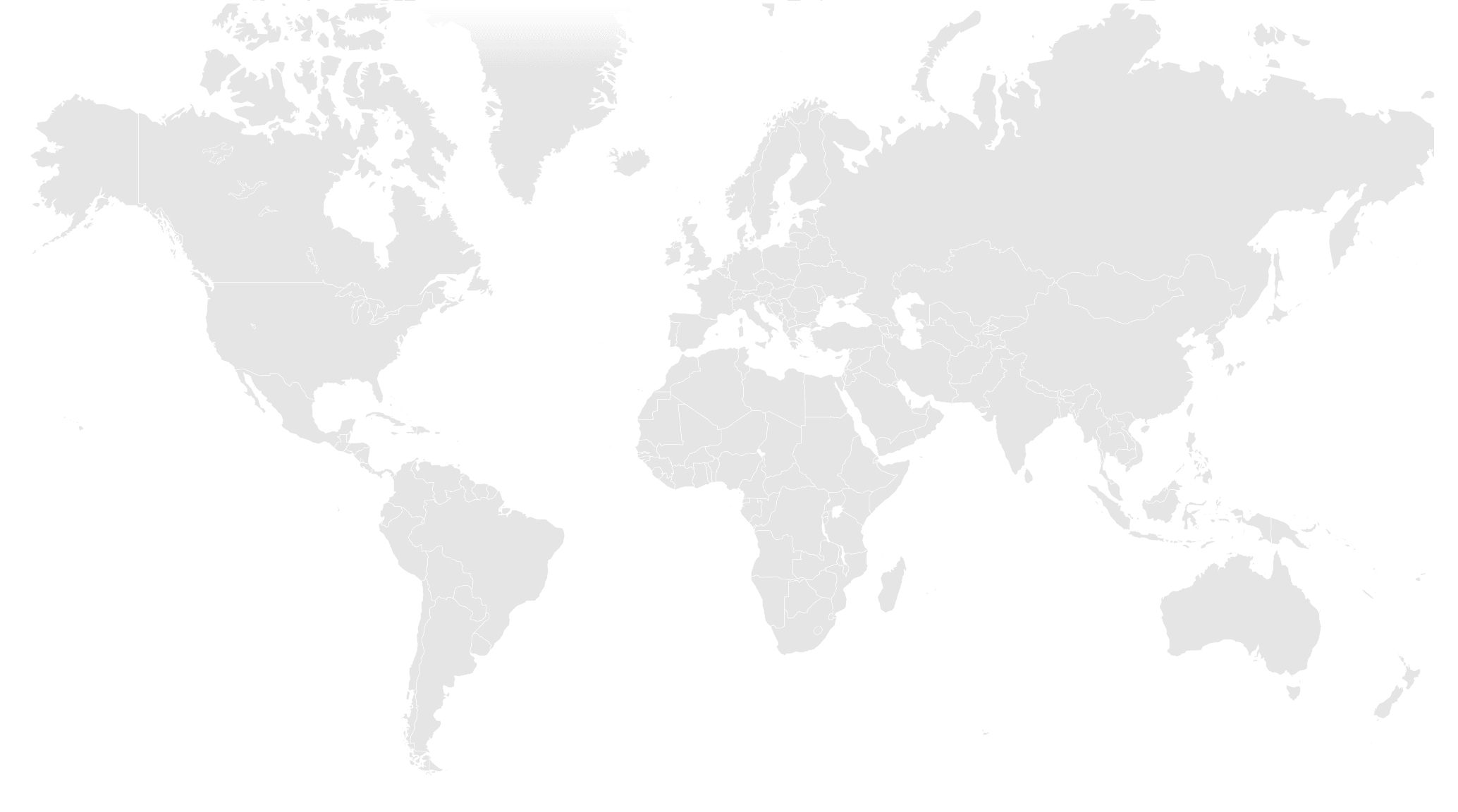 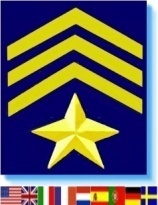 Image Recognition
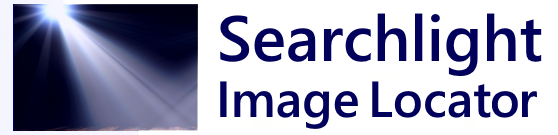 Example Uses:
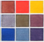 Public Sightings
DroneImages
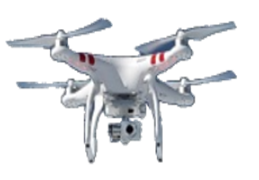 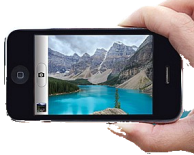 CCTV Footage
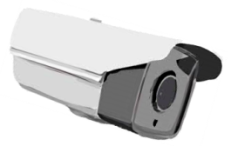 Not finding them is easy…
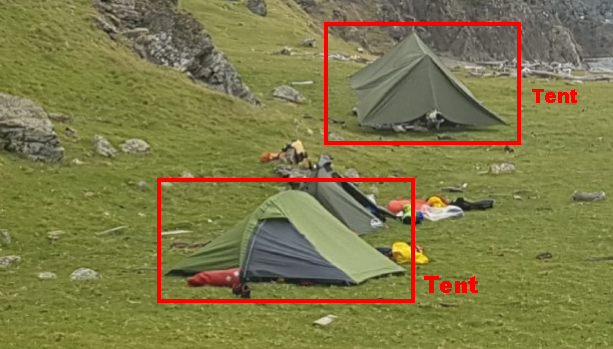 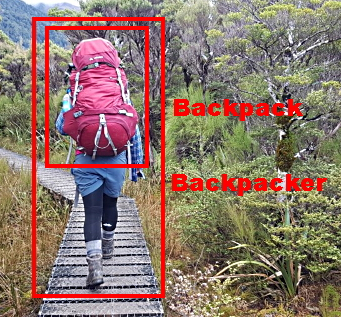 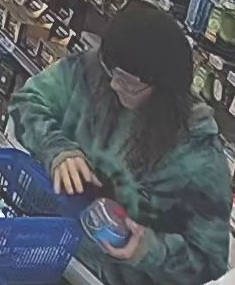 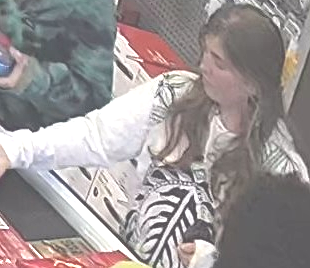 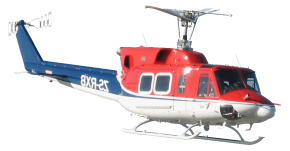 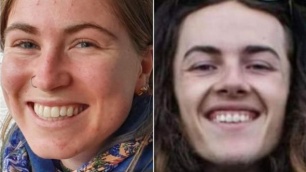 - Perform Image-Recognition Flights
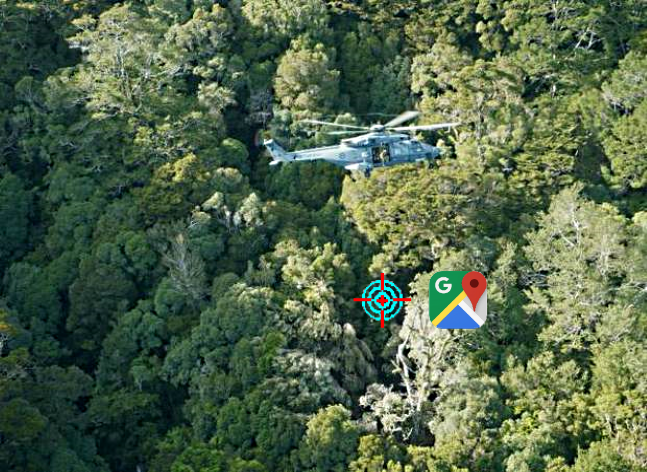 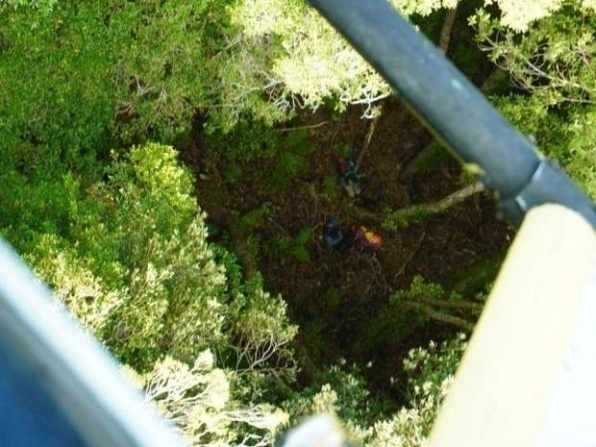 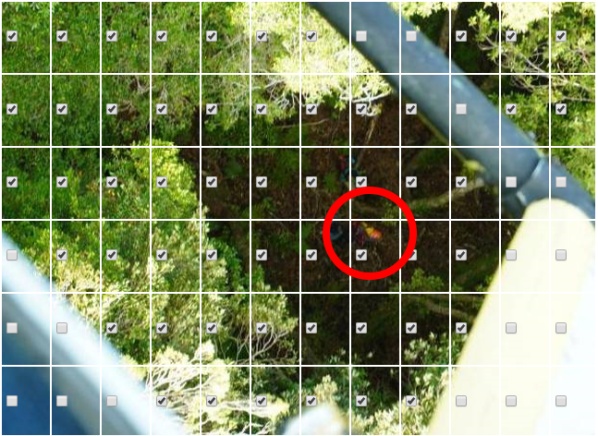 3
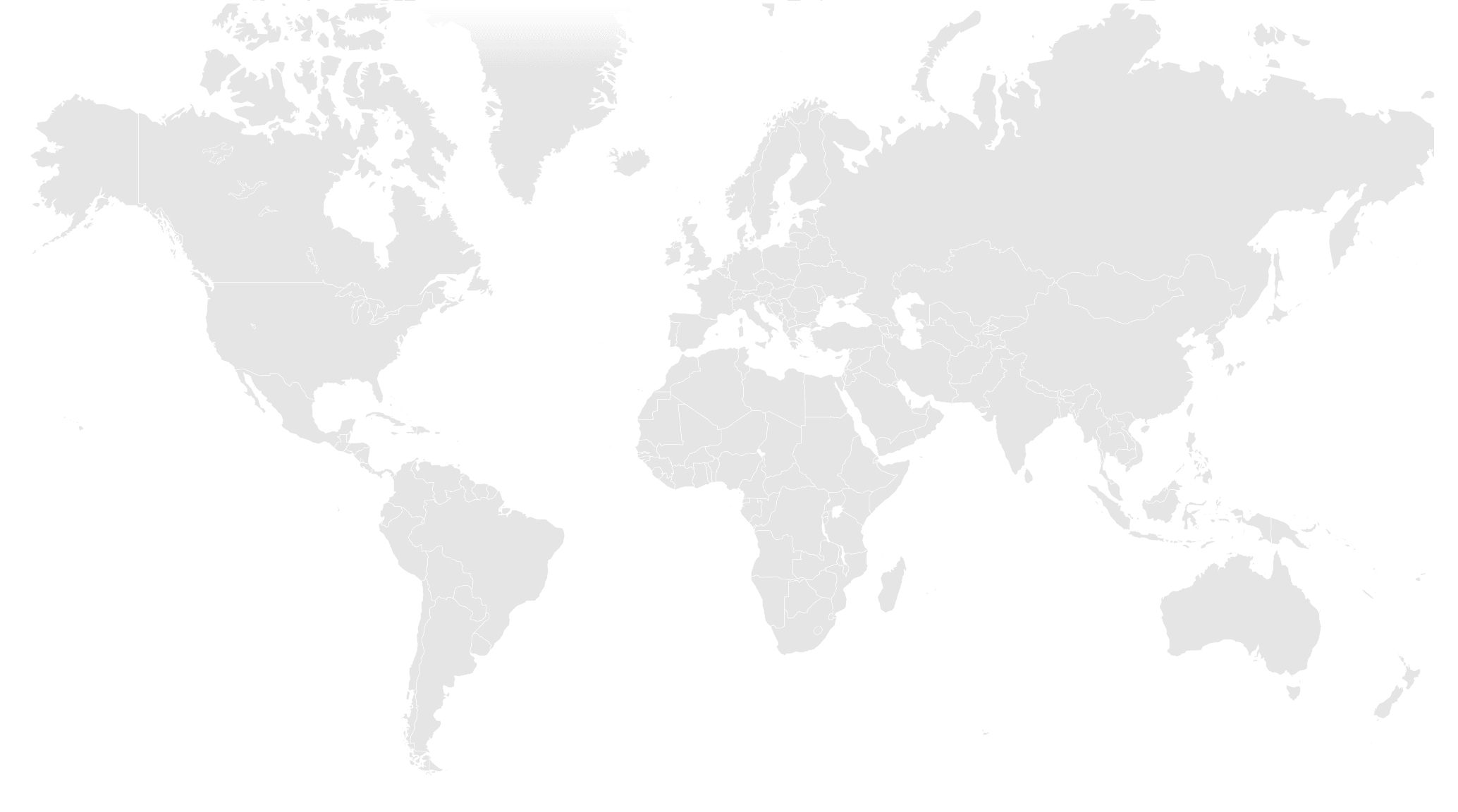 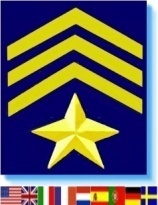 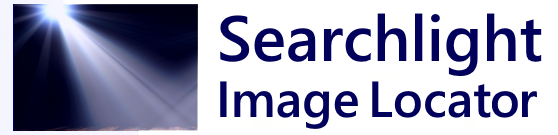 Image Recognition
Probability of Detection:
- Visual Limit of Detection
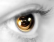 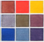 Not finding them is easy…
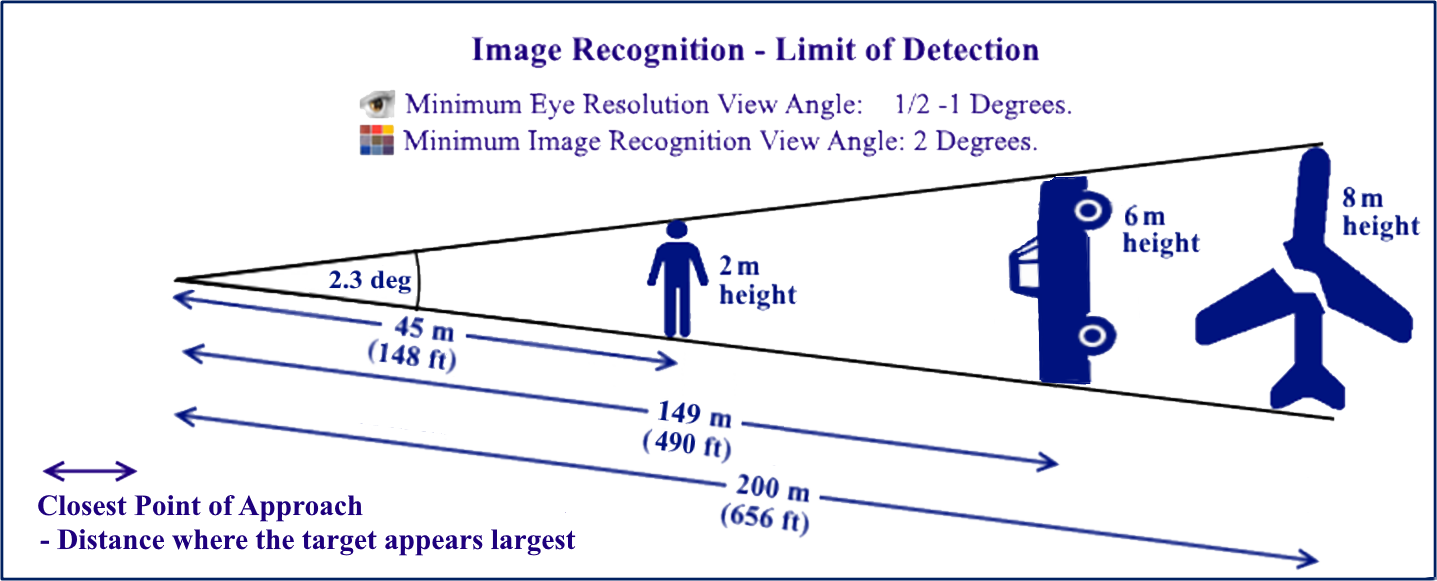 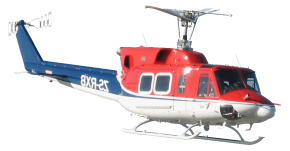 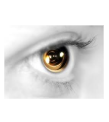 pixels
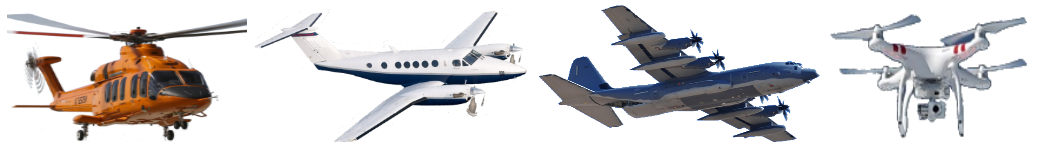 4
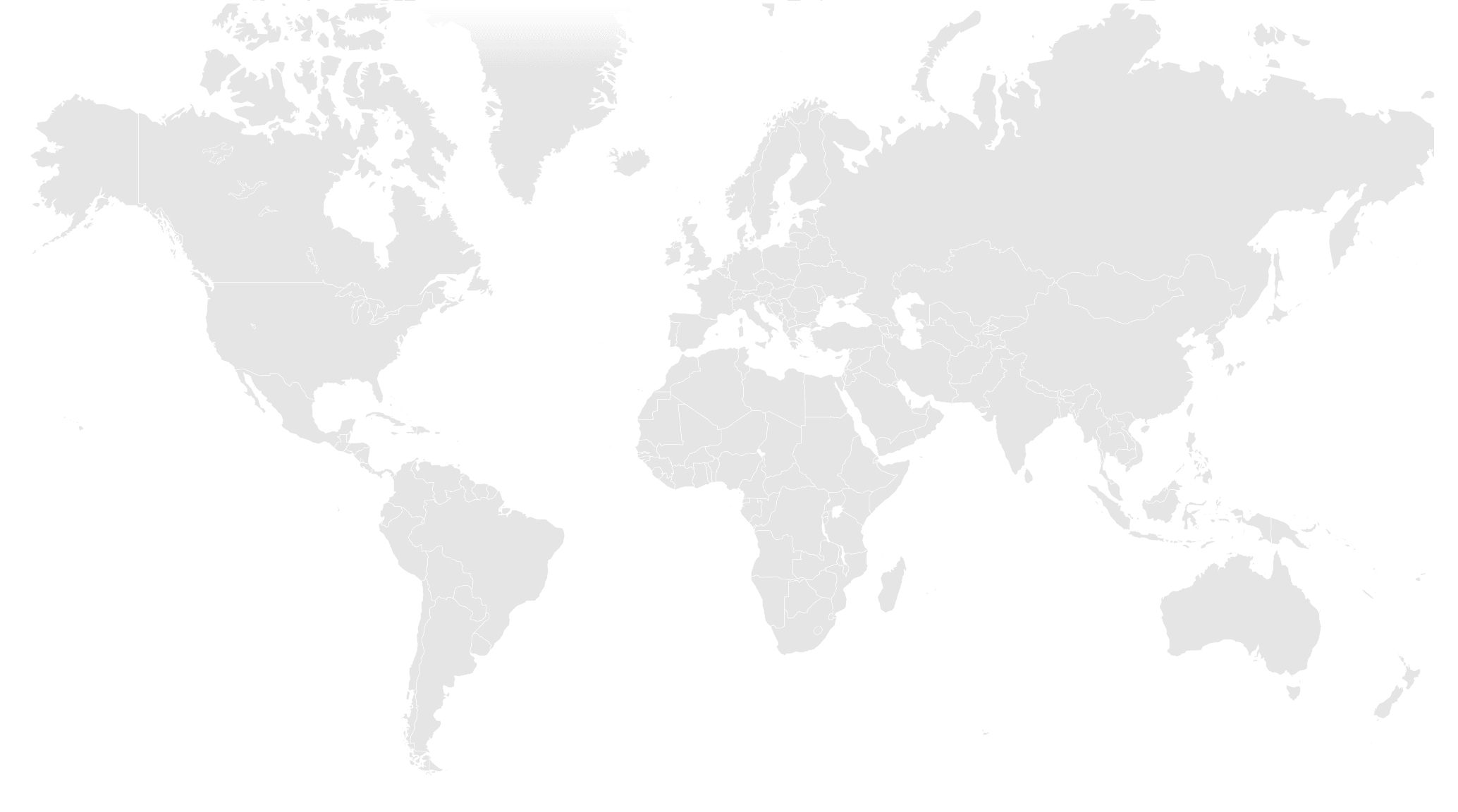 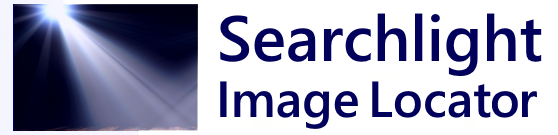 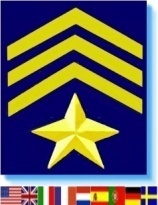 SAR Technology
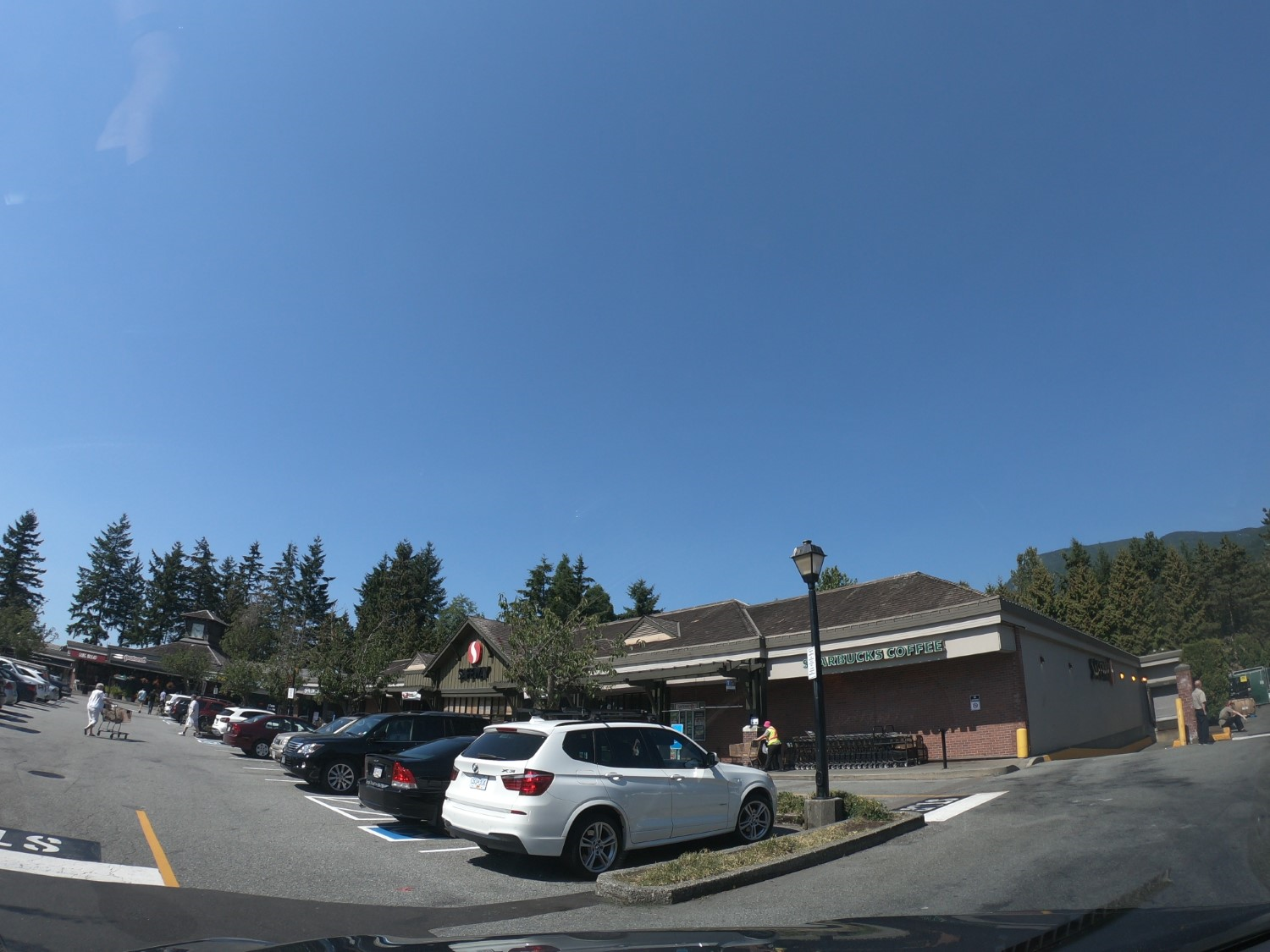 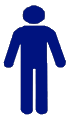 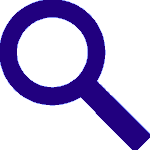 Human Field of View
Persons
Human Field of View for Objects:  60 Degrees
60 Degree  Human FOVfor Objects
Image
as briefly seen
by the moving
Spotter
- Limiting
complete
detection.
(Peripheral vision)
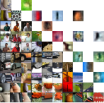 Searching for Persons by the Moving Spotter.
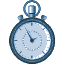 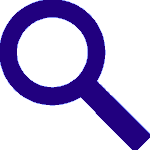 5
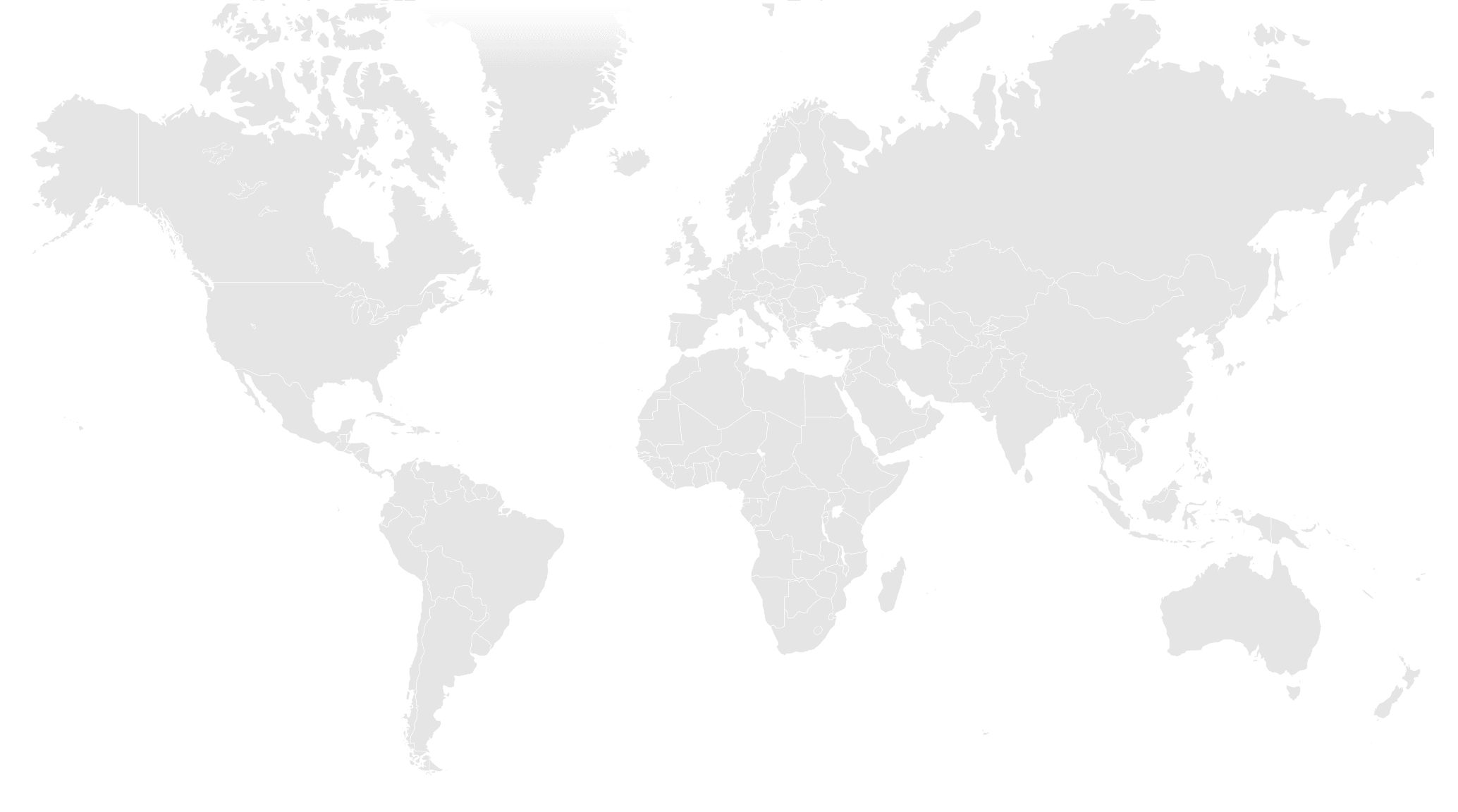 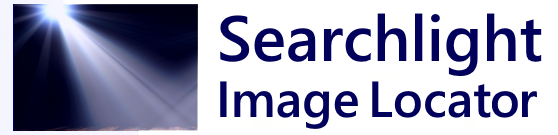 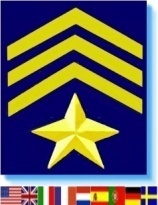 SAR Technology
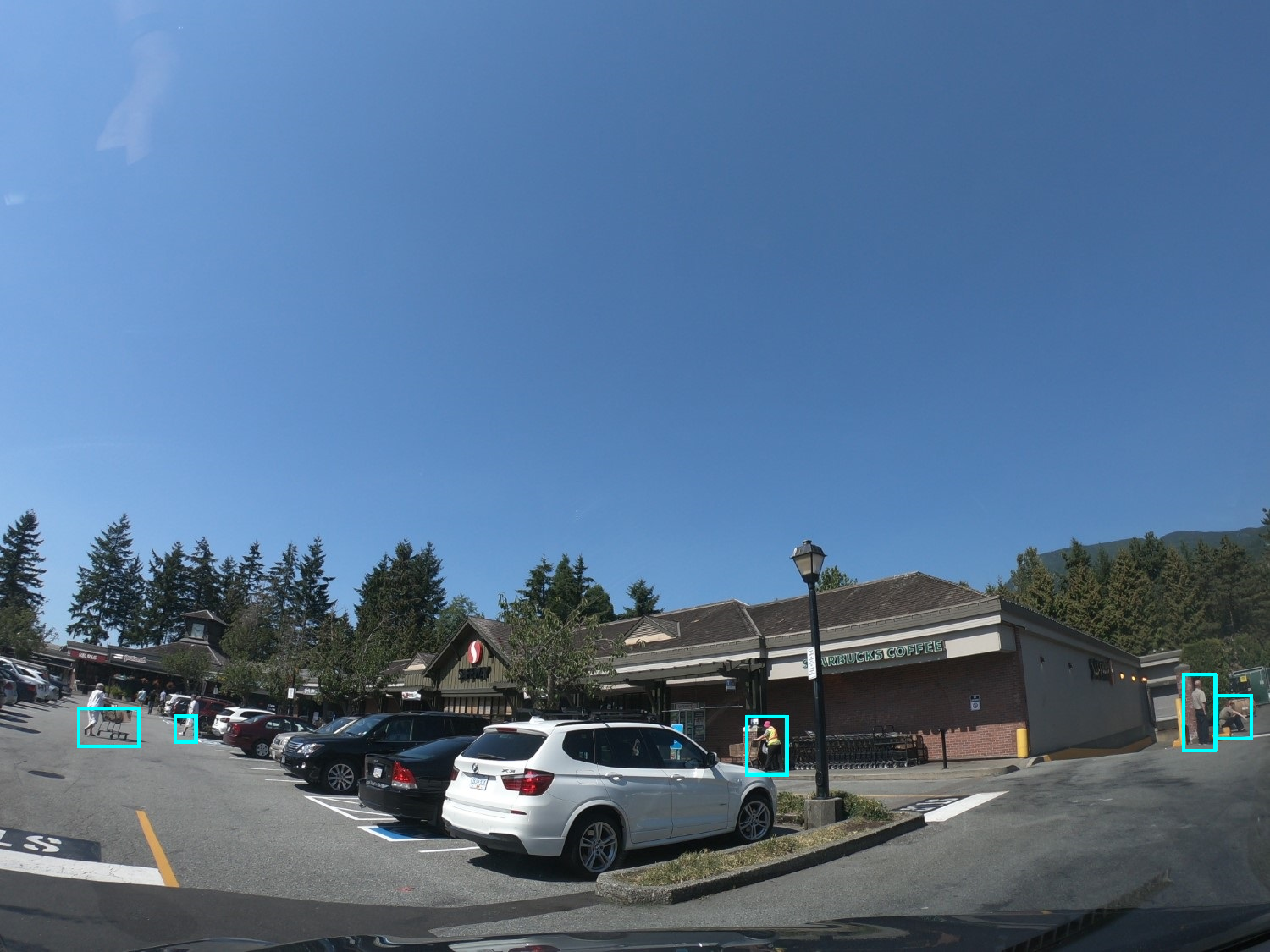 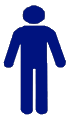 \
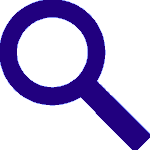 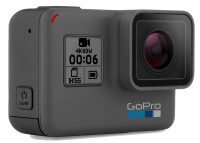 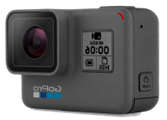 5 PersonsDetected
Camera Field of View
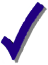 Dual  GoPro  Cameras
MultipleDetections recorded
Total  135 Degrees FOV for Objects
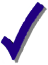 Partial or
Rotated
targets
Recognized
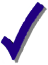 Permanent record of
the images
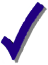 6
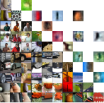 Searching for Persons by Image Recognition
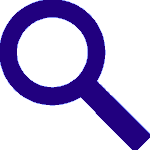 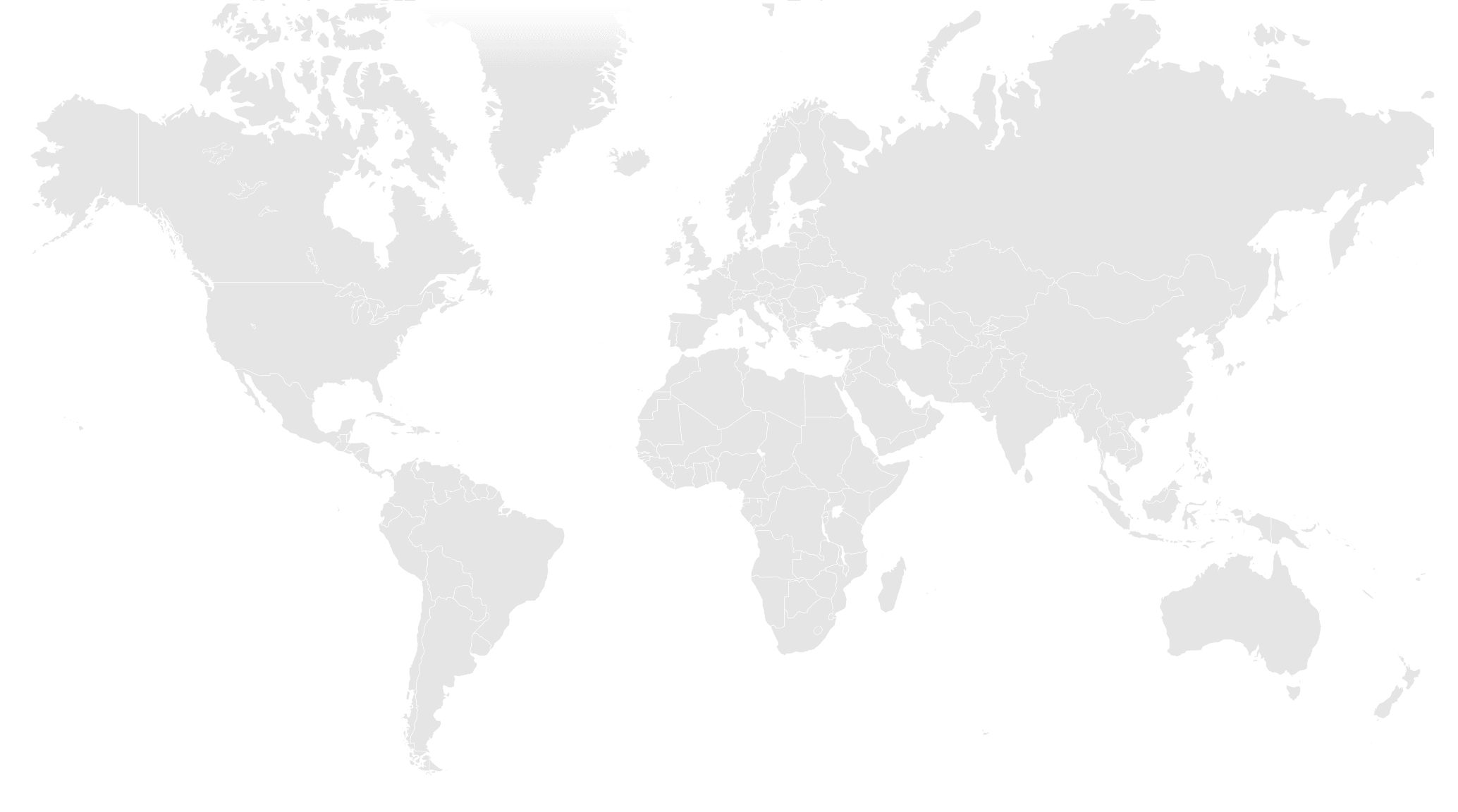 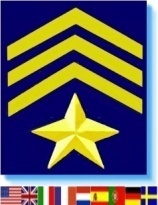 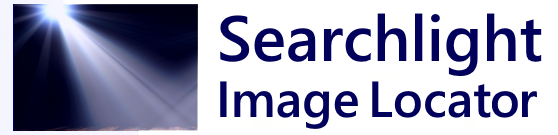 Image Recognition Flights
High-Detection Region
Trackline
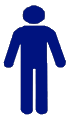 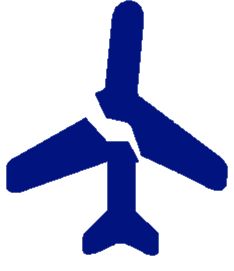 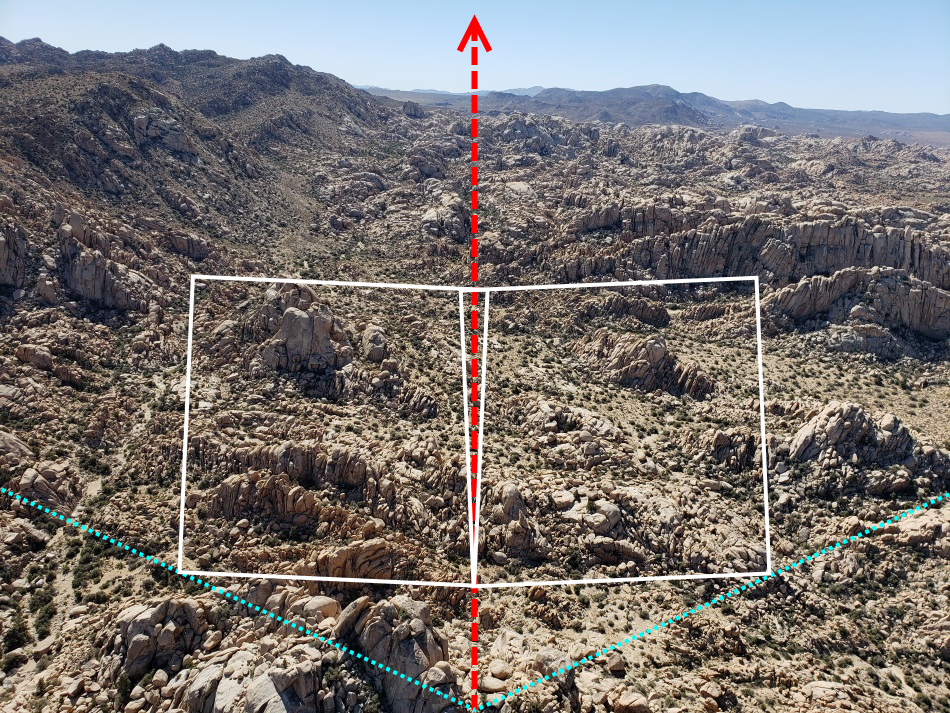 Not finding them is easy…
Total High
DetectionRegions:
188 m W
x 29 m L.
- from a
Helicopter
at 75 ft
AGL.
Total HighDetectionRegions:
1,252 m Wx 196 m L
- from an
Aircraft
at 500 ft
AGL.
1 .5 Deg. View Angle – Good Detection
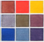 pixels
Left High Detection
 Region
Right HighDetectionRegion
70 Deg.Left CameraField of View
70 Deg.
RightCamera
Field  of 
View
3 Deg. View Angle   – Excellent Detection
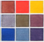 Closest Point  of Approach
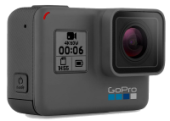 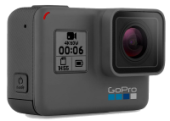 7
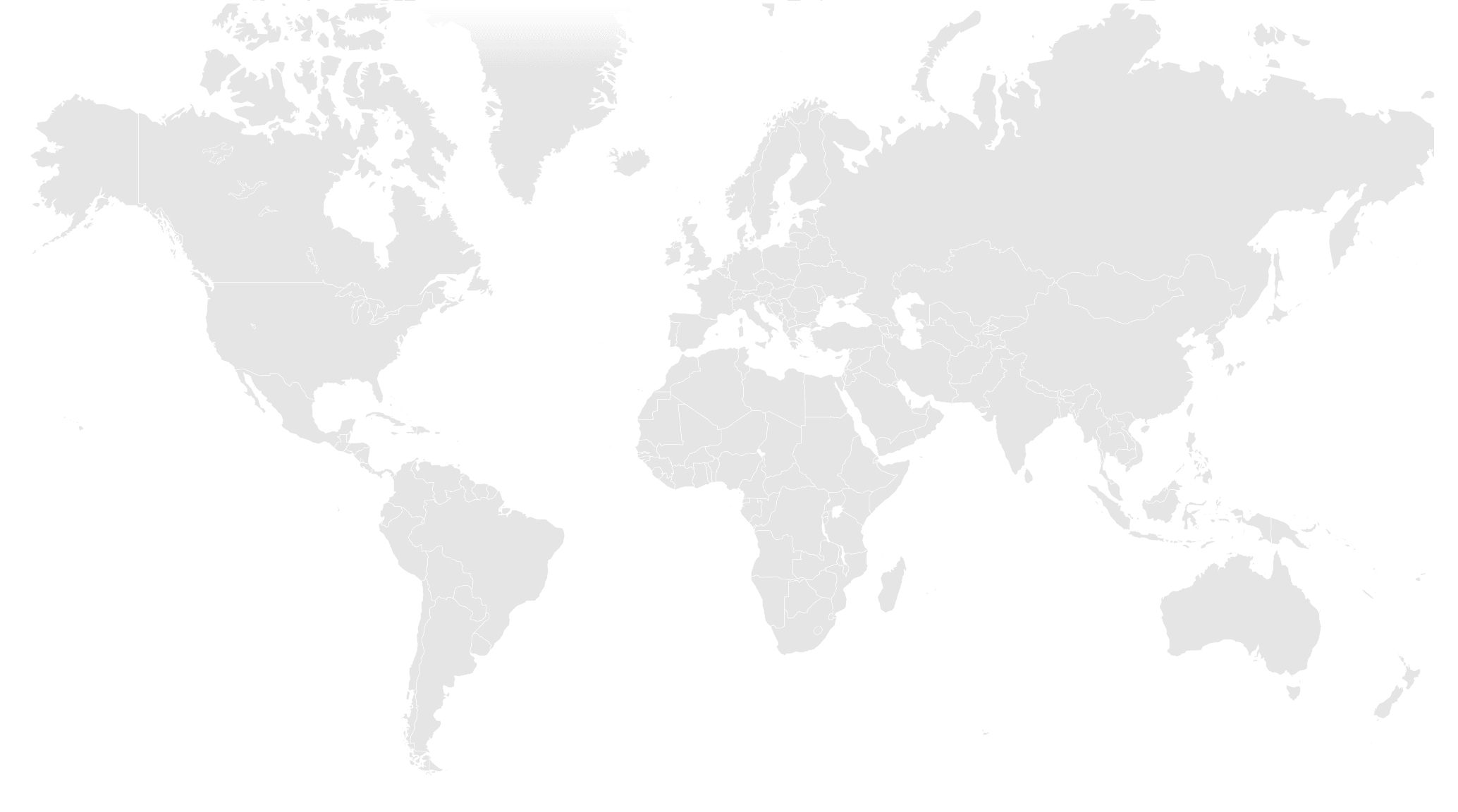 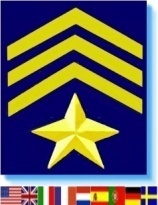 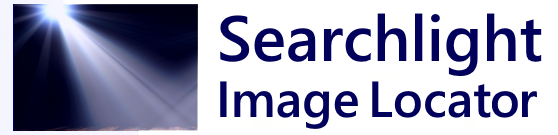 Image Recognition Flights
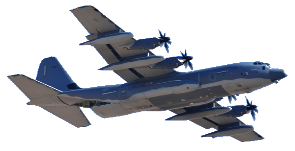 Aerial Grid-Search Pattern
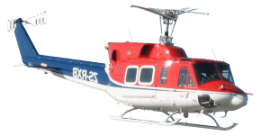 ImageOverlap
Trackline
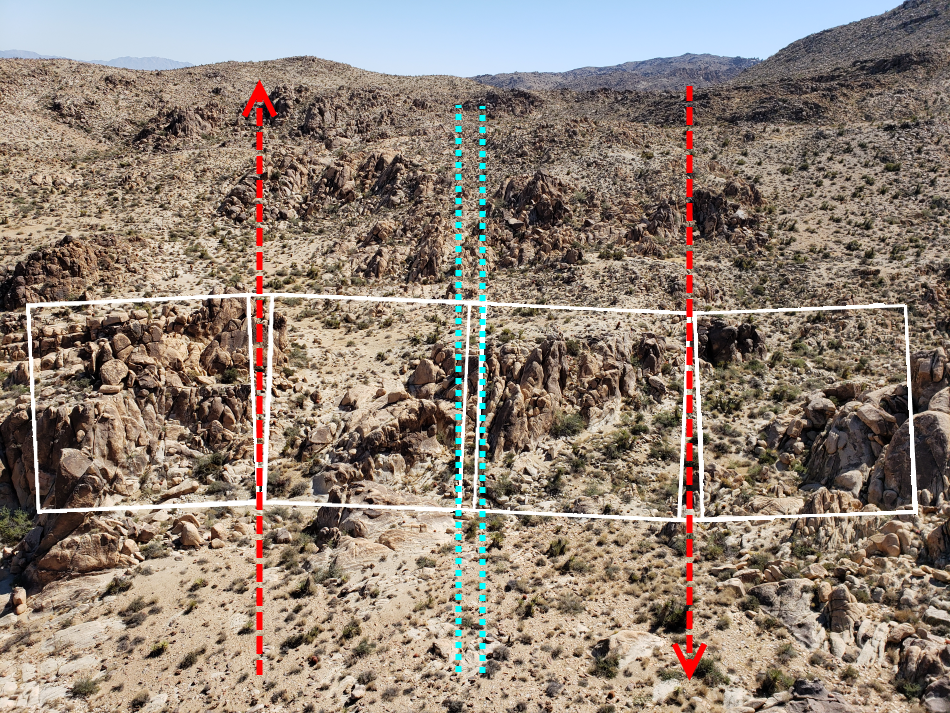 Trackline
Not finding them is easy…
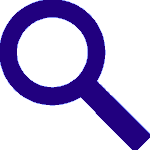 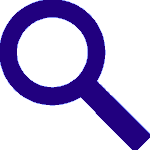 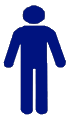 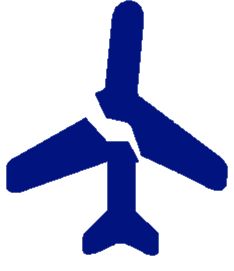 1 Deg. View Angle – Good Detection
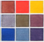 pixels
Trackline
Spacing
169 m
- from a
Helicopter
at 75 ft
AGL.
Trackline
Spacing
1127 m
- from an
Aircraft
at 500 ft
AGL.
Left High Detection
 Region
Right HighDetectionRegion
2 Deg. View Angle   – Excellent Detection
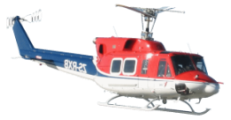 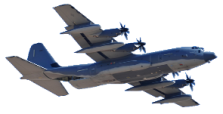 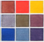 Closest Point  of Approach
8
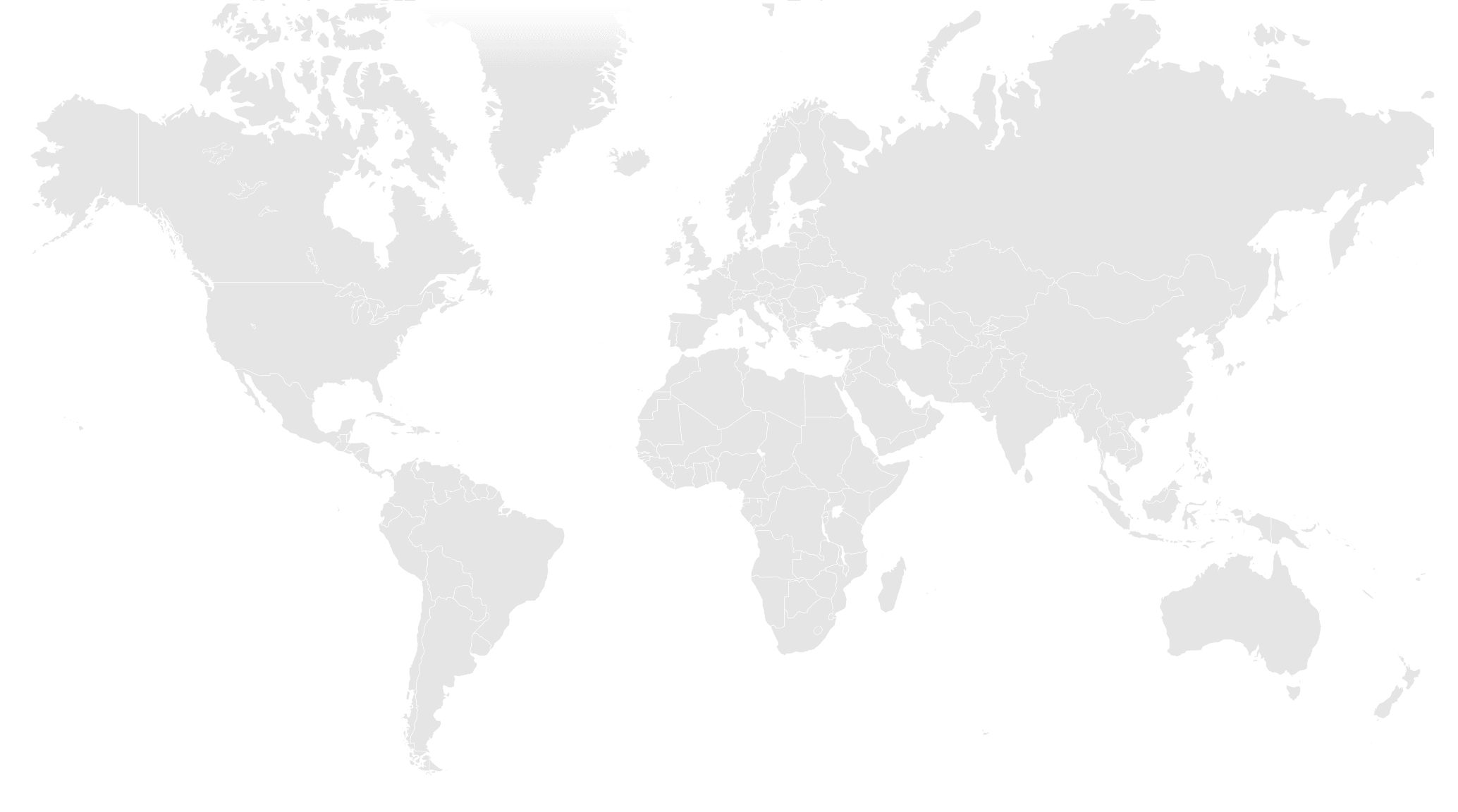 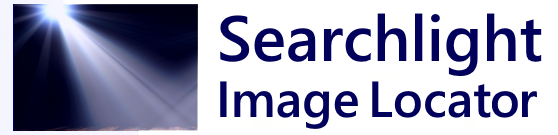 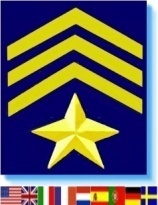 Image Recognition
SAR Image Requirements
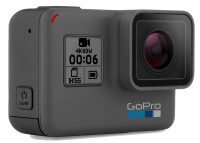 Not finding them is easy…
1. High Resolution Images - lots of pixels.
2. Stabilized camera - to minimize blurring.3. Adequate memory – to store hundreds of images.4. GPS Location Logging – to record each image Lat-Long.
5. Forward-looking lens   – for improved detection.6. Multiple overlapping images   – no gaps in coverage.
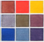 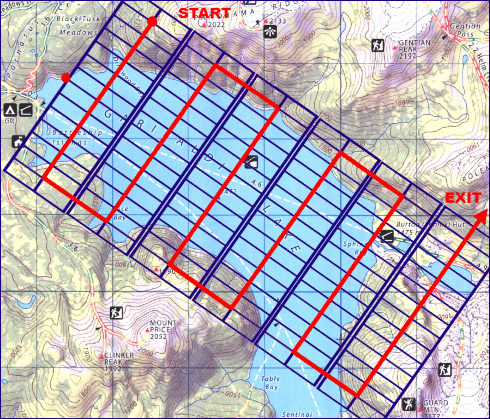 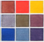 Every pixel counts.
9
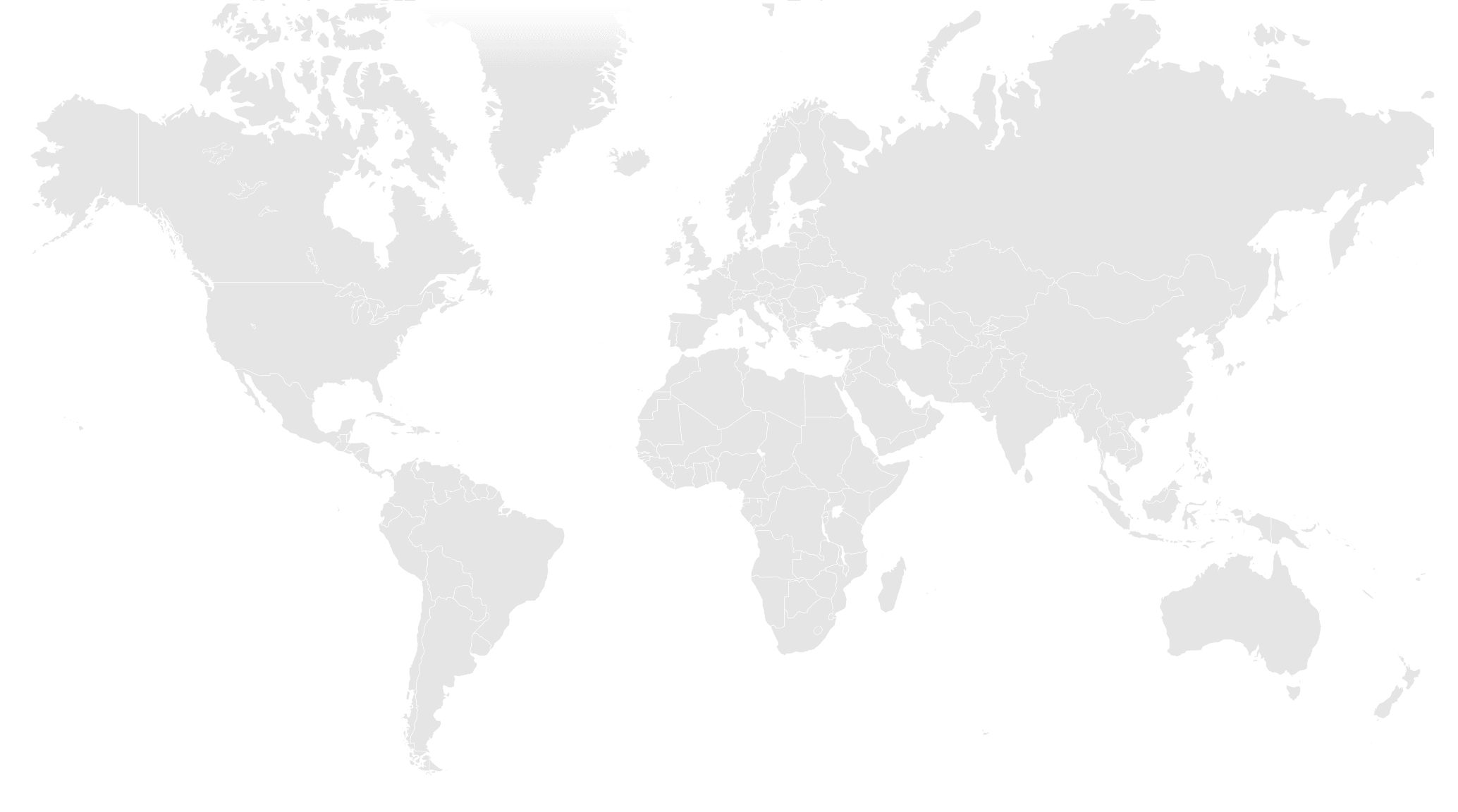 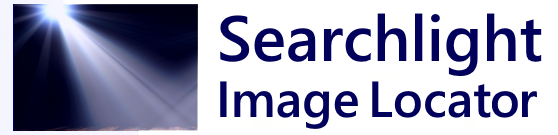 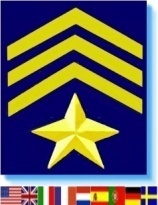 Image Recognition
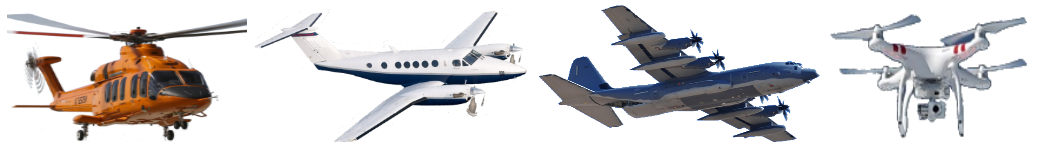 Not finding them is easy…
Aerial Image Considerations
1. The target object is relatively small within the image.2.  Stable Flight – a low as possible to ground level. 3. Predefined GPS-logged Flight Plan Track   – for full area coverage. 4. Image segmenting – for improved image recognition.
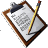 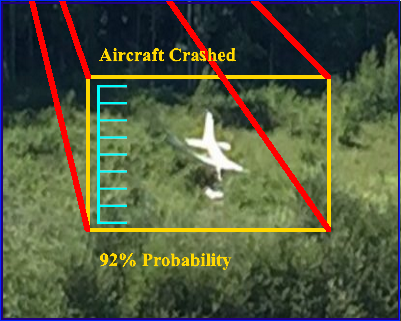 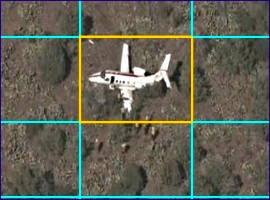 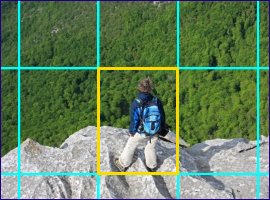 10
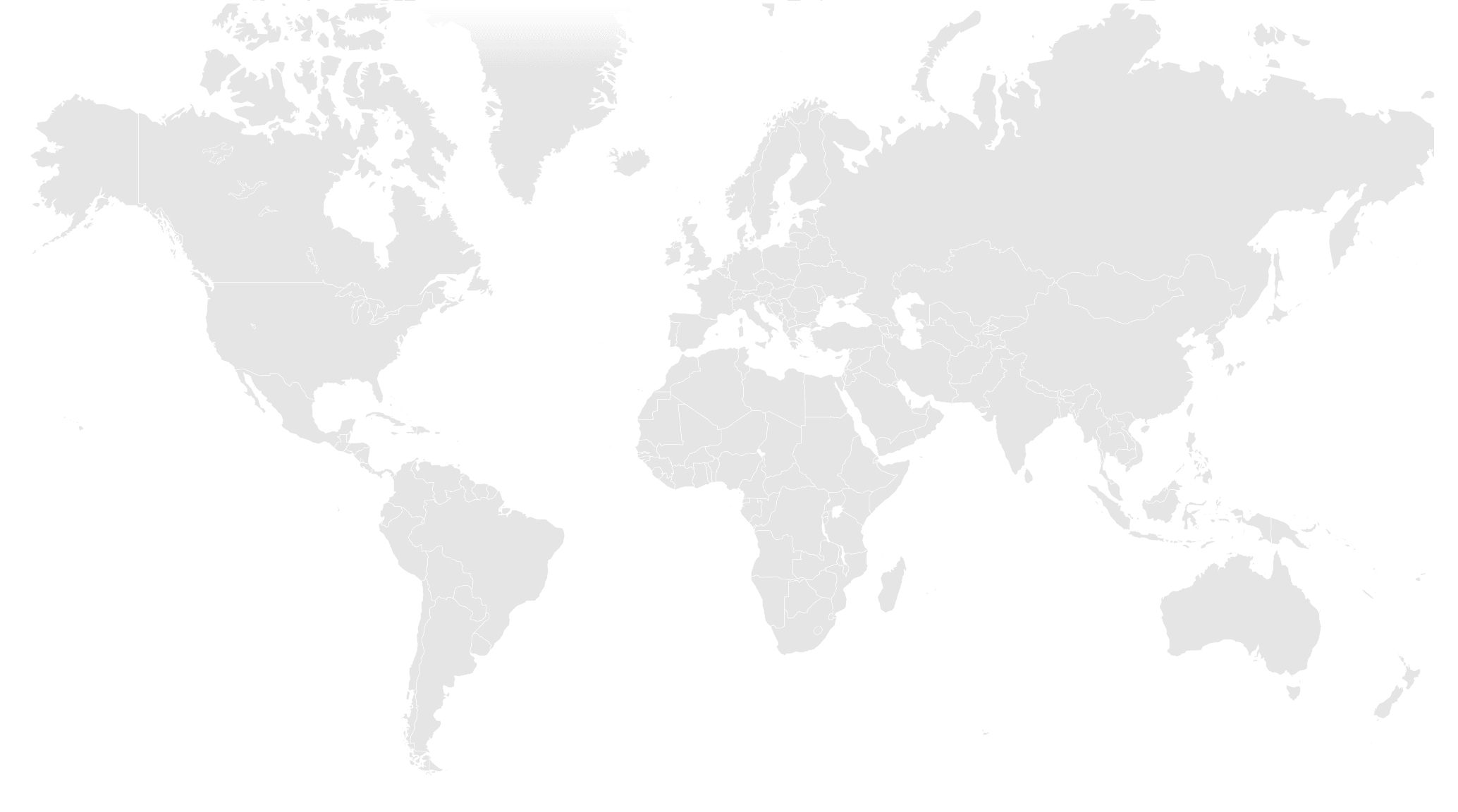 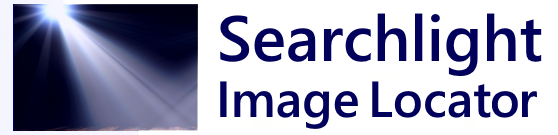 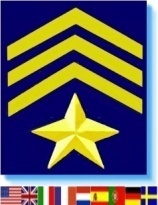 Image Recognition
Application: For Land, Sea and Air SAR Missions
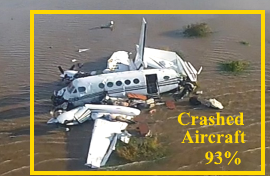 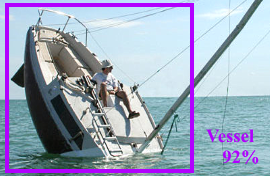 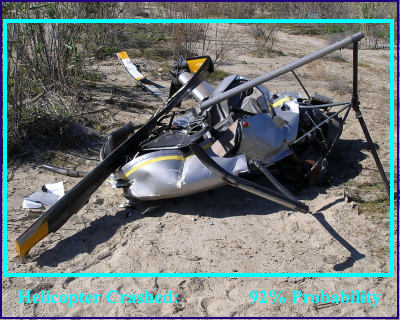 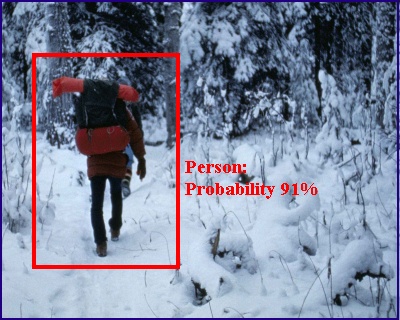 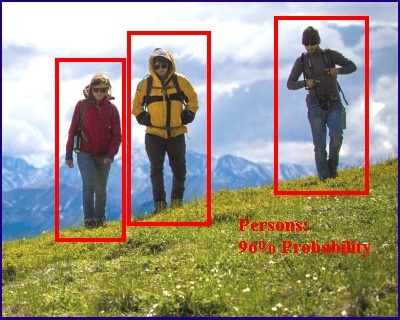 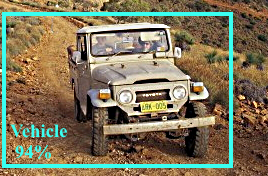 11
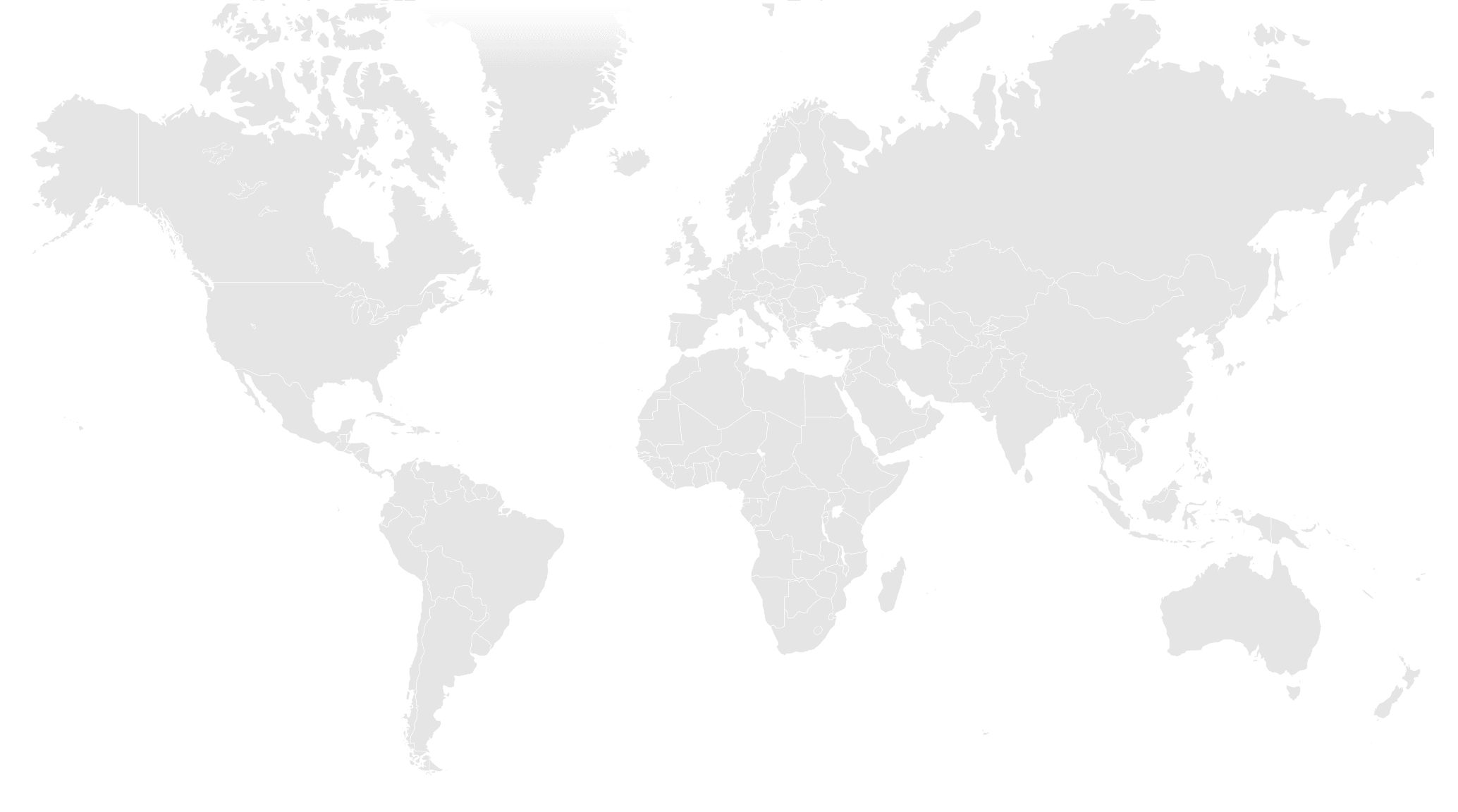 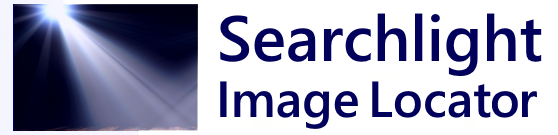 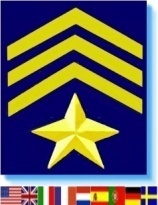 Image Recognition
Aerial Platforms for Land, Sea and Air SAR Missions
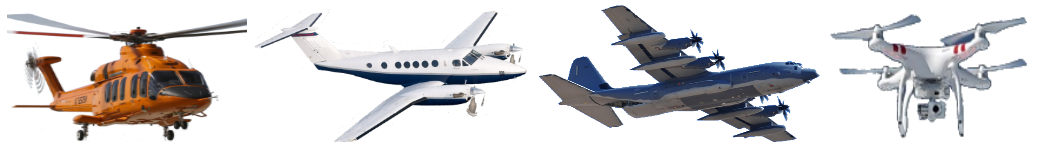 Target Objects:
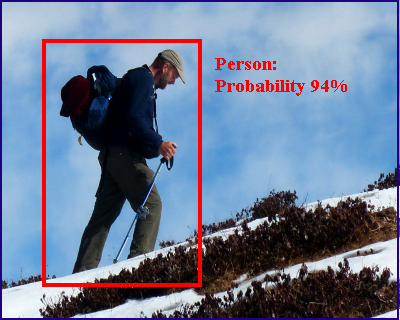 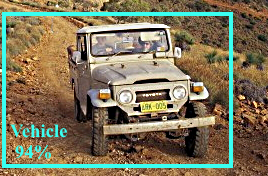 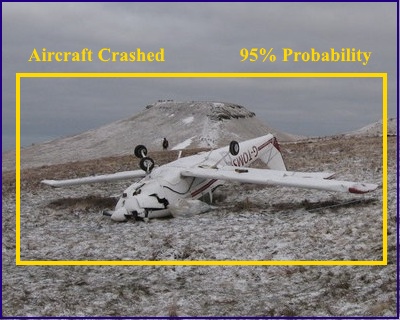 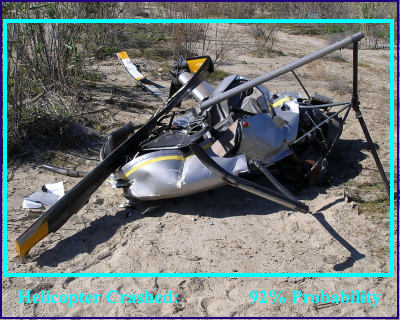 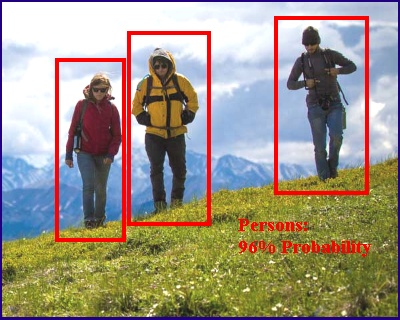 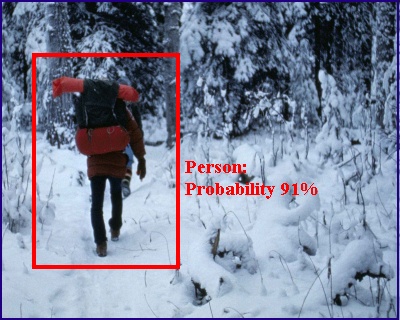 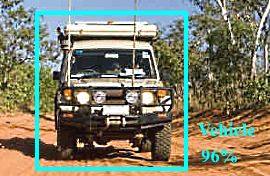 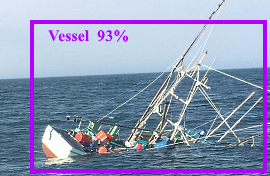 12
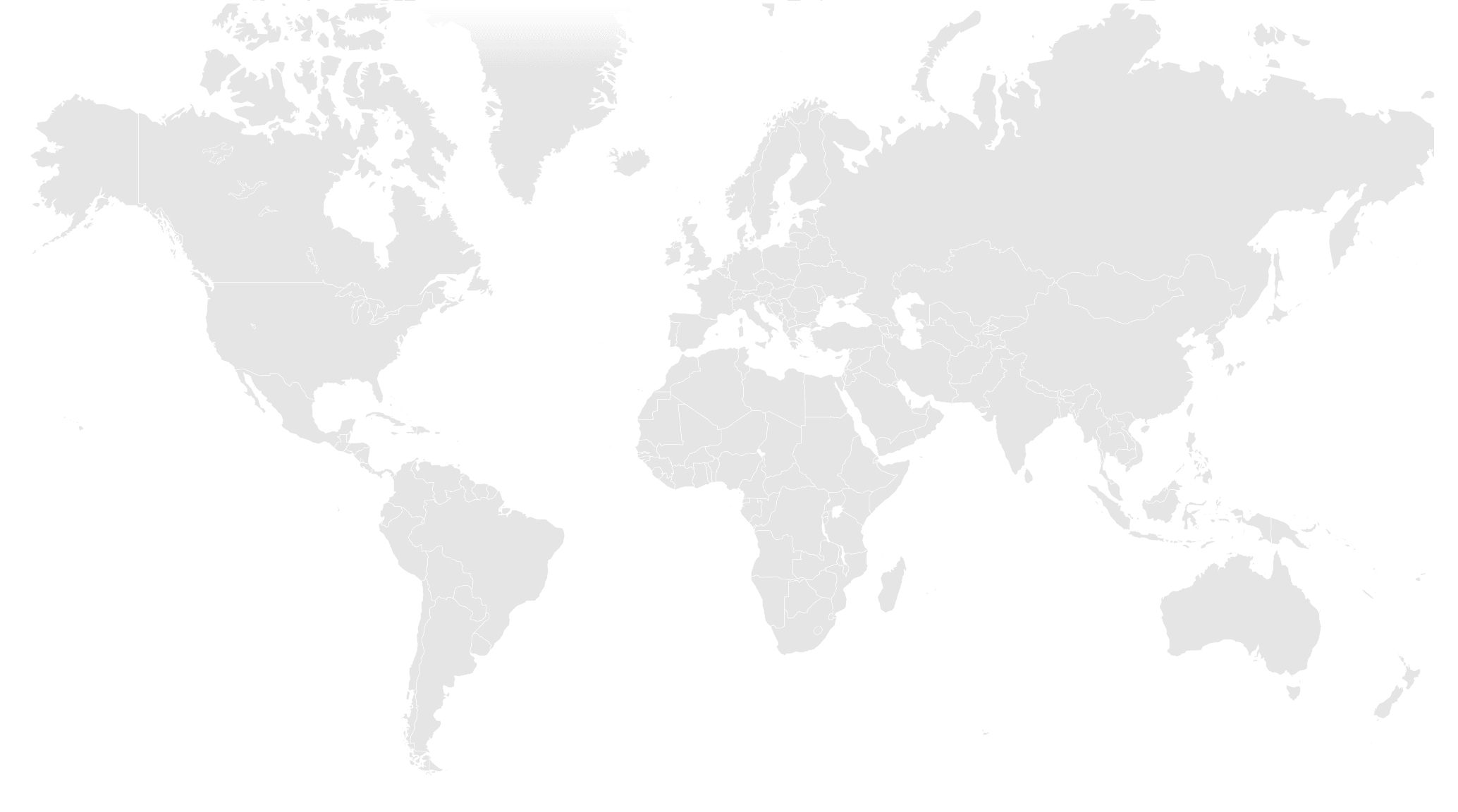 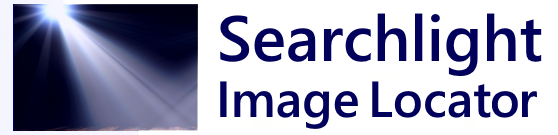 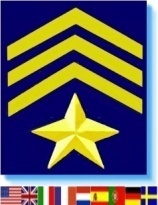 Image Recognition
Image Recognition Benefits:1. Enhanced Capability for the search responder.
2. Major Increase in Search-Area Size (50-200 times).
3. Double the Coverage - compared to a visual search. 
4. Increased Detection - compared to the visual search.
5. Detects Rotated or Partially-Visible objects.3. Increased Responder Safety - for dangerous terrain. 5. Permits brief mission ‘Windows of Opportunity’.6. Permanent Record of the search area coverage.7. Second opportunity to review and     scan all the mission imagery.
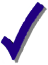 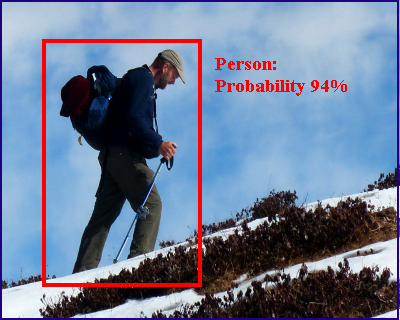 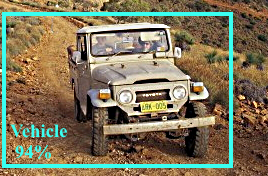 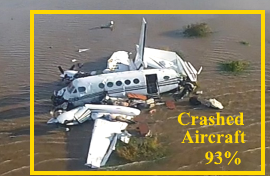 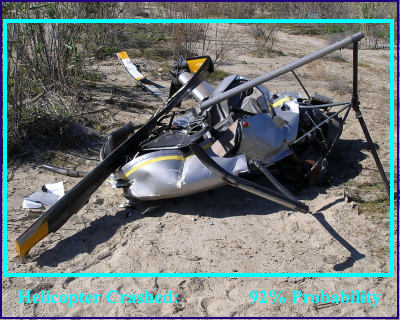 13
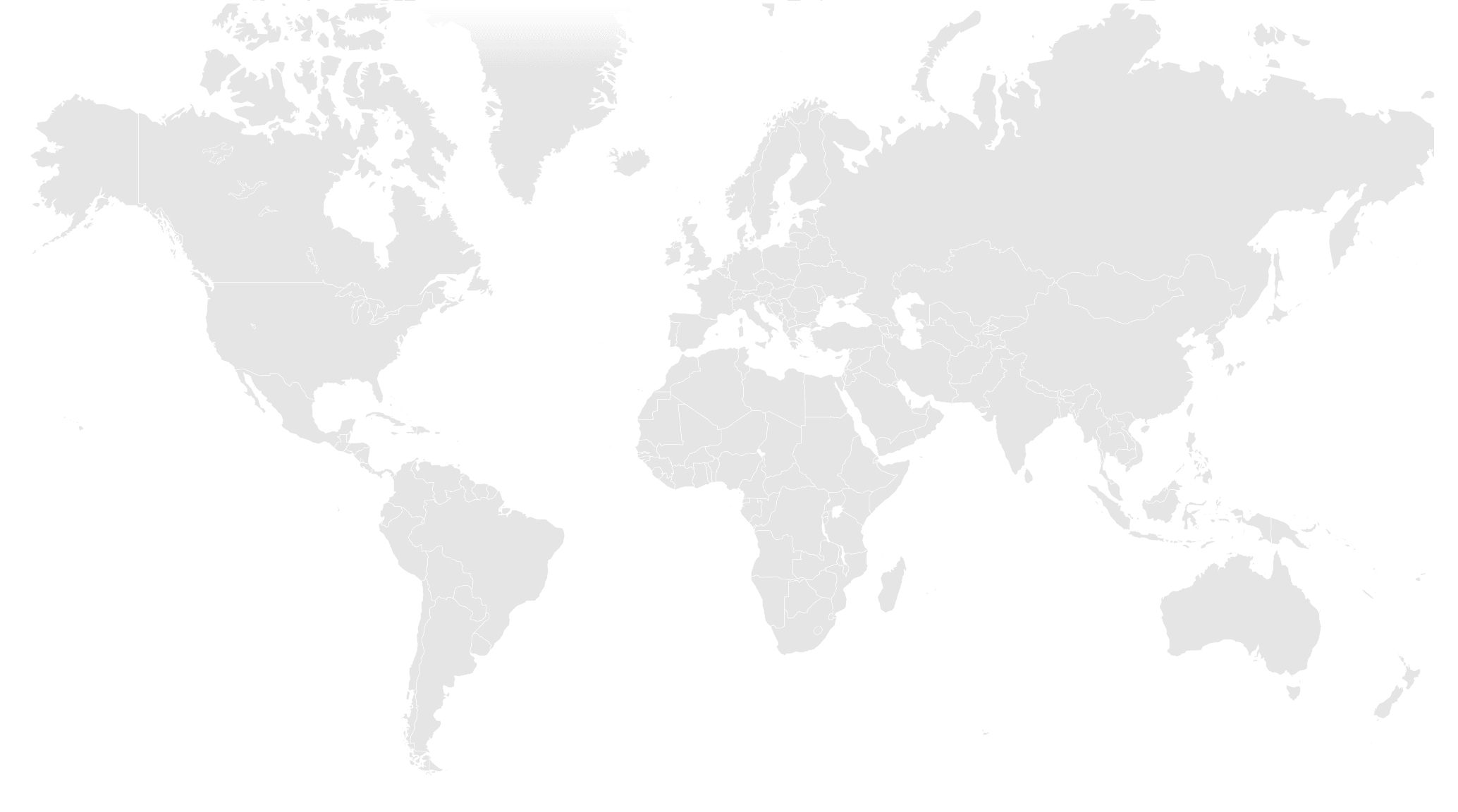 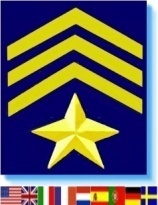 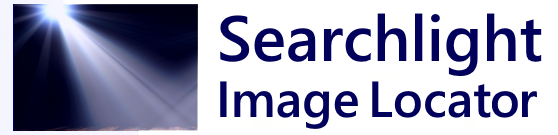 SAR Technology
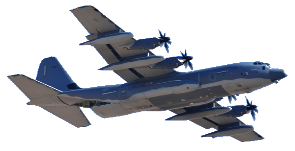 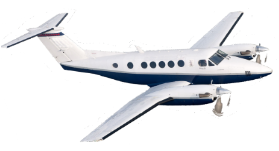 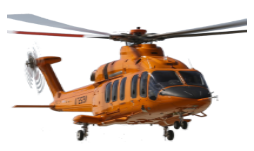 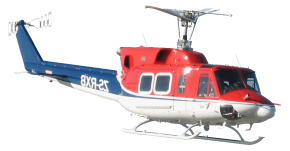 Aircraft Flight Plans:
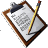 For Aircraft Altitude, Range, Speed and Endurance
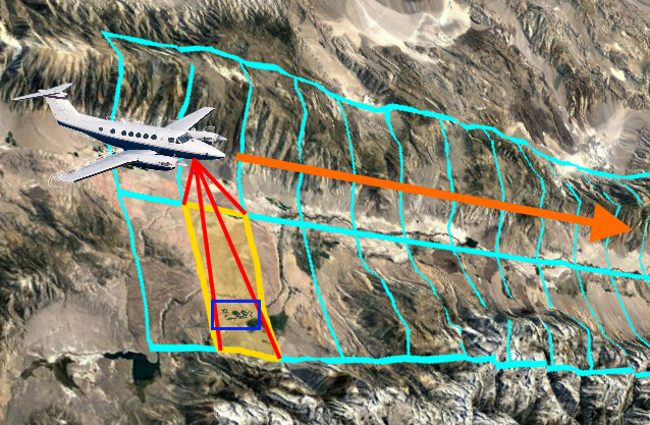 14
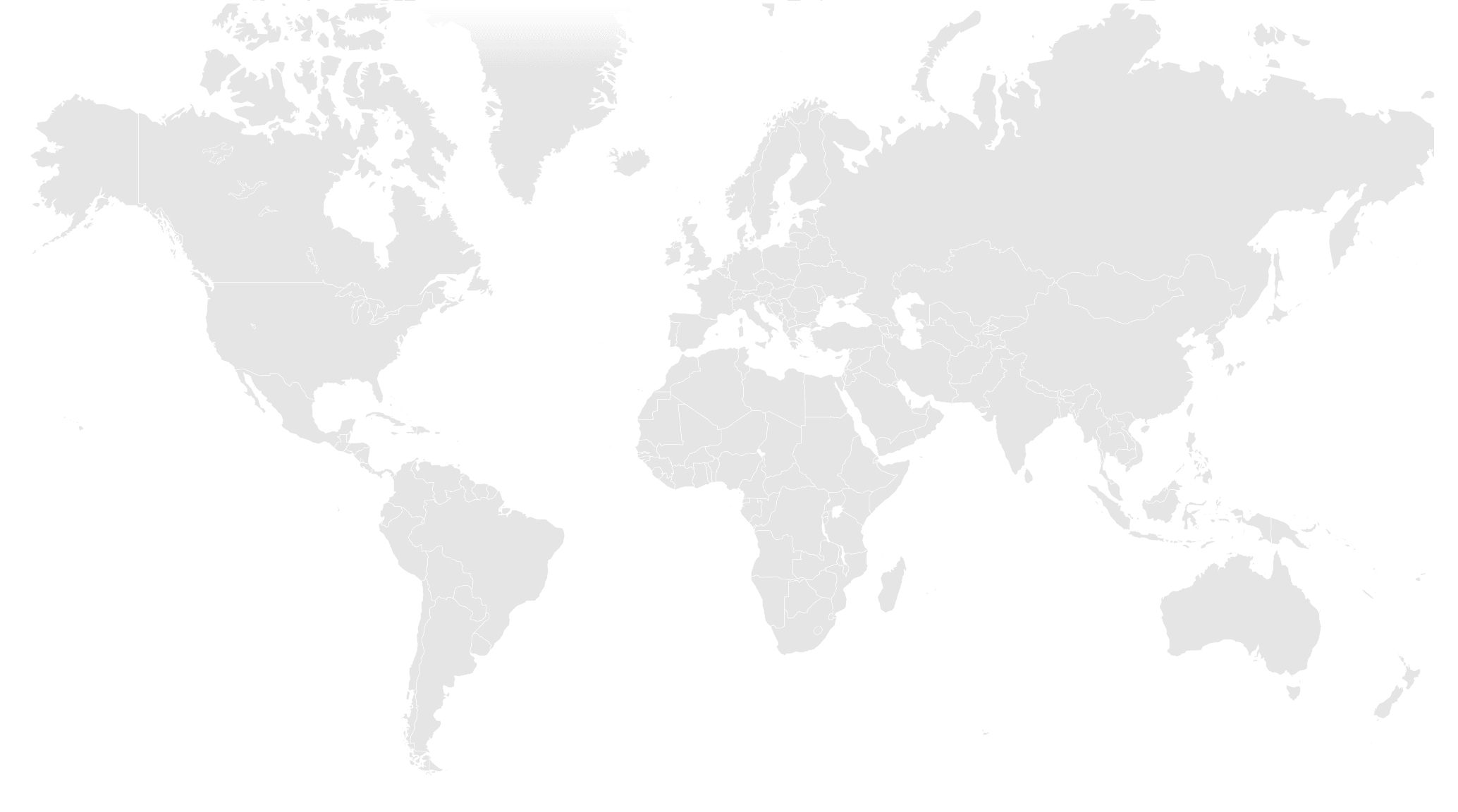 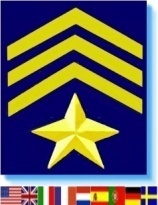 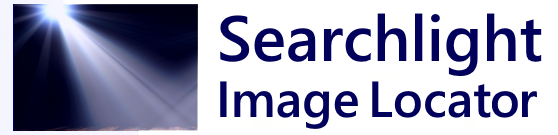 SAR Technology
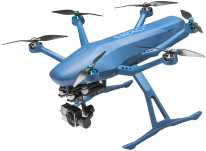 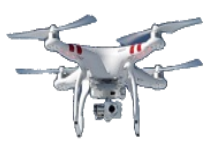 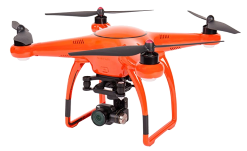 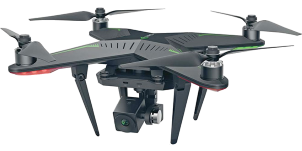 Drone Flight Plans:
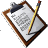 For Drone Altitude, Range, Speed and Endurance
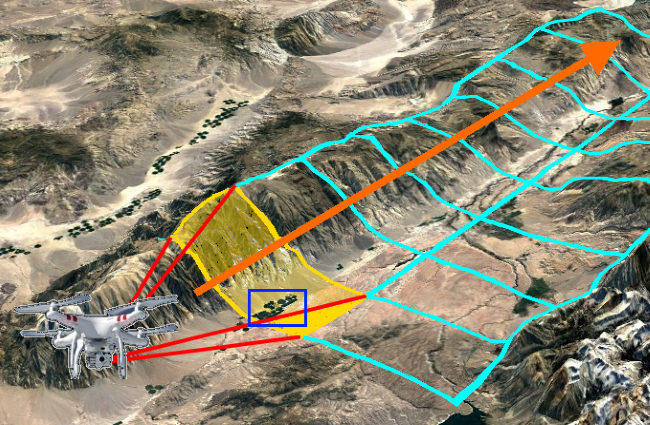 15
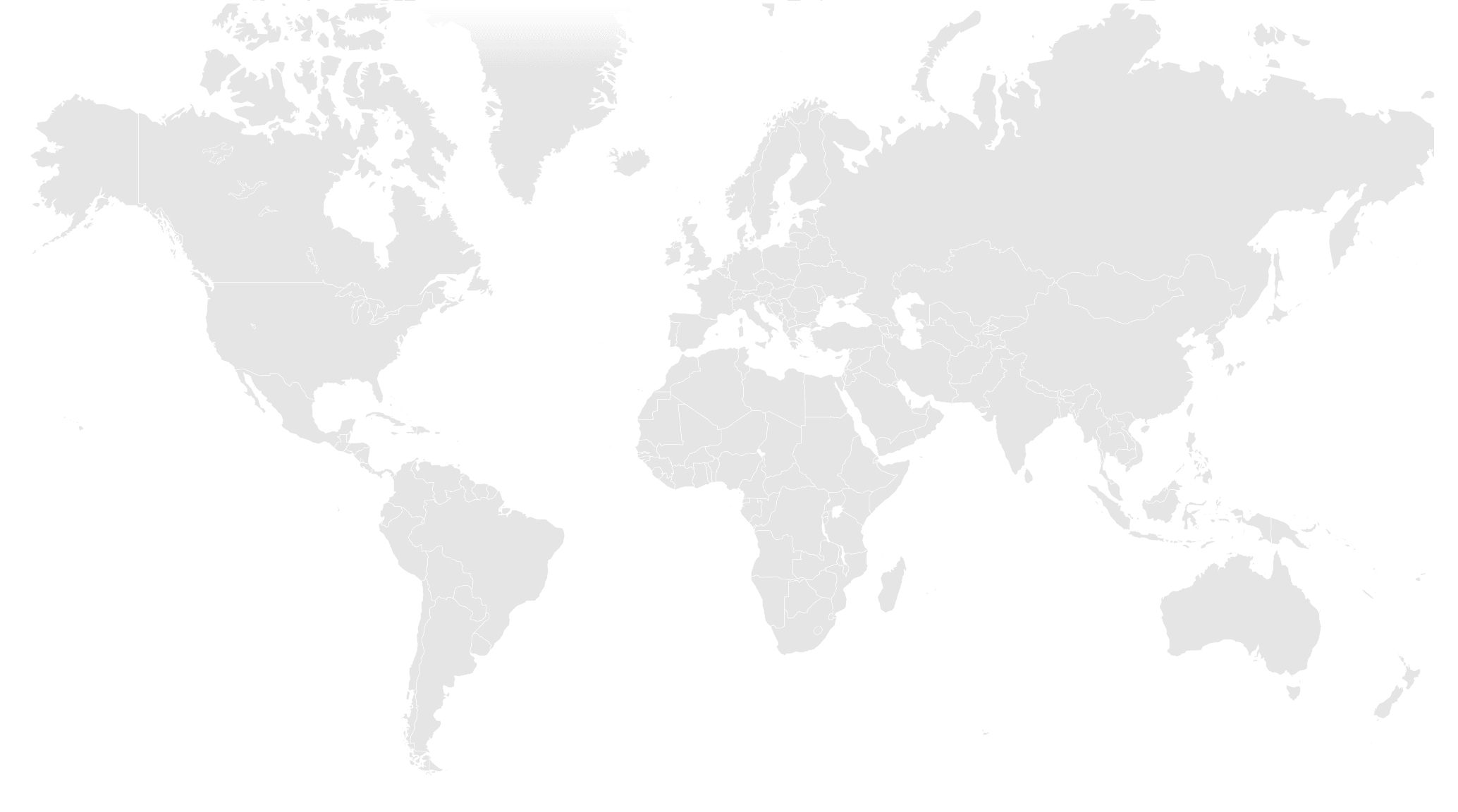 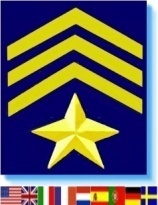 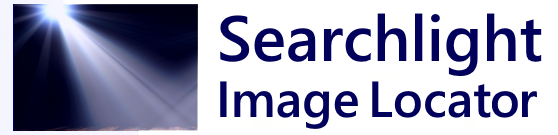 SAR Technology
50 -200 Times the Search Area Coverage
3 Searchers
for 6 Hours:
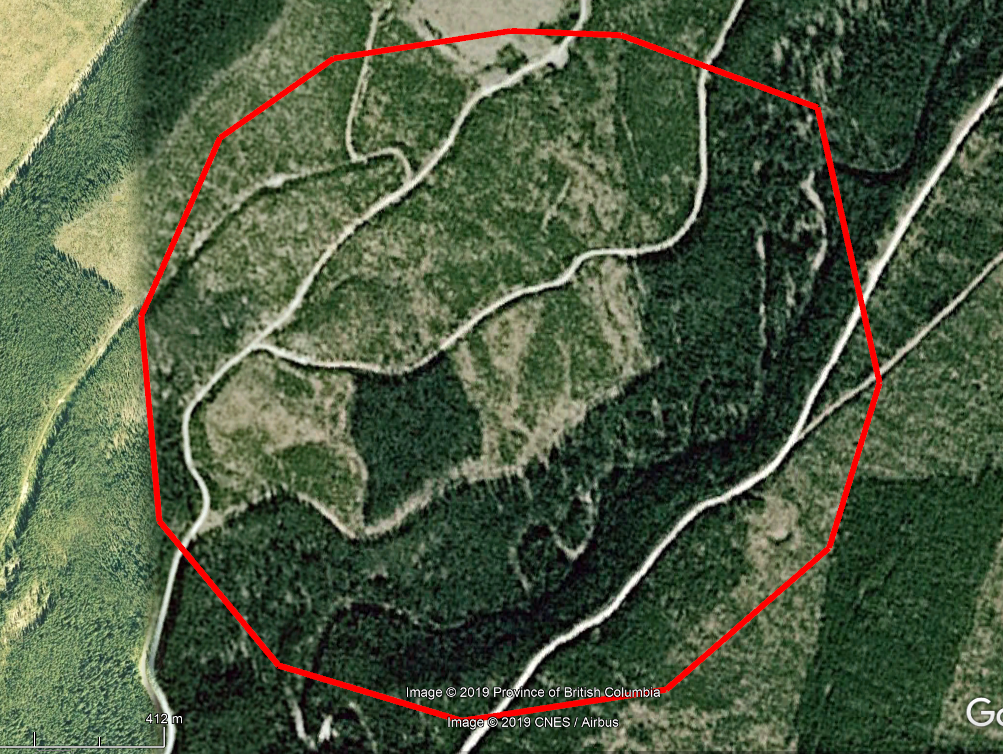 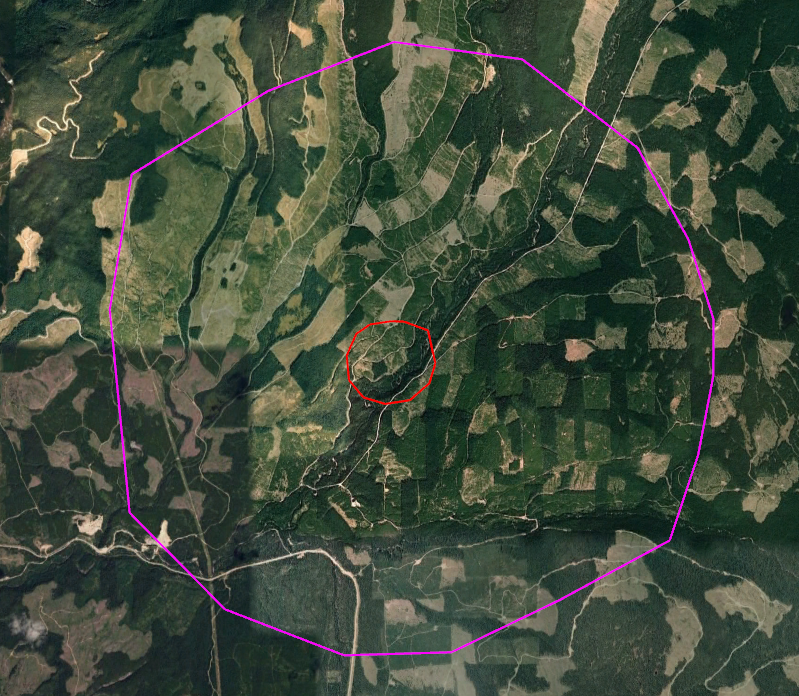 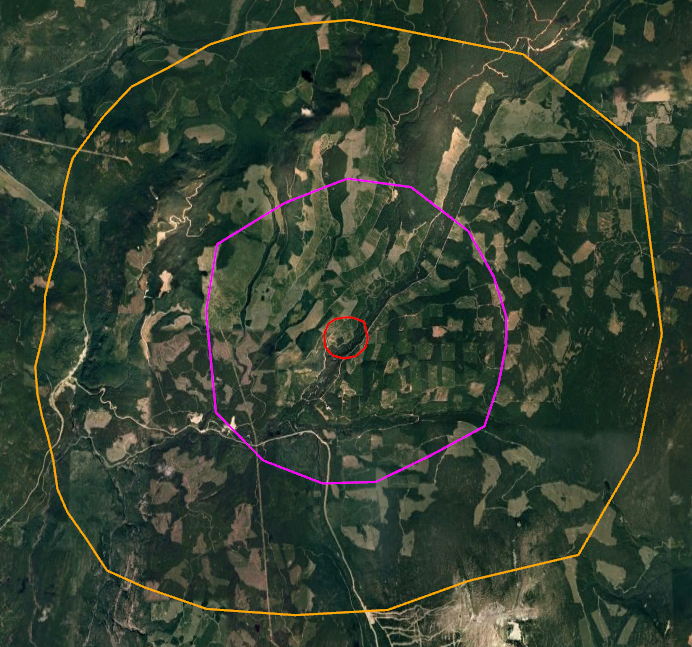 Resource         Target
Ground Search1.0  Sq. KmSearched Area
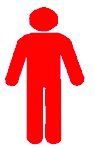 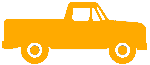 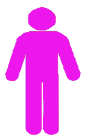 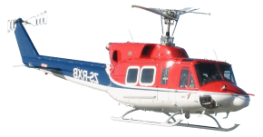 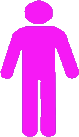 Image Recognition51  Sq. KmSearched Area- 50X Larger Area
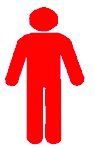 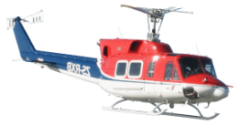 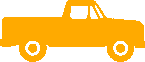 Image Recognition216  Sq. KmSearched Area- 216X Larger Area
16
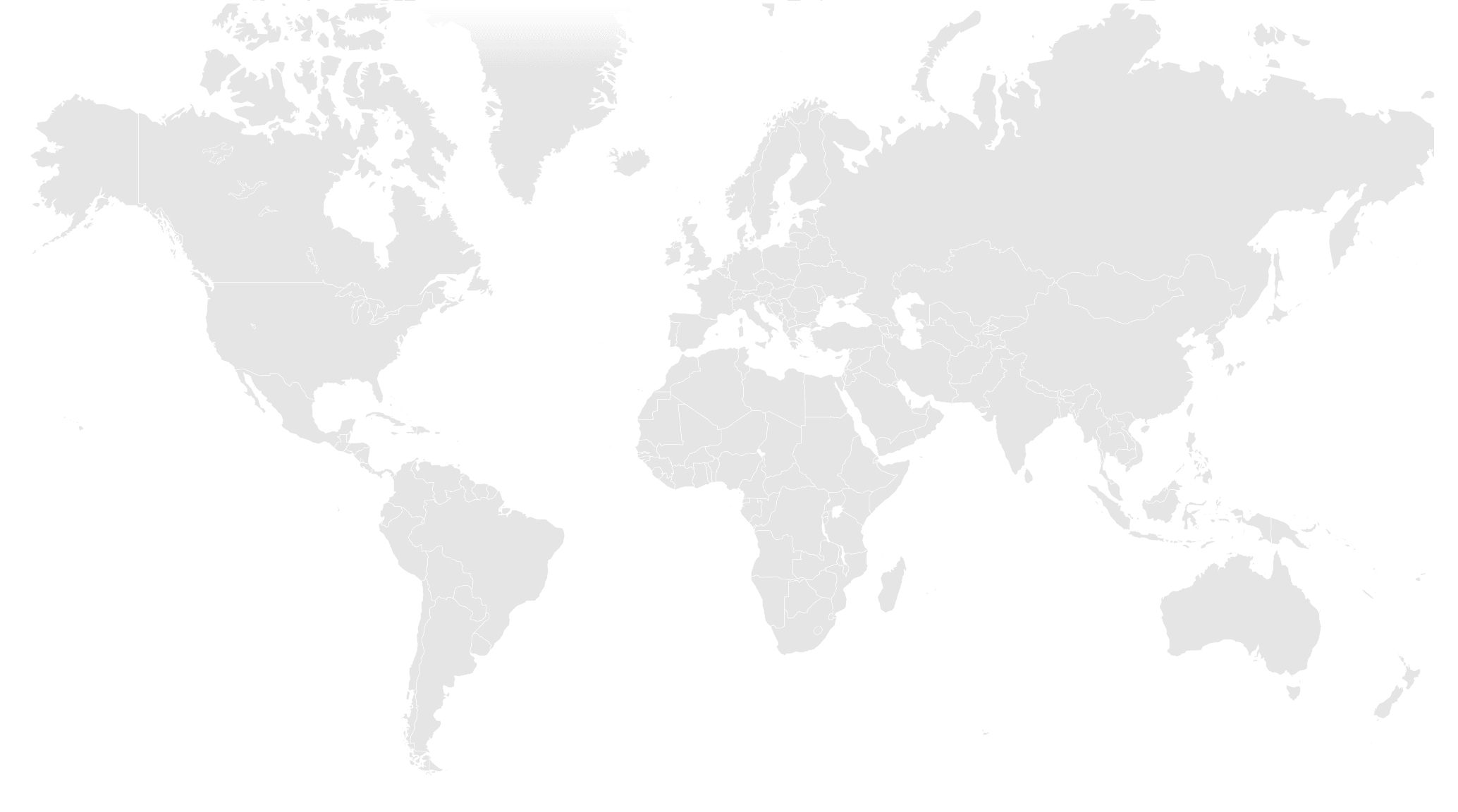 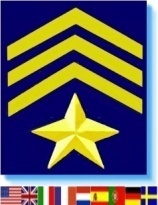 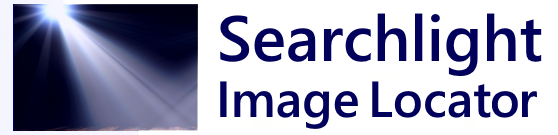 SAR Technology
Increased Operational Capability for GSAR Teams
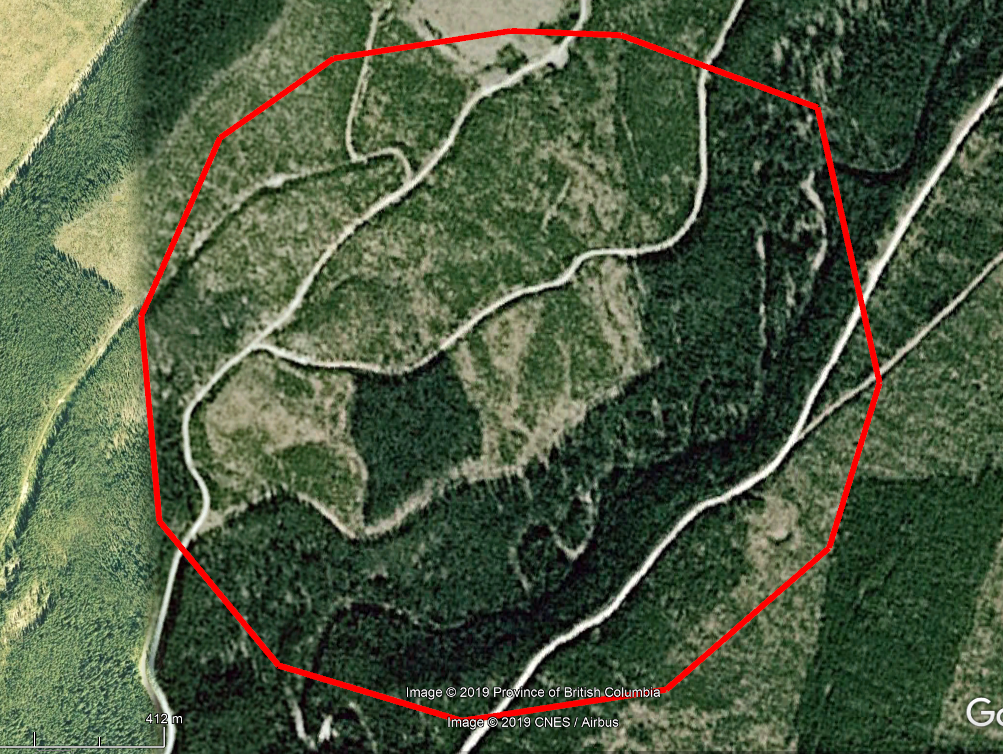 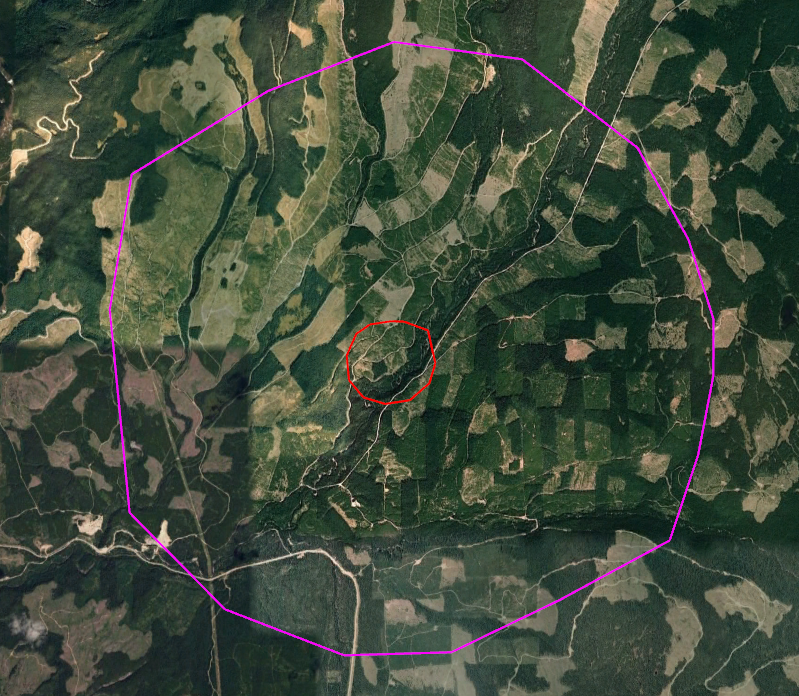 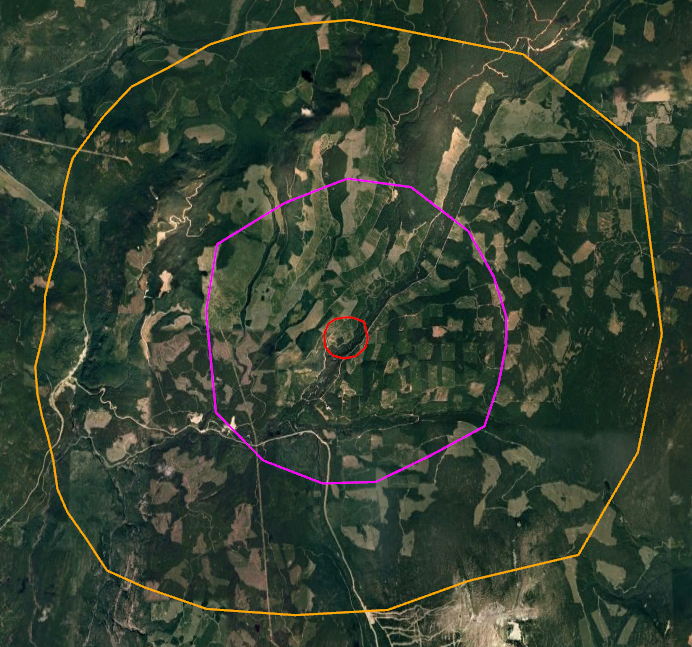 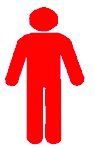 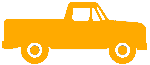 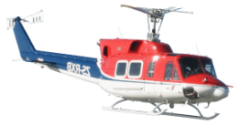 GSAR Teams cansearch muchlarger areas(50-200X)than before.Fills the major operational gap between aircraft (too high/too fast) 
- and  traditional
ground-basedsmall-area searching
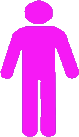 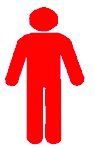 17
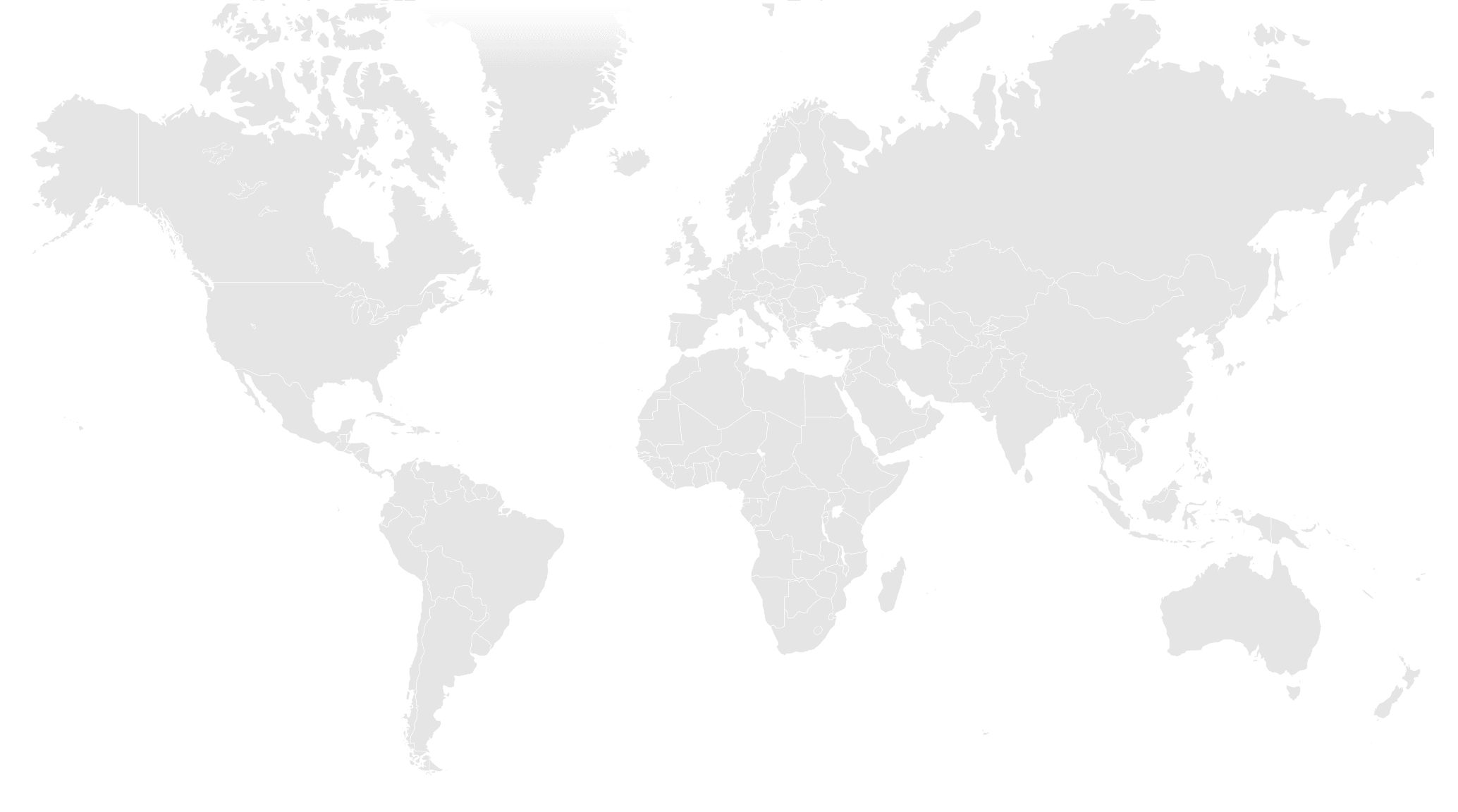 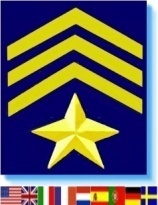 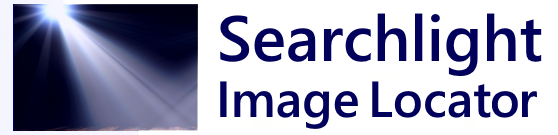 SAR Technology
Default Flight Plans - for Enhanced Image Recognition
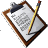 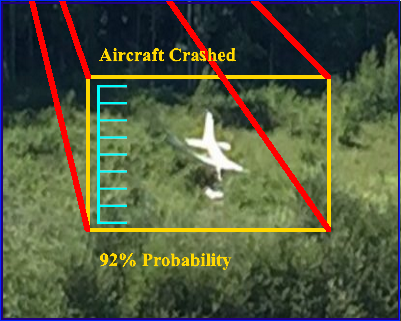 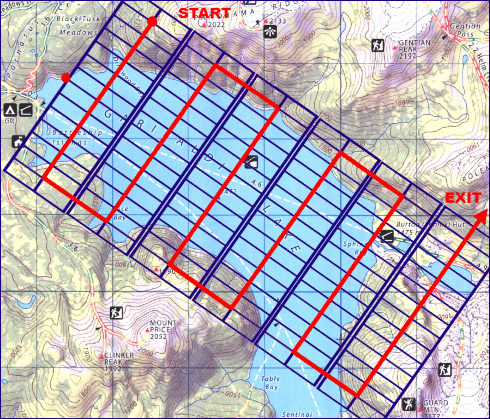 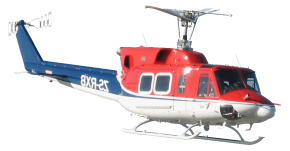 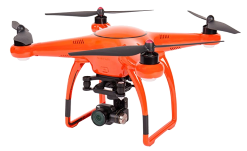 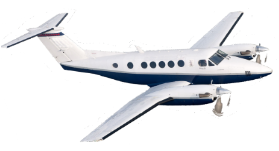 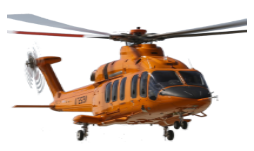 18
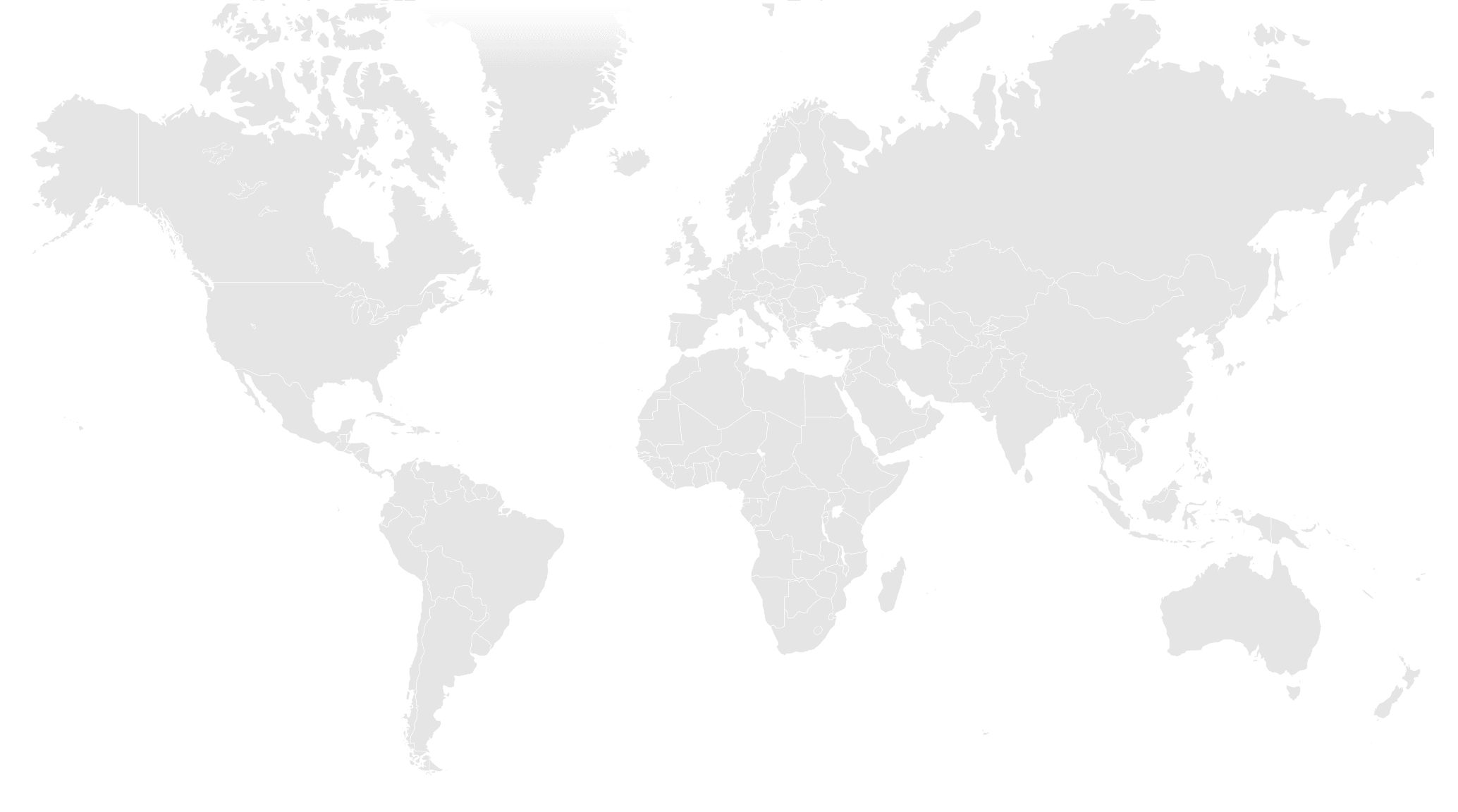 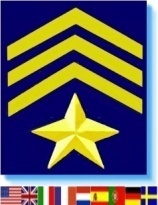 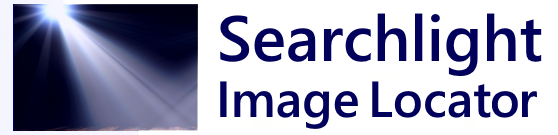 SAR Technology
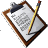 Custom Flight Plans - for Image Recognition & Coverage
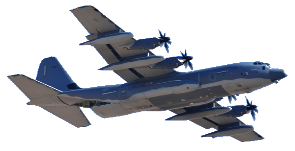 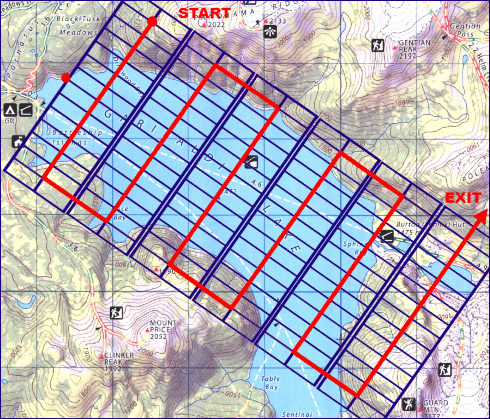 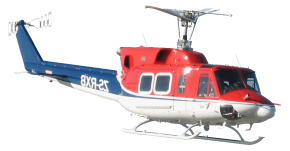 Flight Parameters: - Designed for Maximum Coverage. - Designed for Maximum Duration.  - Designed for Maximum Detection. - Designed for Maximum Recognition.
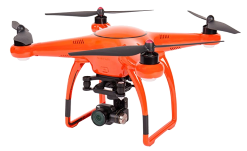 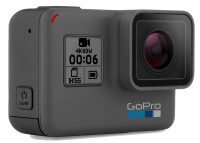 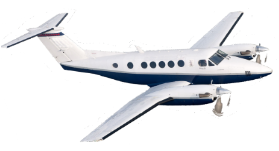 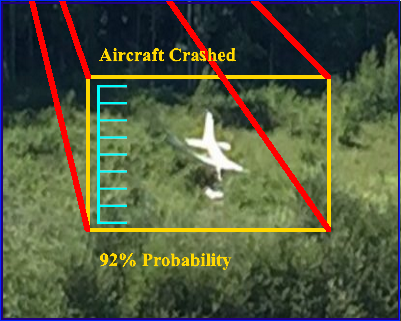 Image Parameters: - Customized for Camera Angle. - Customized for Field of View.  - Customized for Target Perspective. - Customized for Image Resolution.
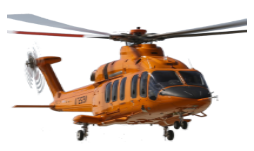 19
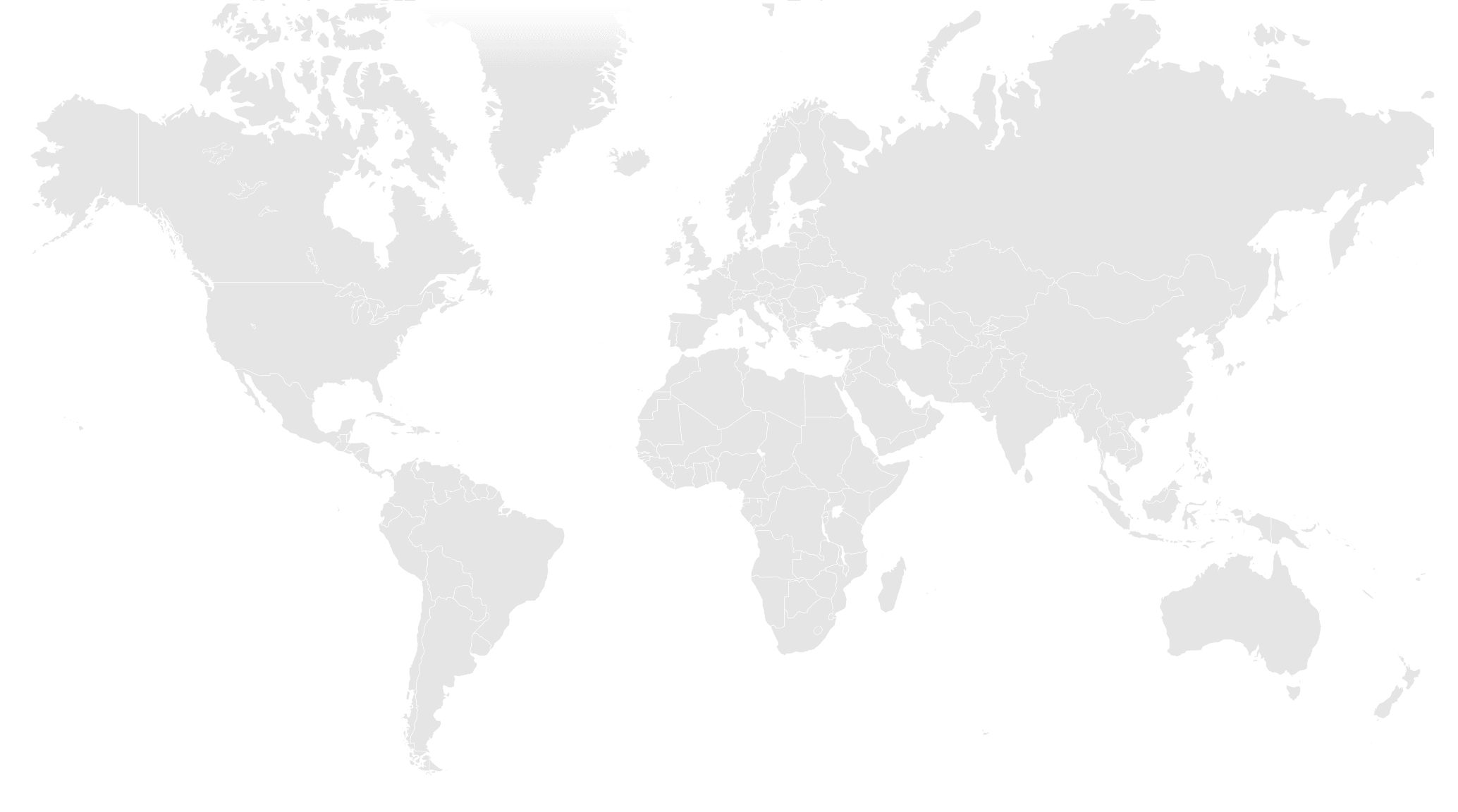 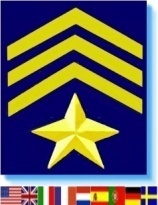 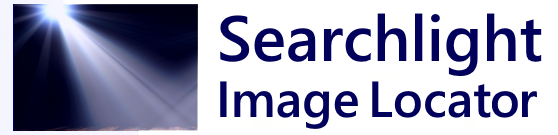 SAR Technology
Custom Flight Plans - for Image Recognition & Coverage
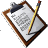 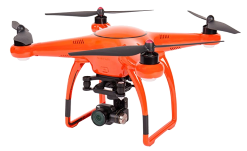 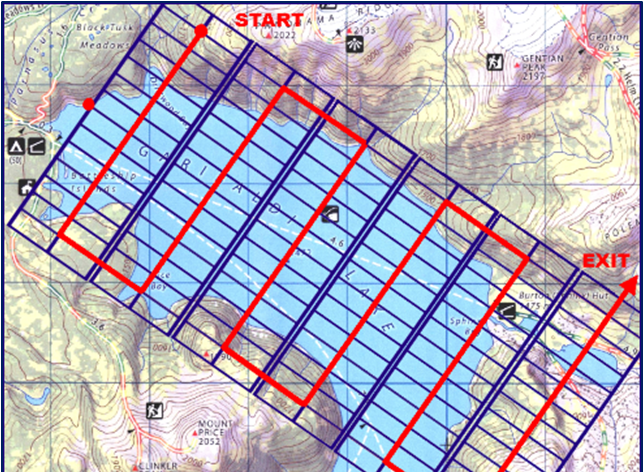 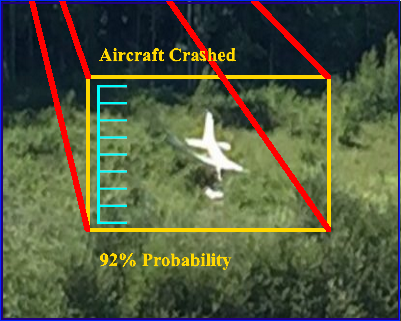 Drone Flight Plan
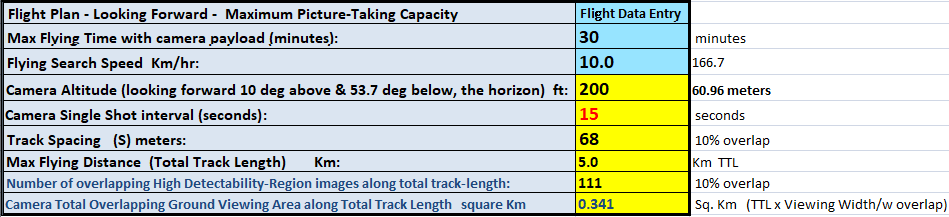 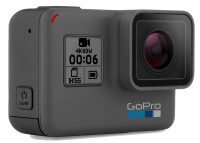 20
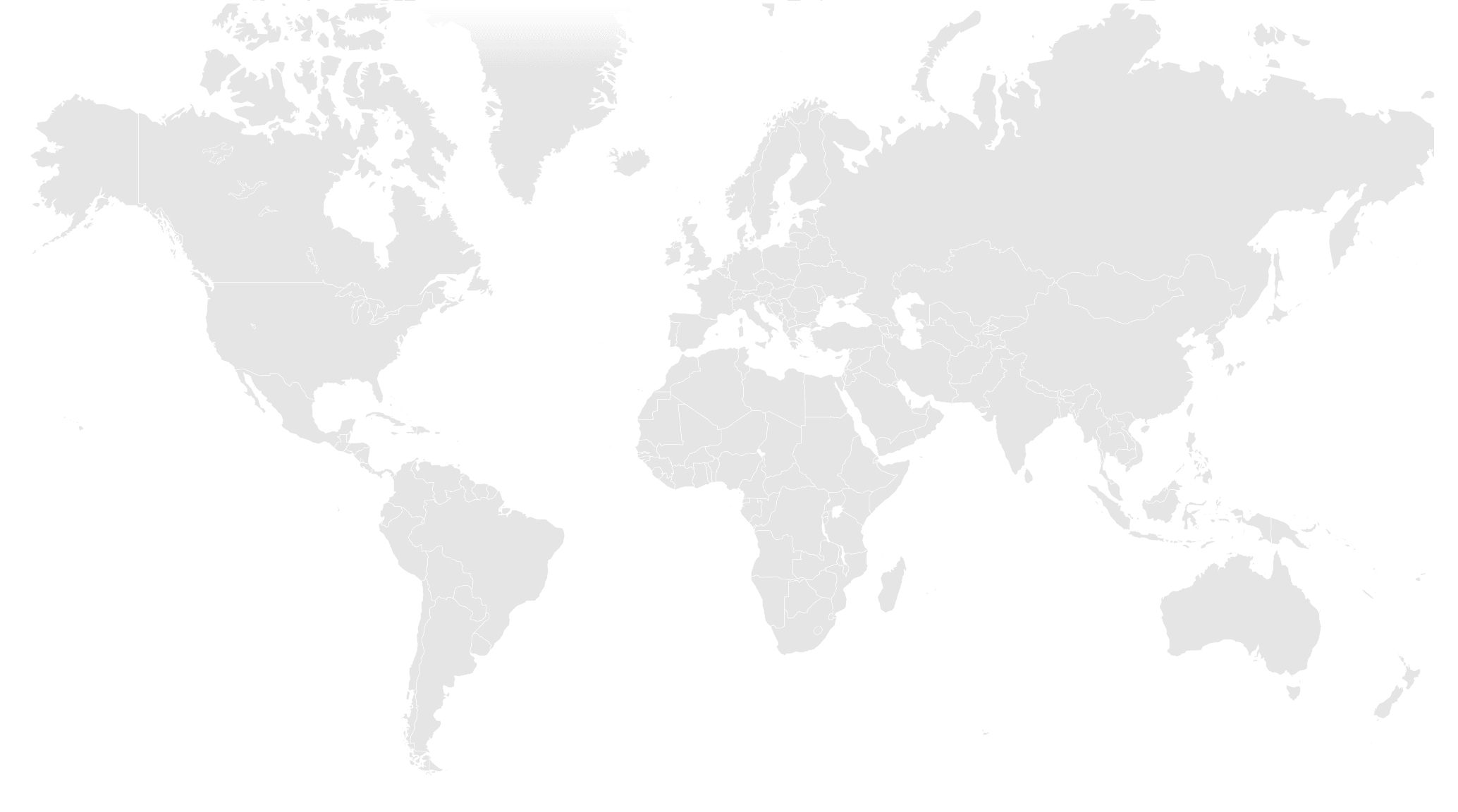 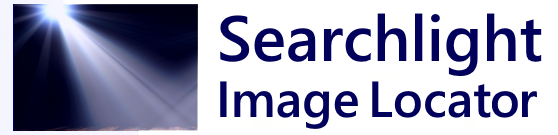 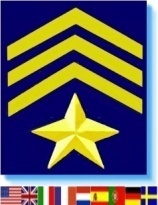 SAR Technology
Dual  GoPro Cameras - Mounted on Helicopter Windshield
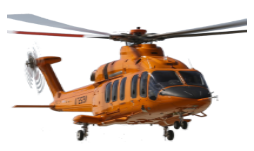 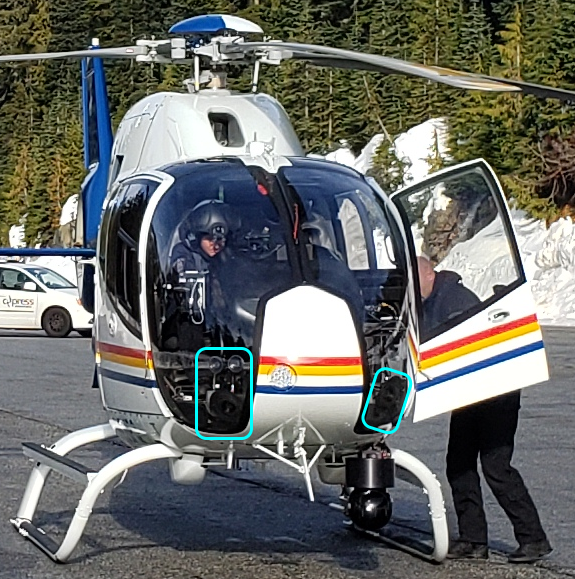 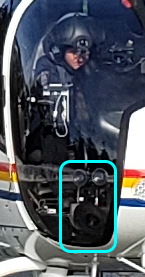 Helicopter Hardware Setup
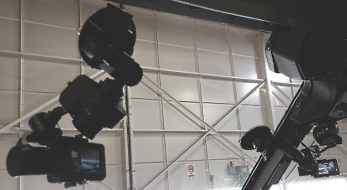 .
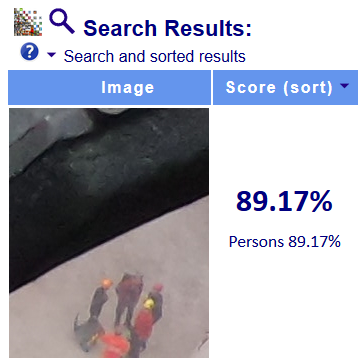 Cameras pointing to the Left-Side
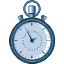 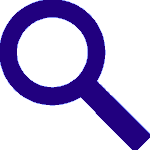 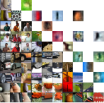 & Right-Side of Flight Track-Line
21
Helicopter search result for 1/240th of image area (12X Zoom)
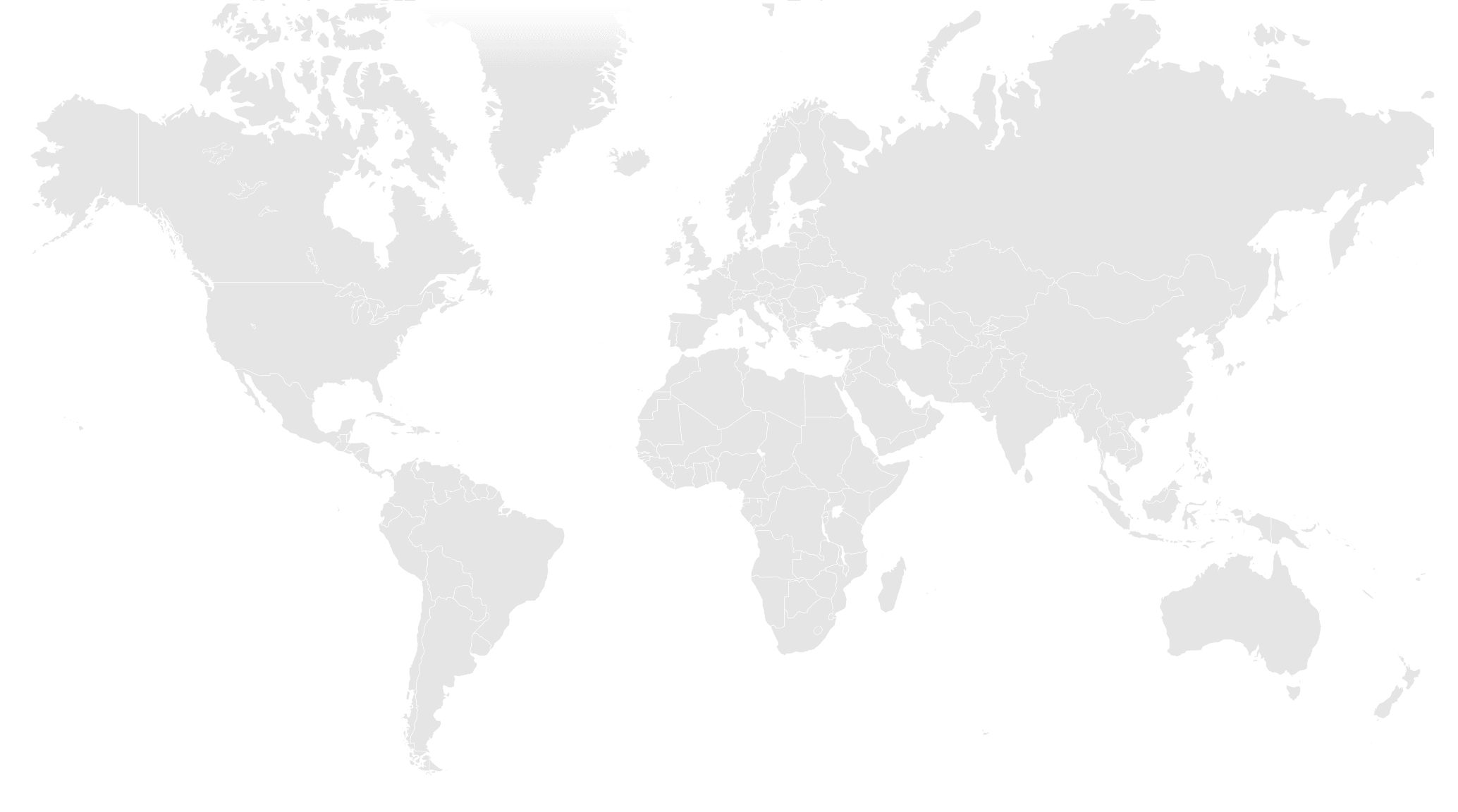 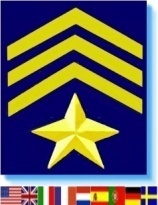 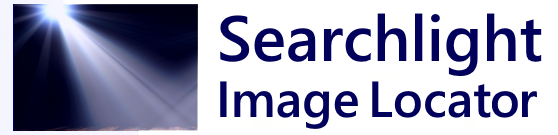 SAR Technology
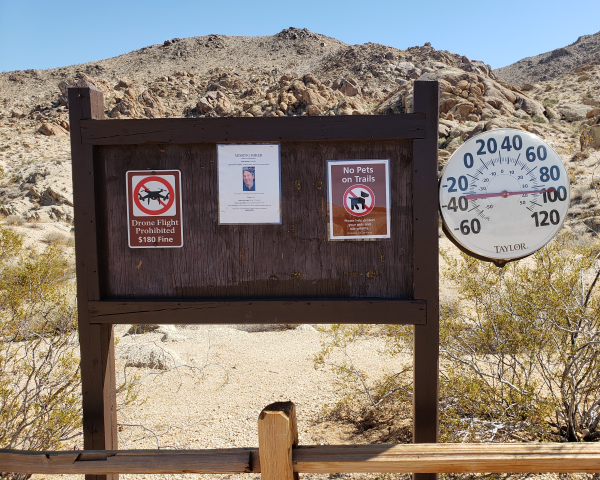 Paul Miller Search
49 Palms Oasis Trail
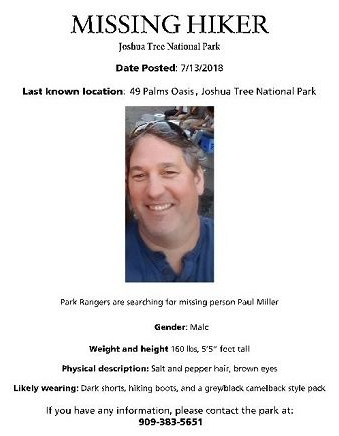 Joshua TreeNational ParkSouthern California
22
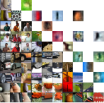 Missing Canadian on a short 2km hike.
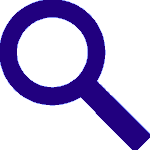 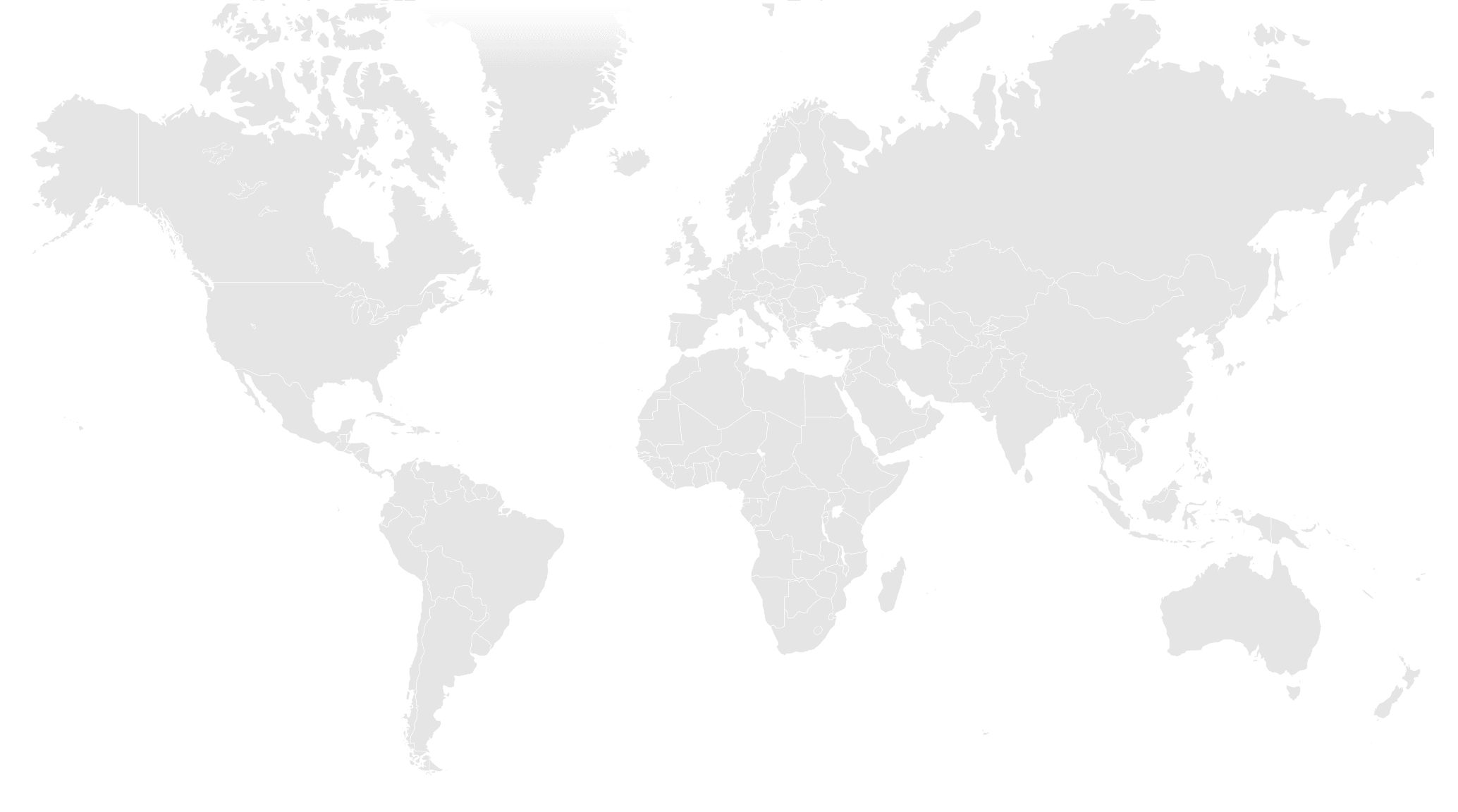 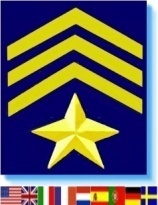 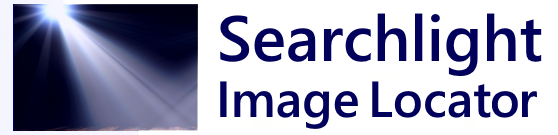 SAR Technology
Paul Miller Search
49 Palms Oasis Trail
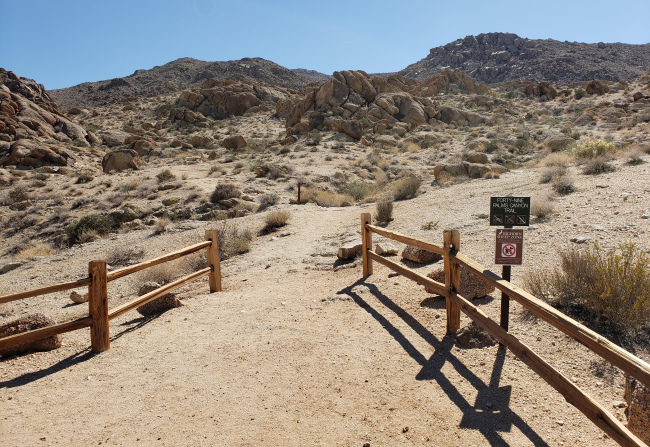 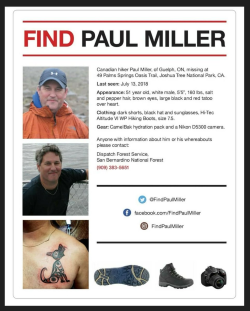 Joshua TreeNational ParkSouthern California
Started around noon. Due back for flight home.
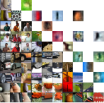 100 Deg F.  No Water.  No Shade. 1/2 Day Hike.
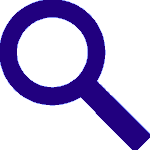 23
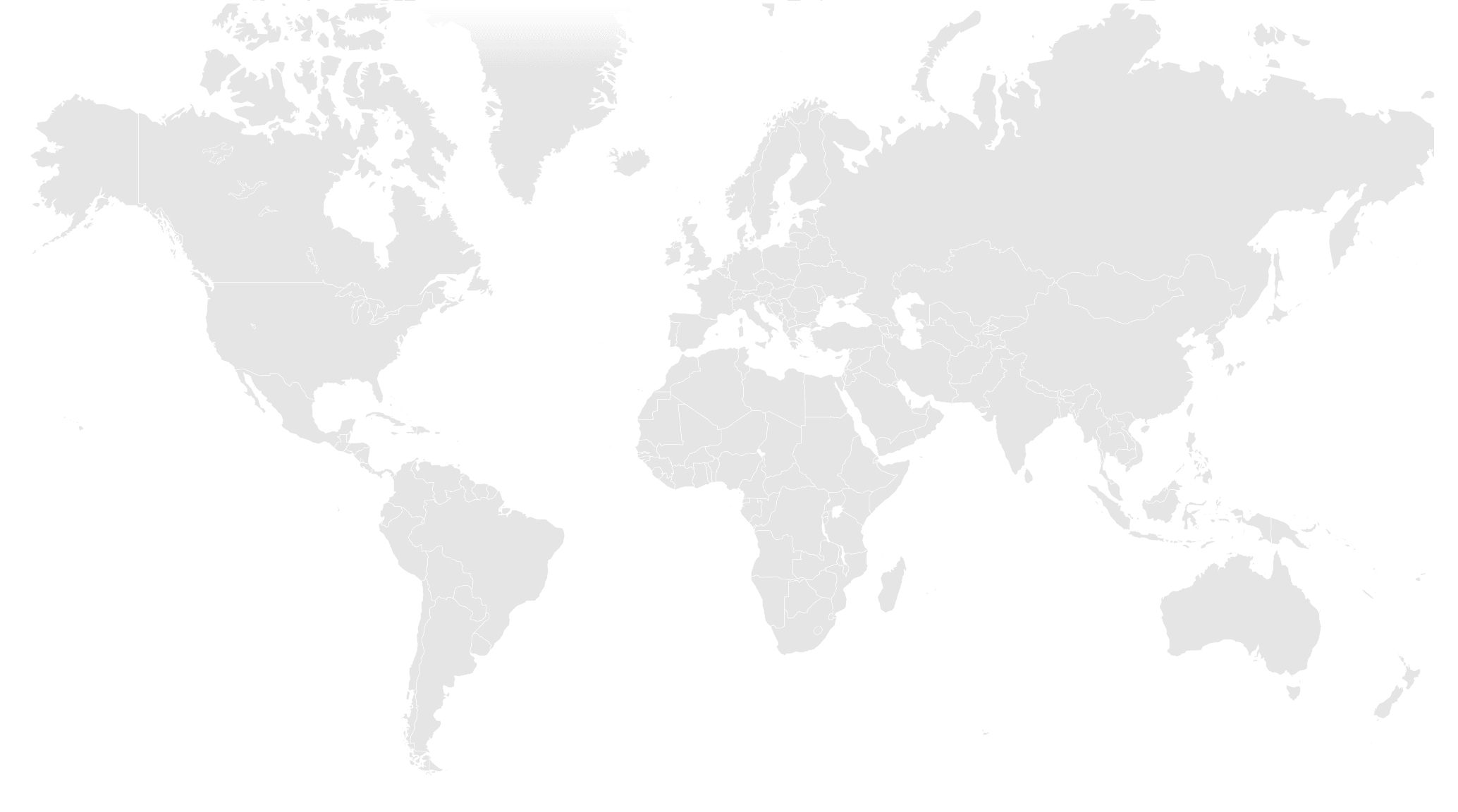 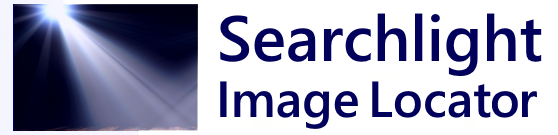 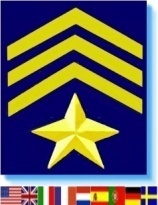 SAR Technology
California  Highway
Patrol Helicopter
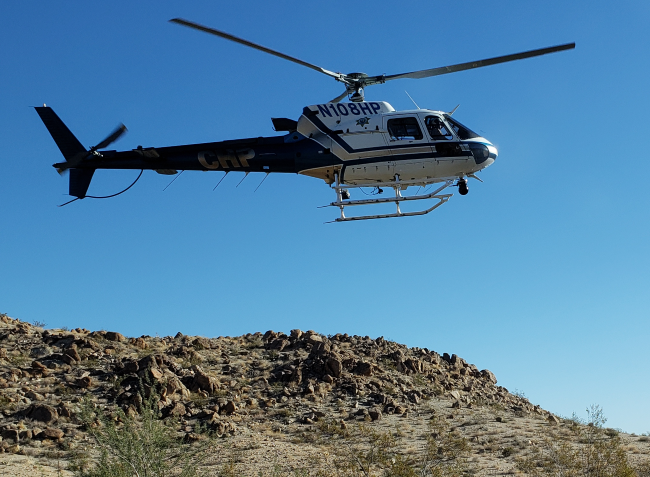 Image RecognitionFlight Plan:
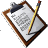 Speed:     30 Km/hr
Altitude: 100 ft AGL
Track Spacing:   132 m
No. of Cameras: 2Image Interval:  5 sec.Search Areas:  6 Areas
Area Size: 16.2 Sq. KmTrack Length:   126 Km
Duration:      4.2 Hours
No. Images:  7,567
Joshua TreeNational ParkSouthern California
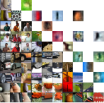 Crew:  Pilot, Navigator and Two Spotters
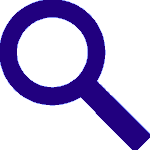 24
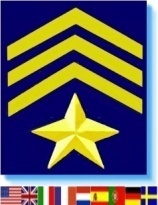 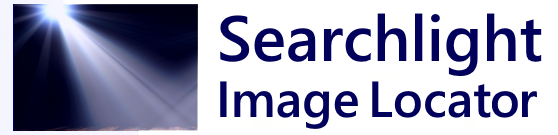 SAR Technology
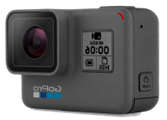 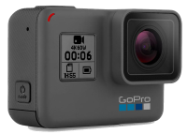 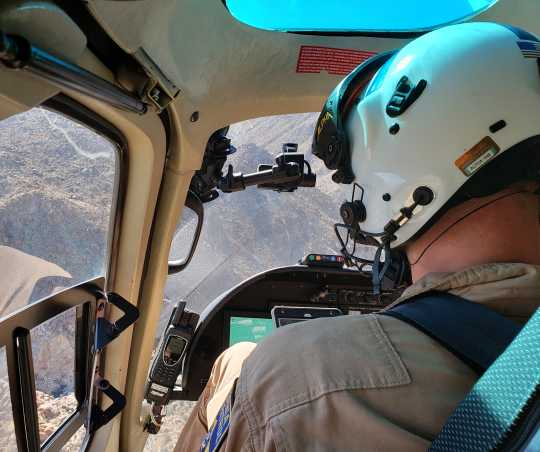 Left-Side & Right-Side
cameras both mounted
To windshield with
dual suction cup clamps.
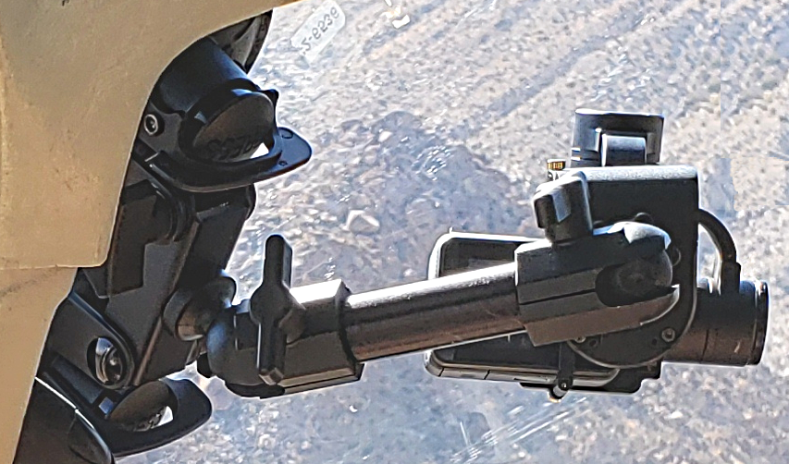 Spotters ensure bothcameras remain operating, 
 level and pointing to theleft and right of the
helicopter’s centre-line.
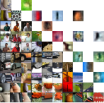 Spotters visually scan the terrain during flight
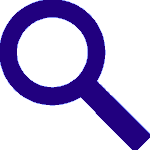 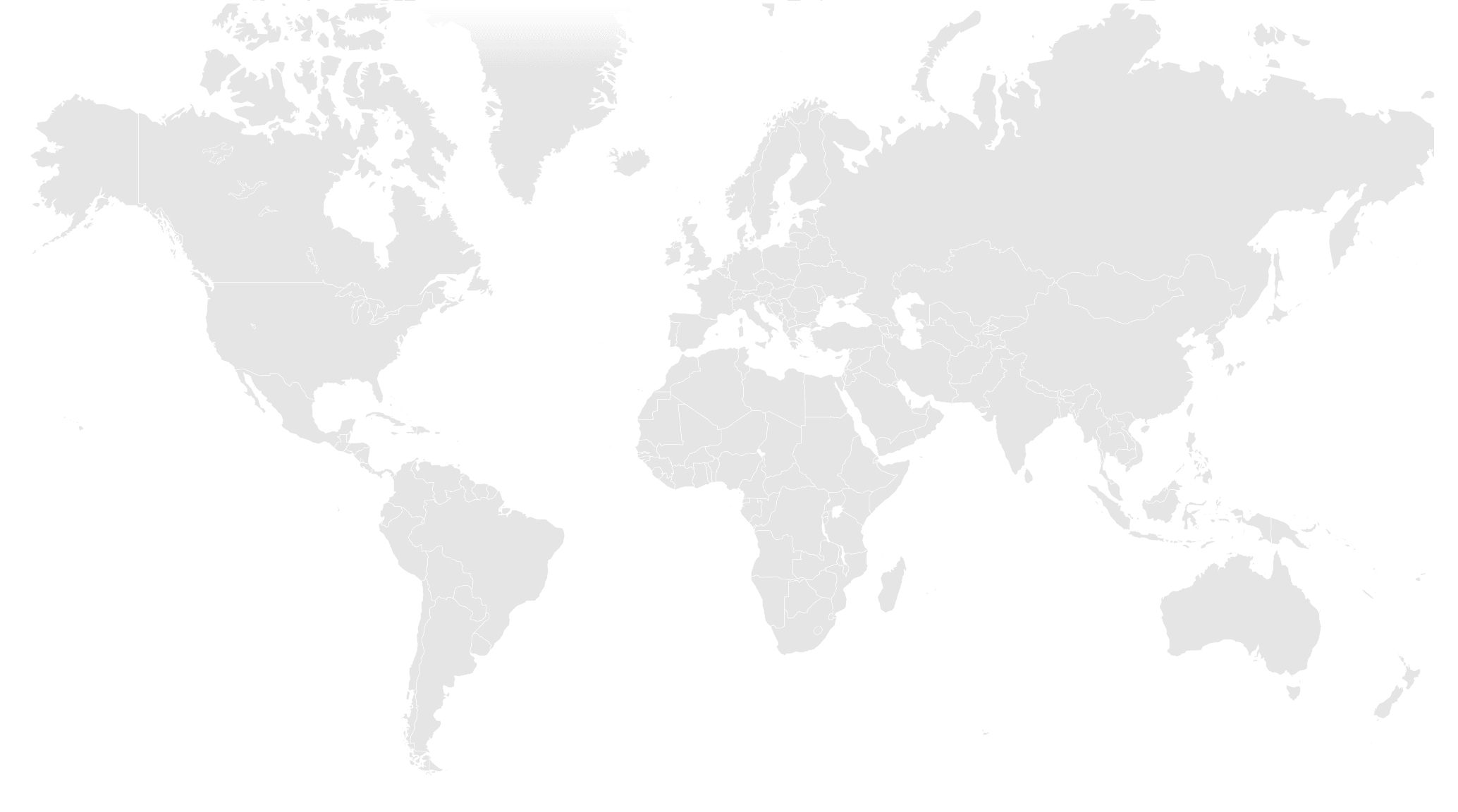 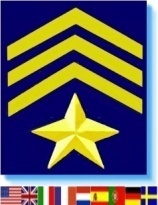 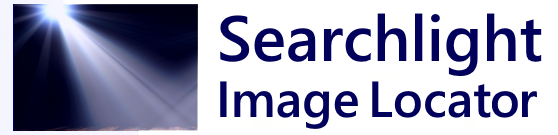 SAR Technology
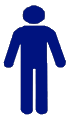 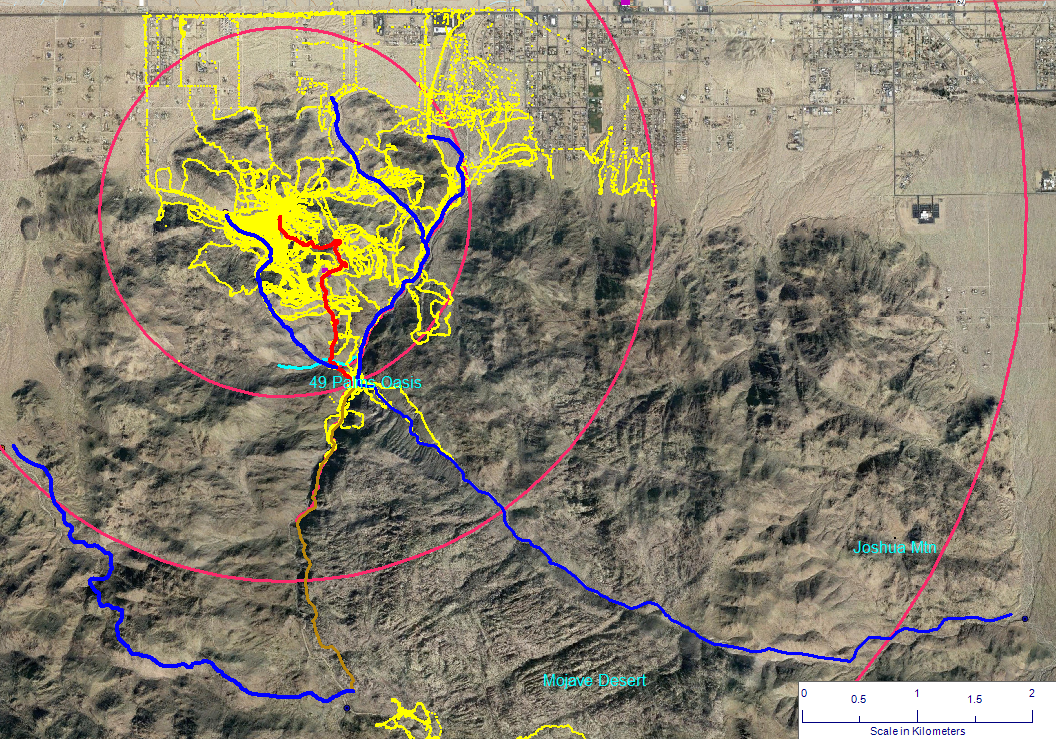 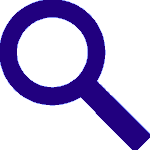 PersonsSearch
1.6 Km
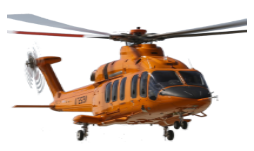 6.2 Sq. Km
3.3 Km
HelicopterIR Flight Plan:
\
10 Sq. Km
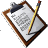 100ft Alt. (AGL)
30Km/Hr
6.5 Km
132 m   Track Spacing
126 Km Track Length
4.2 Flying Hours
16.8 Sq.Km Coverage
Total Mtn Search Area 16.8 Sq.Km:   4.2 Flying Hrs
2 GoPro Cameras
4 Seconds/Image
7,567 Images
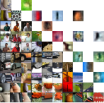 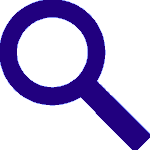 Fast, Full-Coverage Searching of Large Areas in Limited Time.
26
SAR Technology – Image Recognition
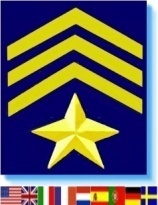 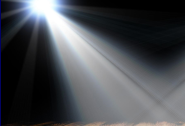 Search Plan
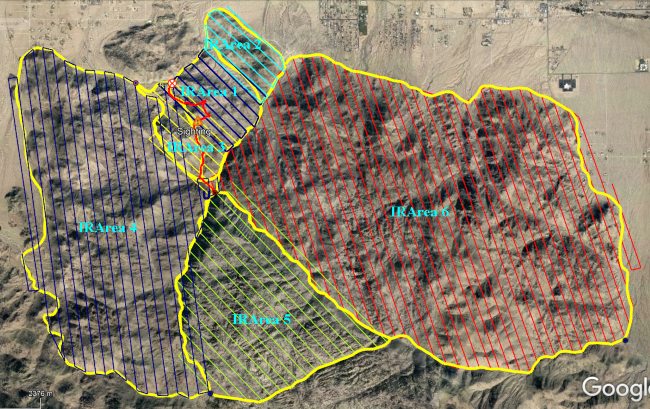 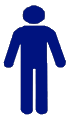 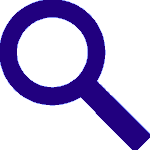 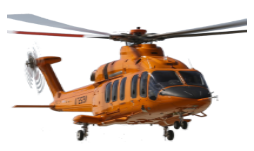 Search
Plan:
Six areasof  parallel 
sweeps.
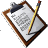 Altitude:  100ft AGL
Speed:         30 Km/hr
Navigator ensures that the helicopter flies directly along the search pattern track-lines.
Track Spacing:  132 m
Duration:  4.2 hours
Track Length:  126 Km
No. Images:  7,567
27
SAR Technology
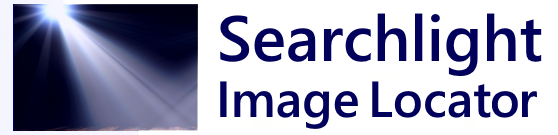 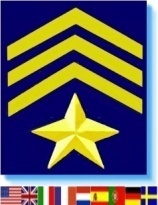 Actual flight tracks on two days
ActualSearching
Completed:

Three
primary 
areassearched
twice.

Three
secondary
Areas partiallysearched.
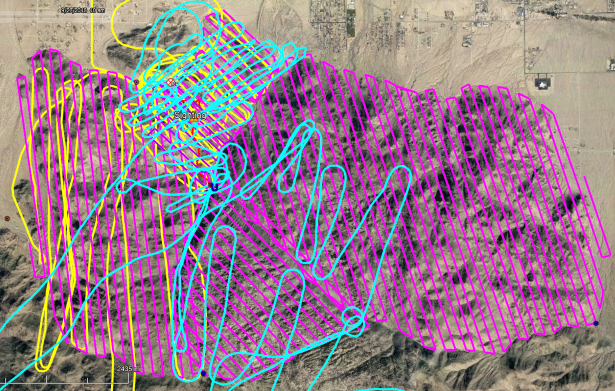 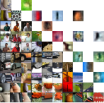 First day:         1.6 hrs   3,865 images taken
Total No. Images: 5,456   2020 images/hr (image every 1.8 sec.)
28
Second  day:   1.1 hrs   1,591 images taken
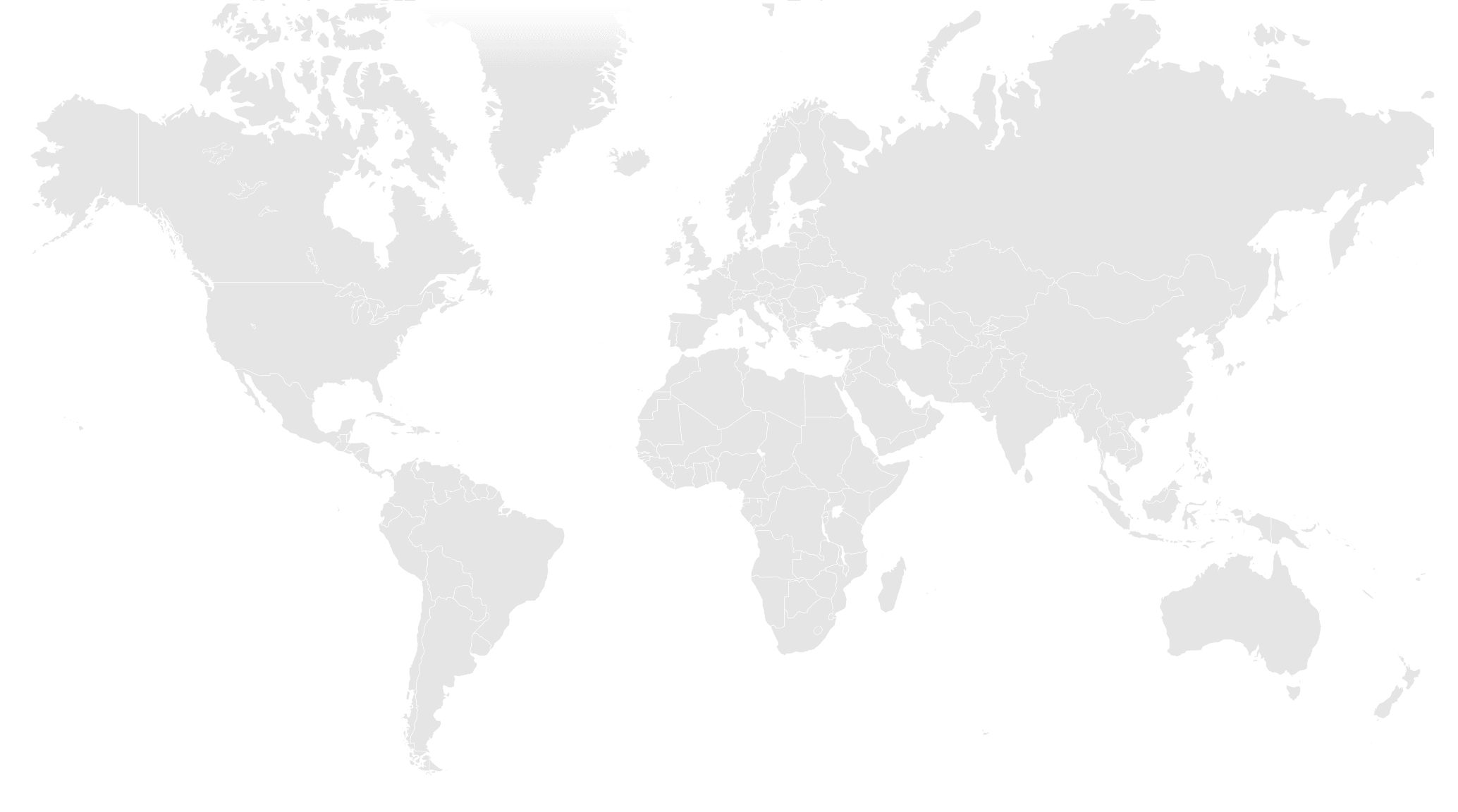 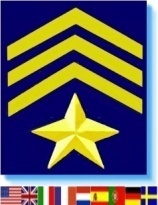 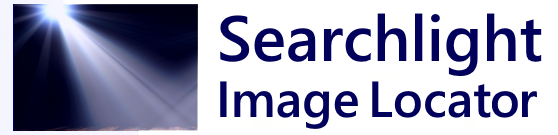 SAR Technology
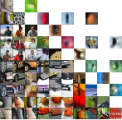 Image Recognition Search
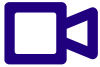 Image
Recognition
SearchVideo
 
 49 Palms Oasis Trail
Joshua Tree
National
Park
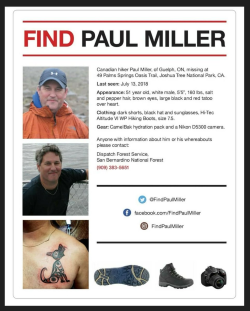 29
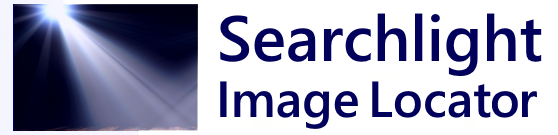 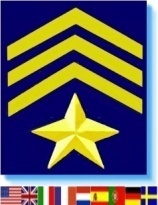 SAR Technology
Practical Tips:
 - Clean the windshields.- Use a flexible lens hood to  reduce flare and reflections.
- Use dual suction-cup mount.
- Mount GoPro’s low down  to reduce sunlight glare.- Do not fly into the sun.
Fly away/across from the sun.- Use external USB battery   pack for GoPro cameras.
 Setup GoPro’s with QR Code.- Constantly monitor the
  cameras and GPS flight track.
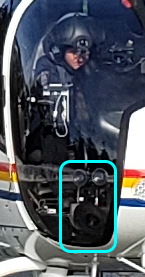 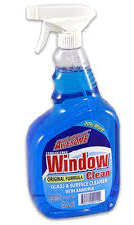 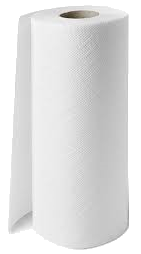 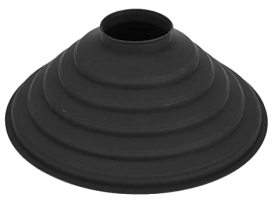 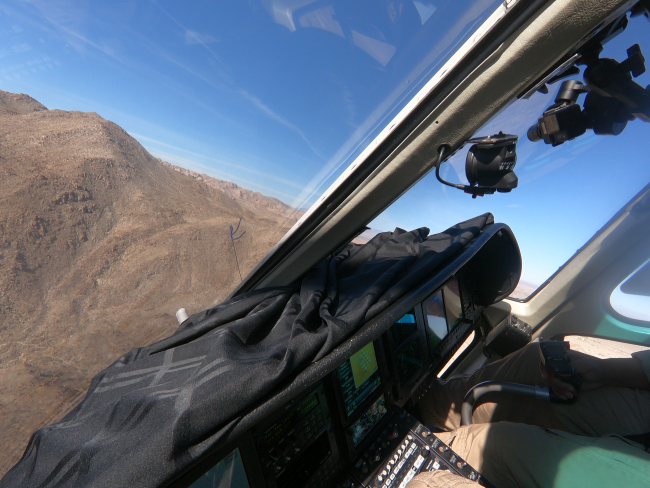 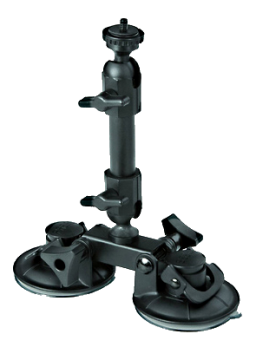 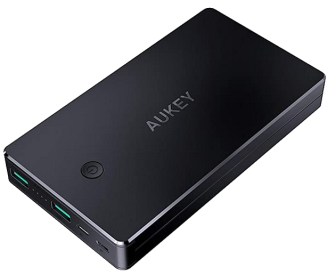 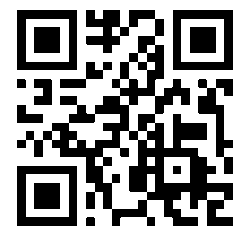 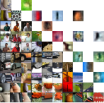 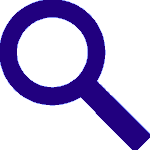 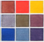 Every pixel counts.
30
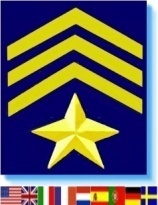 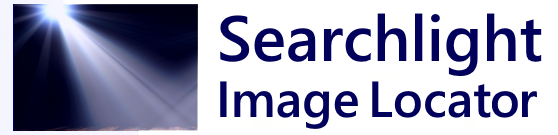 SAR Technology
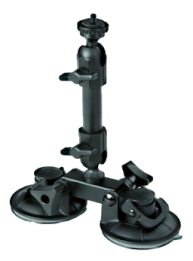 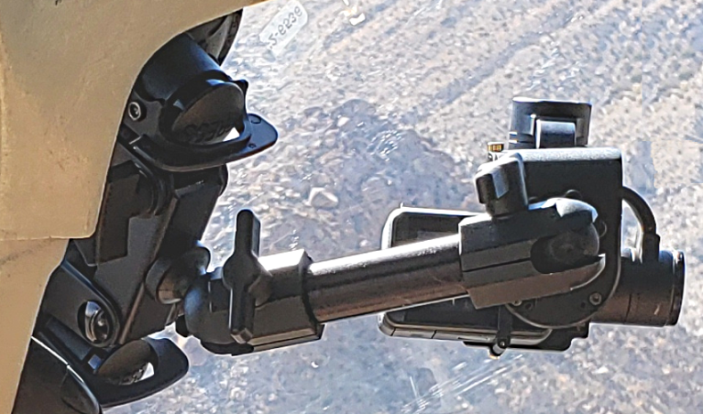 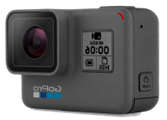 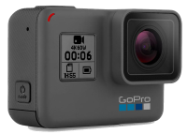 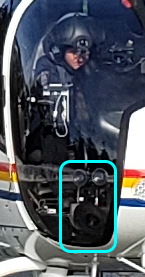 Left-Side & Right-Side
cameras both mounted
To windshield with
dual suction cup clamps.
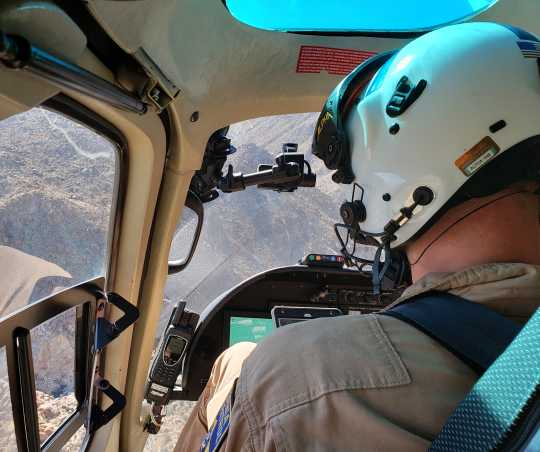 Low camera mount location reduces overhead sunlight glare.
Spotters ensures bothcameras remain operating, level and pointing to theleft and right-sides of thehelicopter’s centre-line.
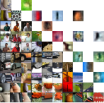 Spotters visually scan the terrain during flight
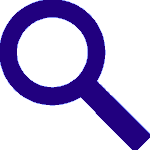 31
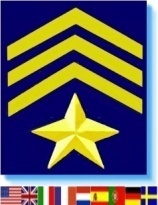 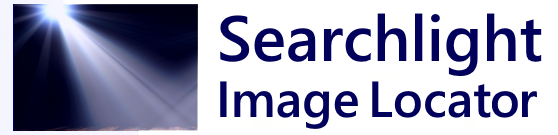 SAR Technology
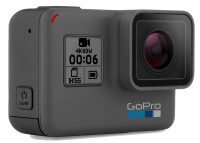 Image Post Processing – Identify ‘Objects of Interest’
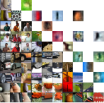 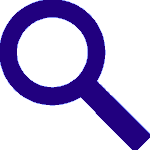 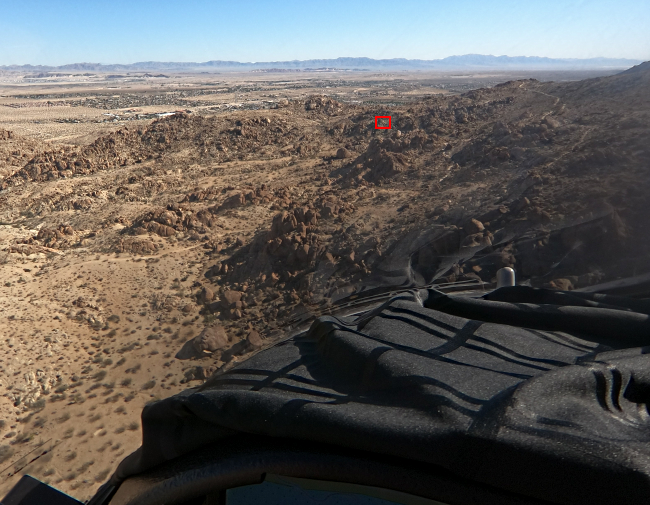 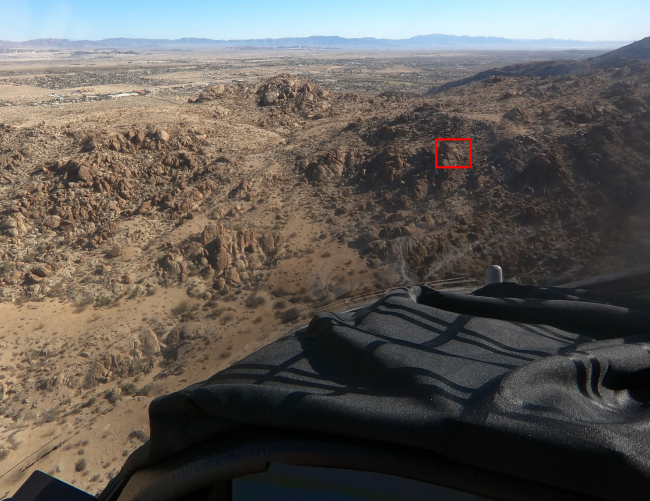 Distant View of an Object of Interest
32
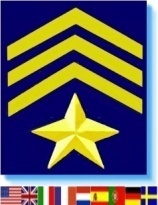 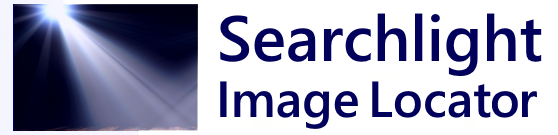 SAR Technology
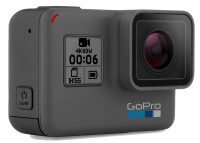 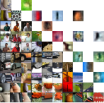 Image Post Processing – Identify ‘Objects of Interest’
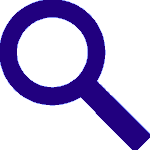 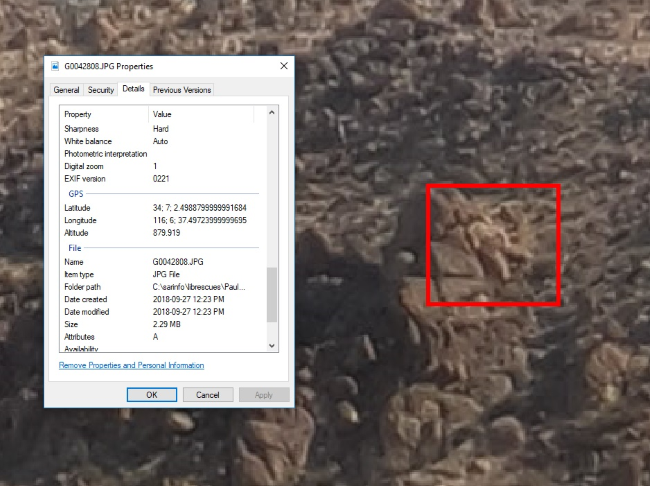 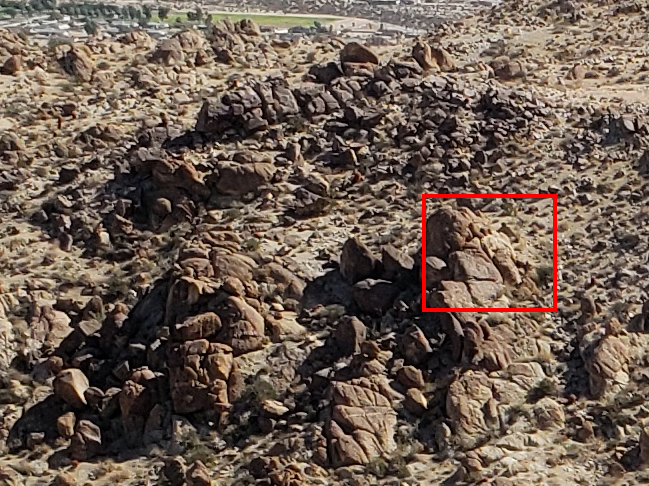 Close-Up Views of an Object of Interest
Embedded Lat/Long Location information identifies camera location.
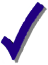 Objects of Interest – Require Onsite Verification
33
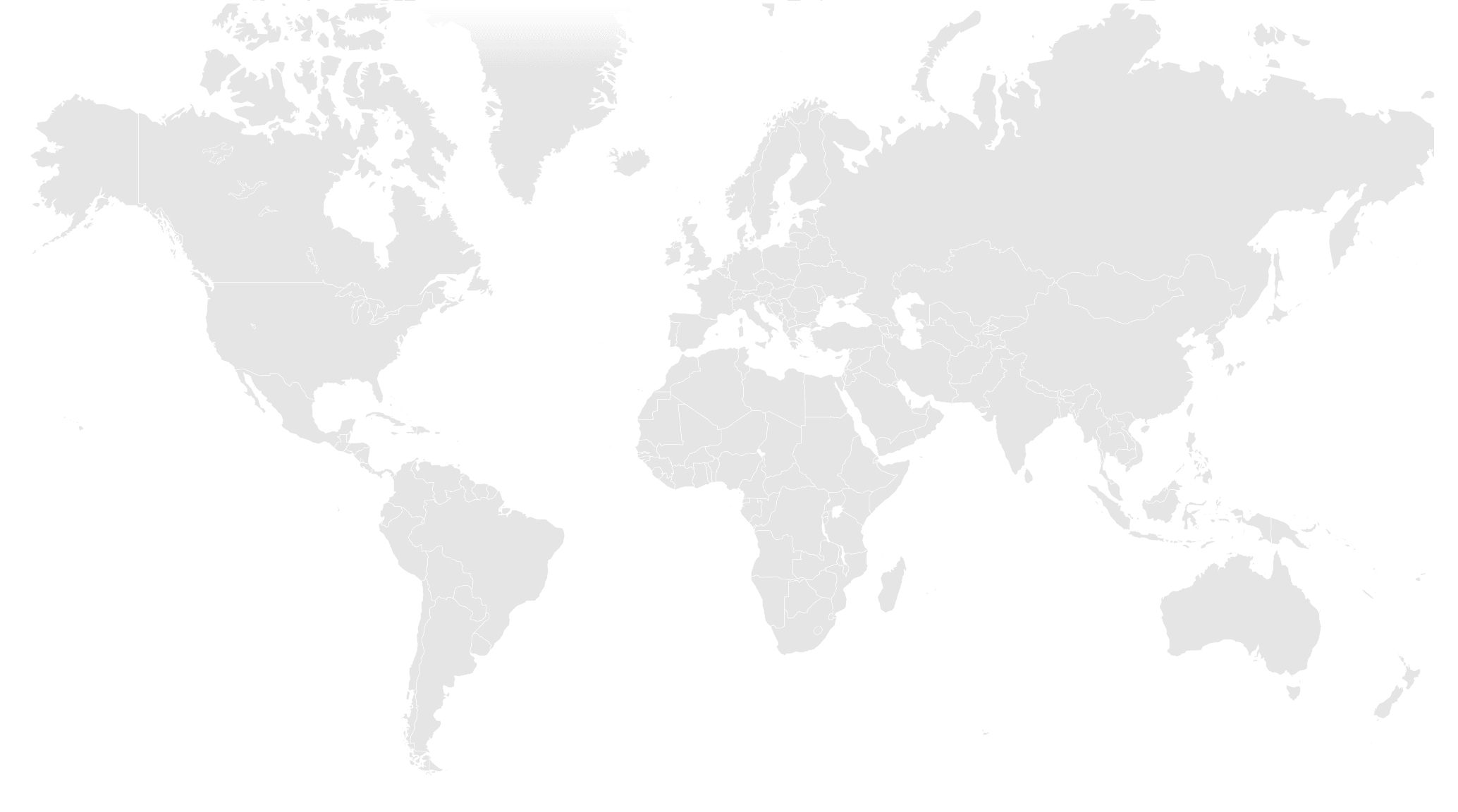 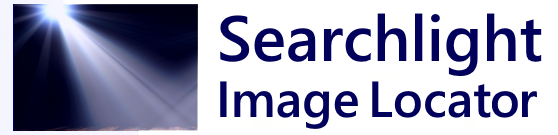 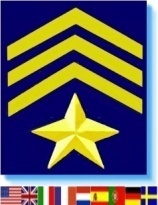 SAR Technology
Example Mission:  Shasta County Sheriff’s SAR
Cheryl McBee SearchWhitmore, CA
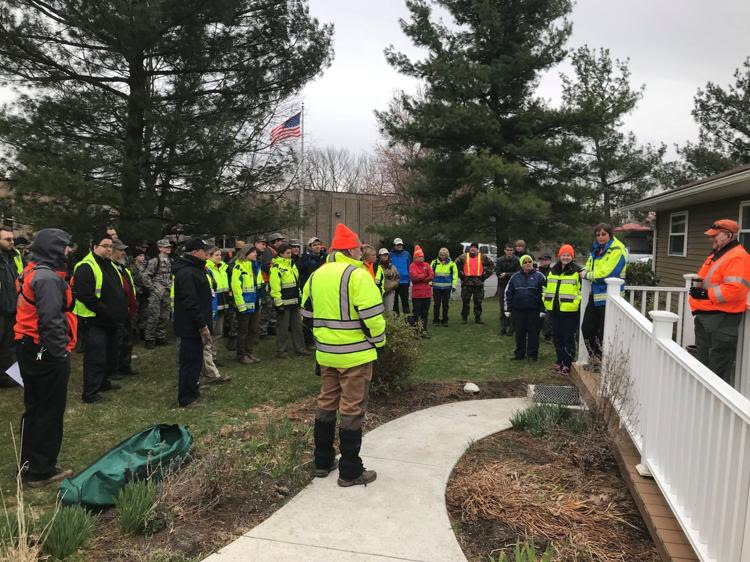 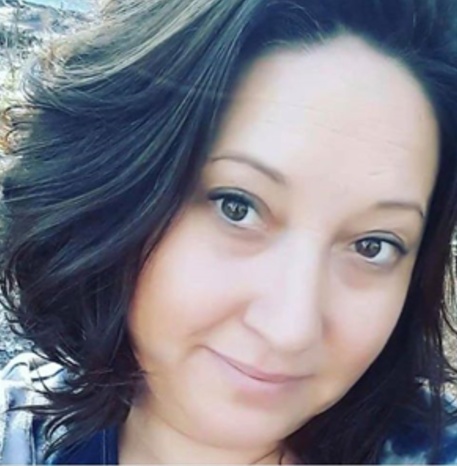 Near LassenNational ForestCalifornia
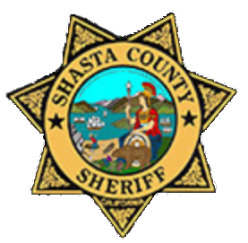 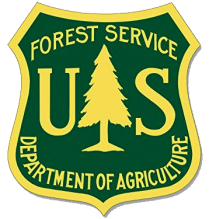 Last seen in Whitmore,  going to Lassen National Forest, where her vehicle was found.
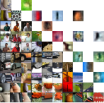 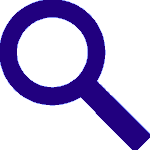 34
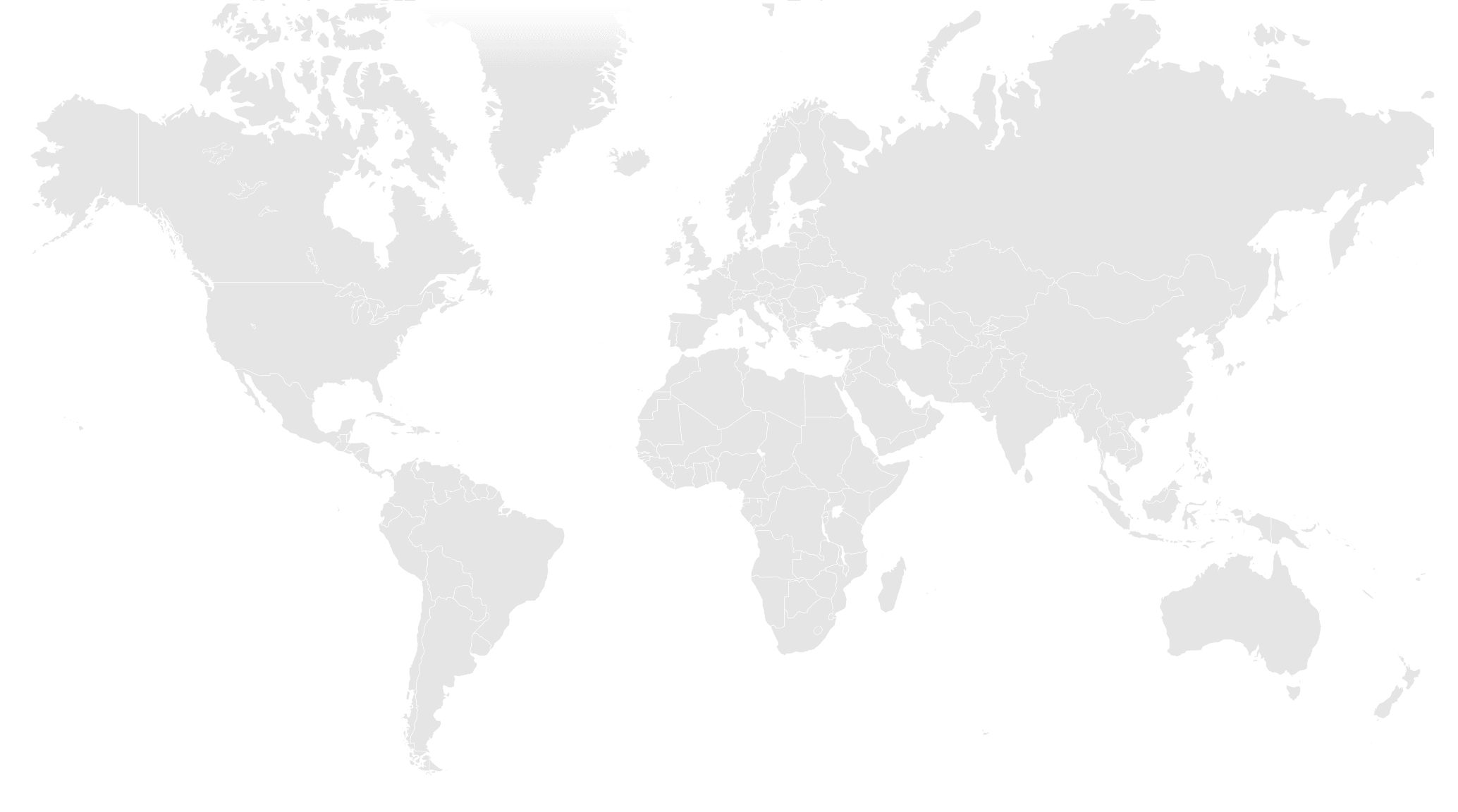 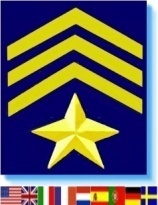 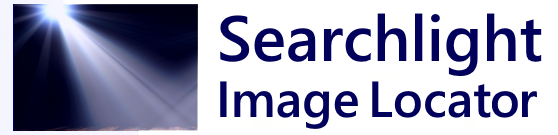 SAR Technology
Typhoon-8 Drone Search – 72 images, 17,280 segments  processed
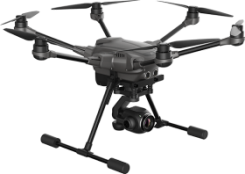 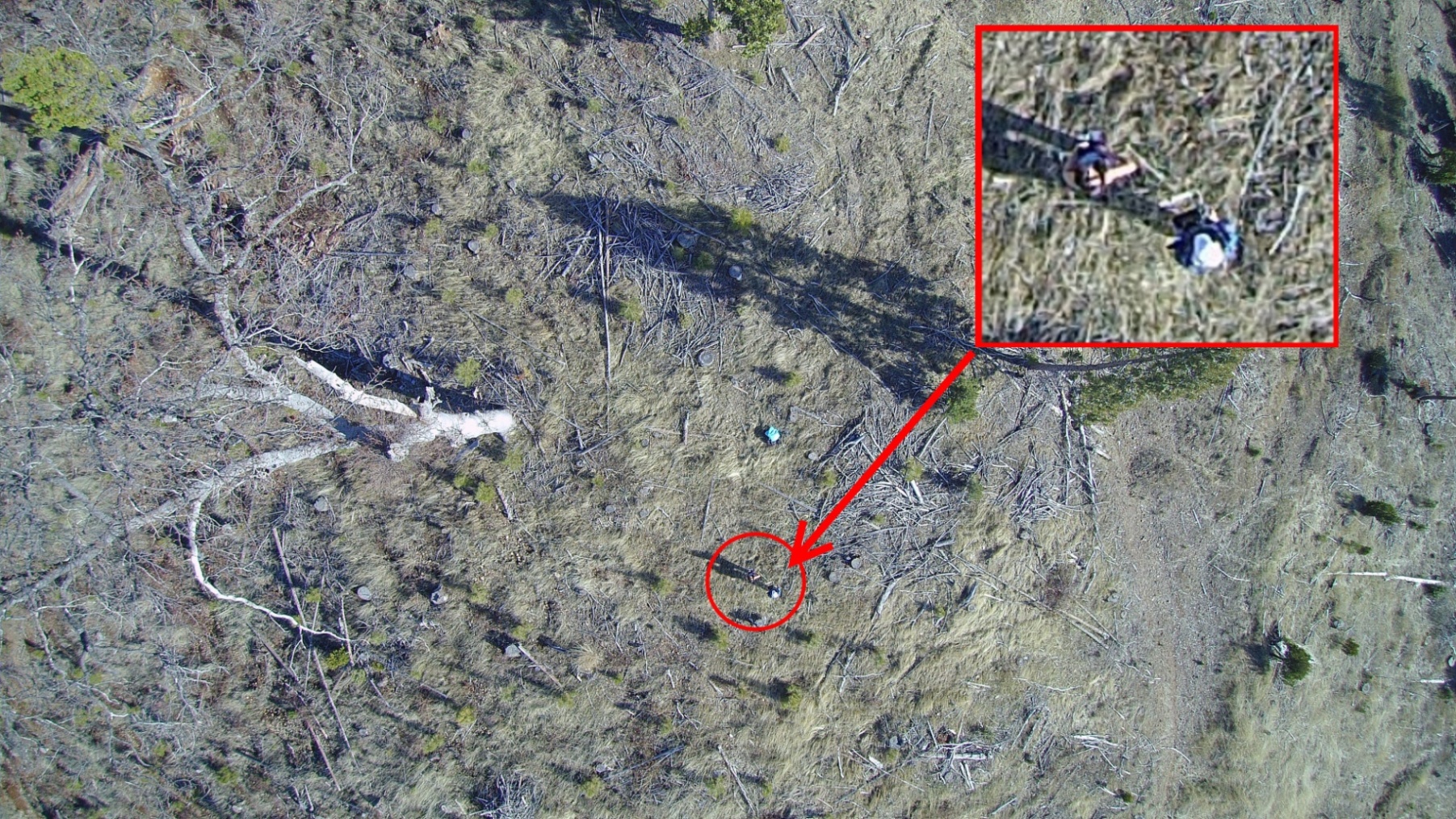 Three segments containing Persons were found.
- In the top 3%of  all the 17,280 segments searched.
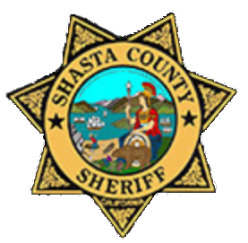 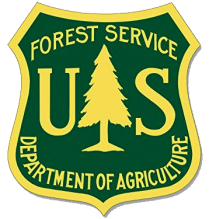 1/240th-size segment insert showing two persons within the original full-size image.
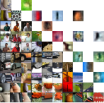 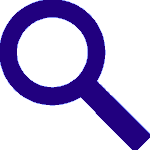 35
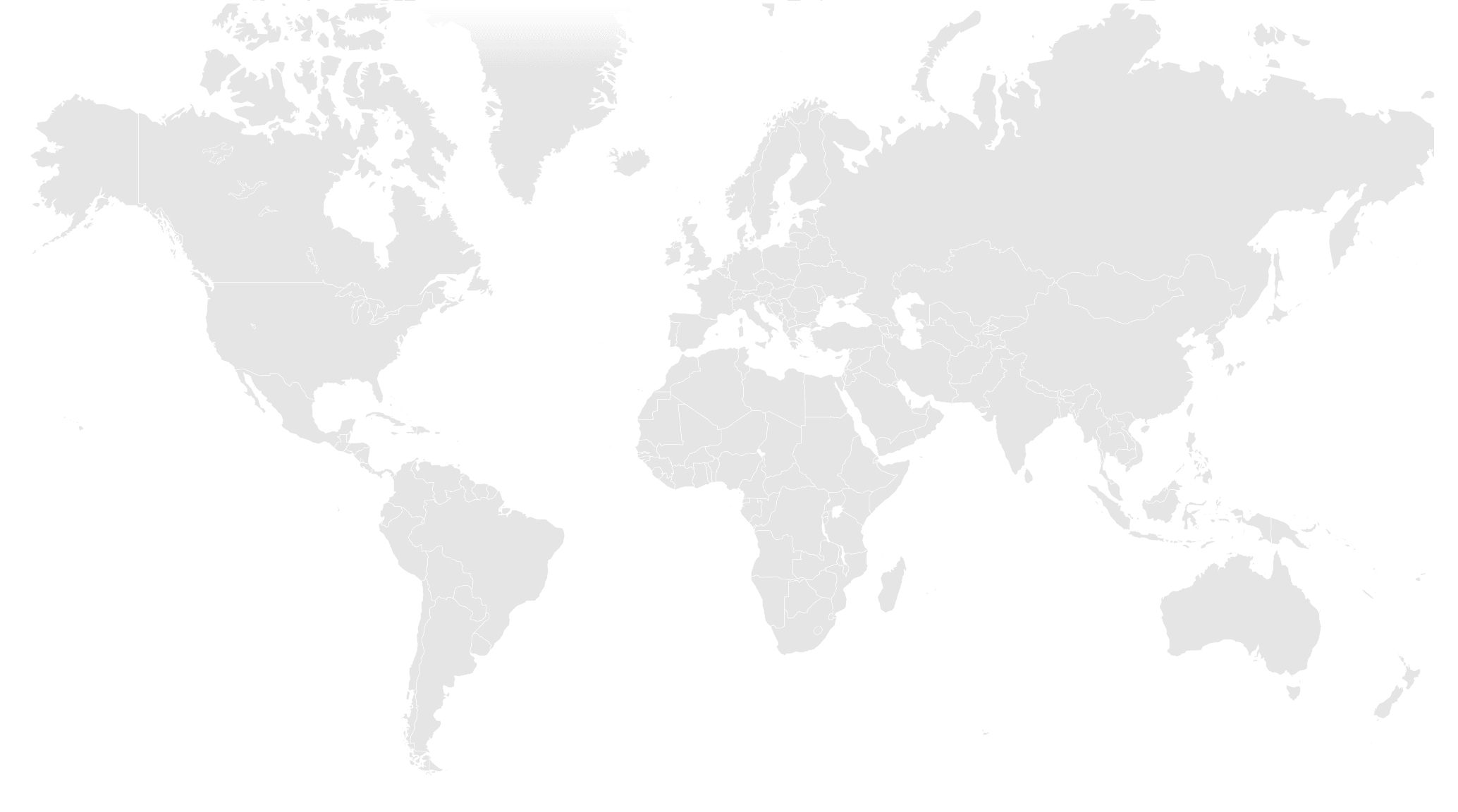 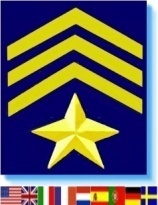 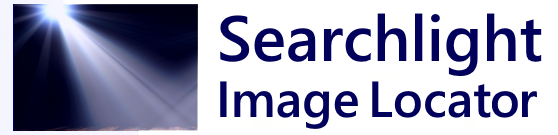 SAR Technology
Typhoon-8 Drone Search – 72 images, 17,280 segments  processed
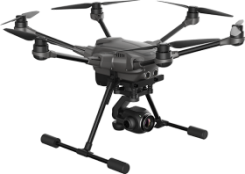 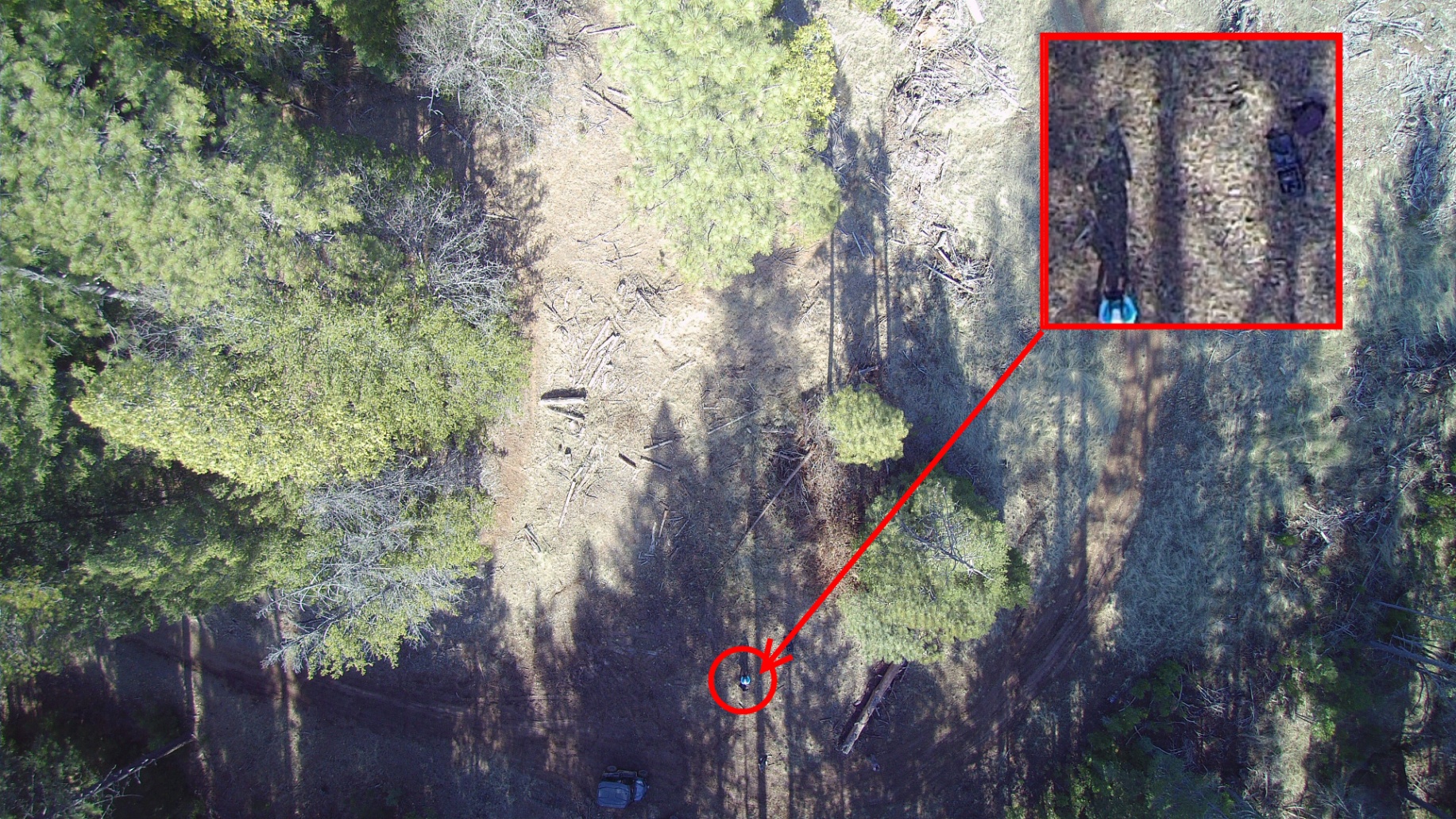 Three segments containing Persons were found.
- In the top 3%of  all the 17,280 segments searched.
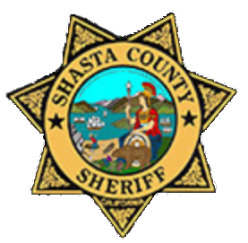 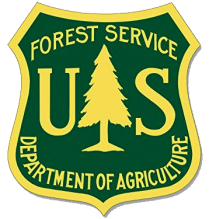 1/240th-size segment insert showing one person within the original full-size image.
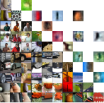 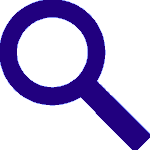 36
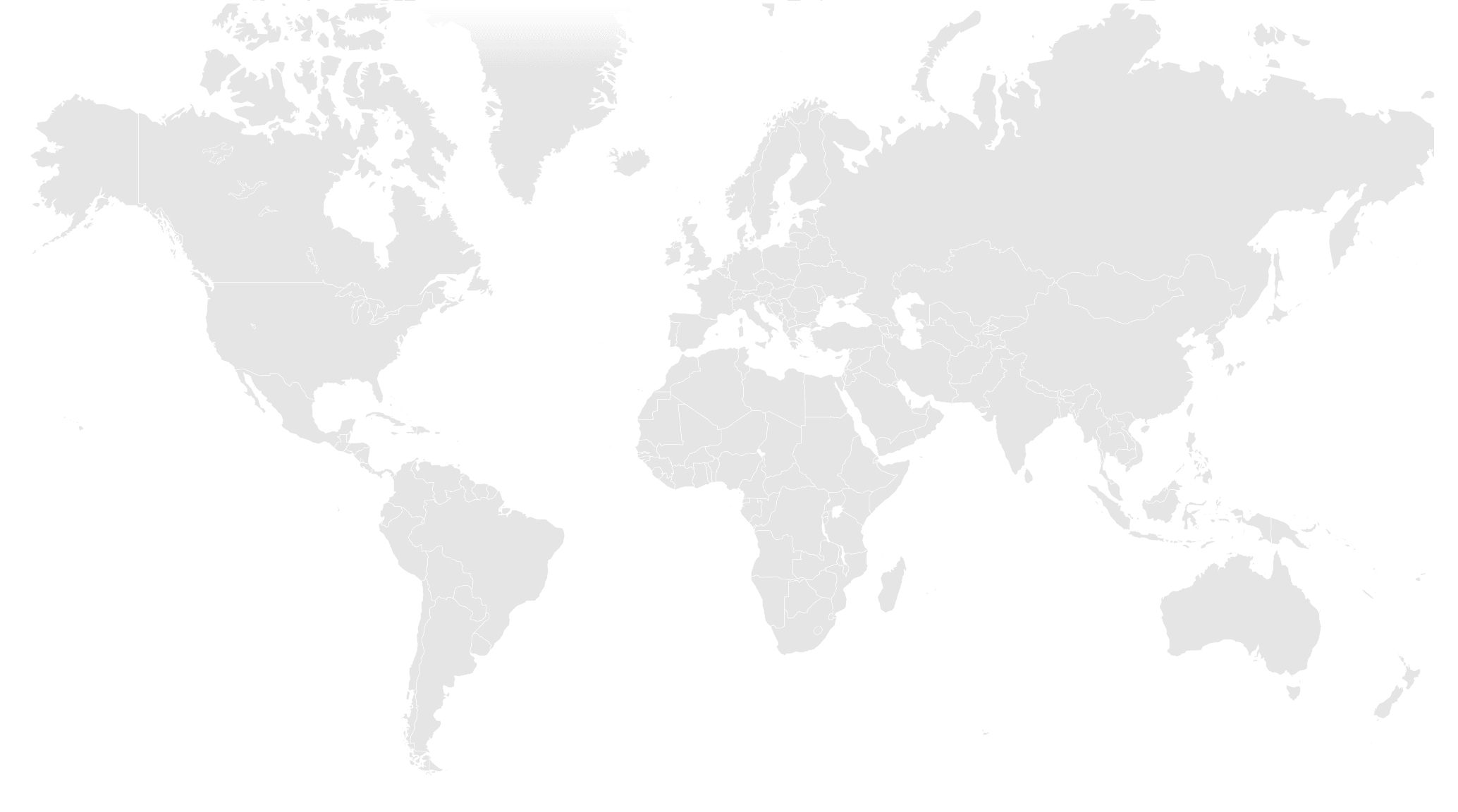 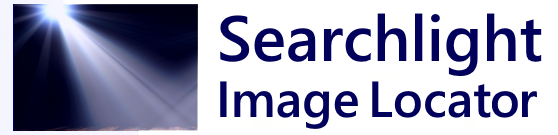 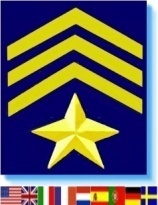 SAR Technology
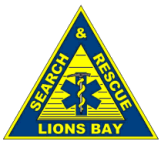 Danial Kosarifor SearchLions Bay SAR, BC
South Face of Mount Brunswick
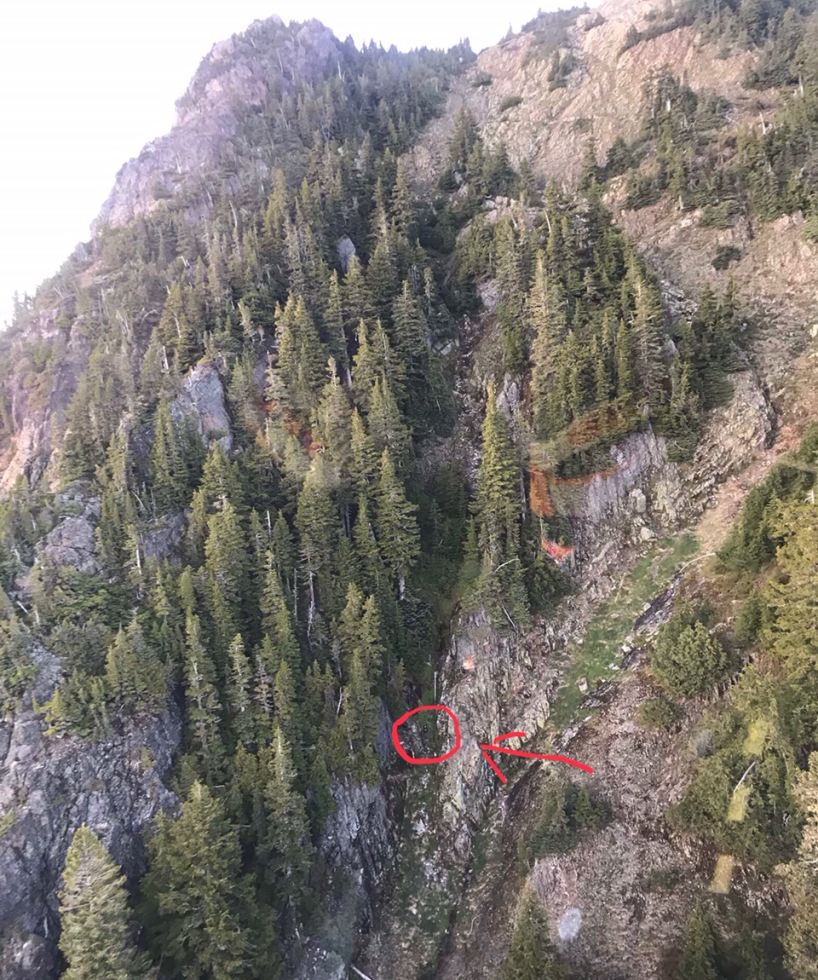 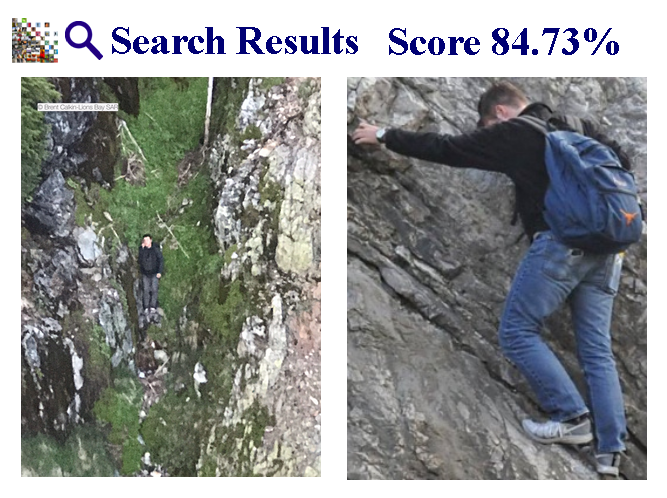 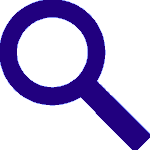 Hiker Trapped on a ledge on the
South Face of Mount Brunswick
High Image Recognition Score
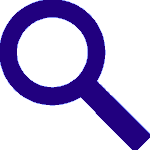 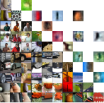 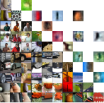 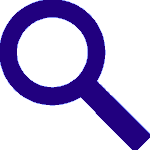 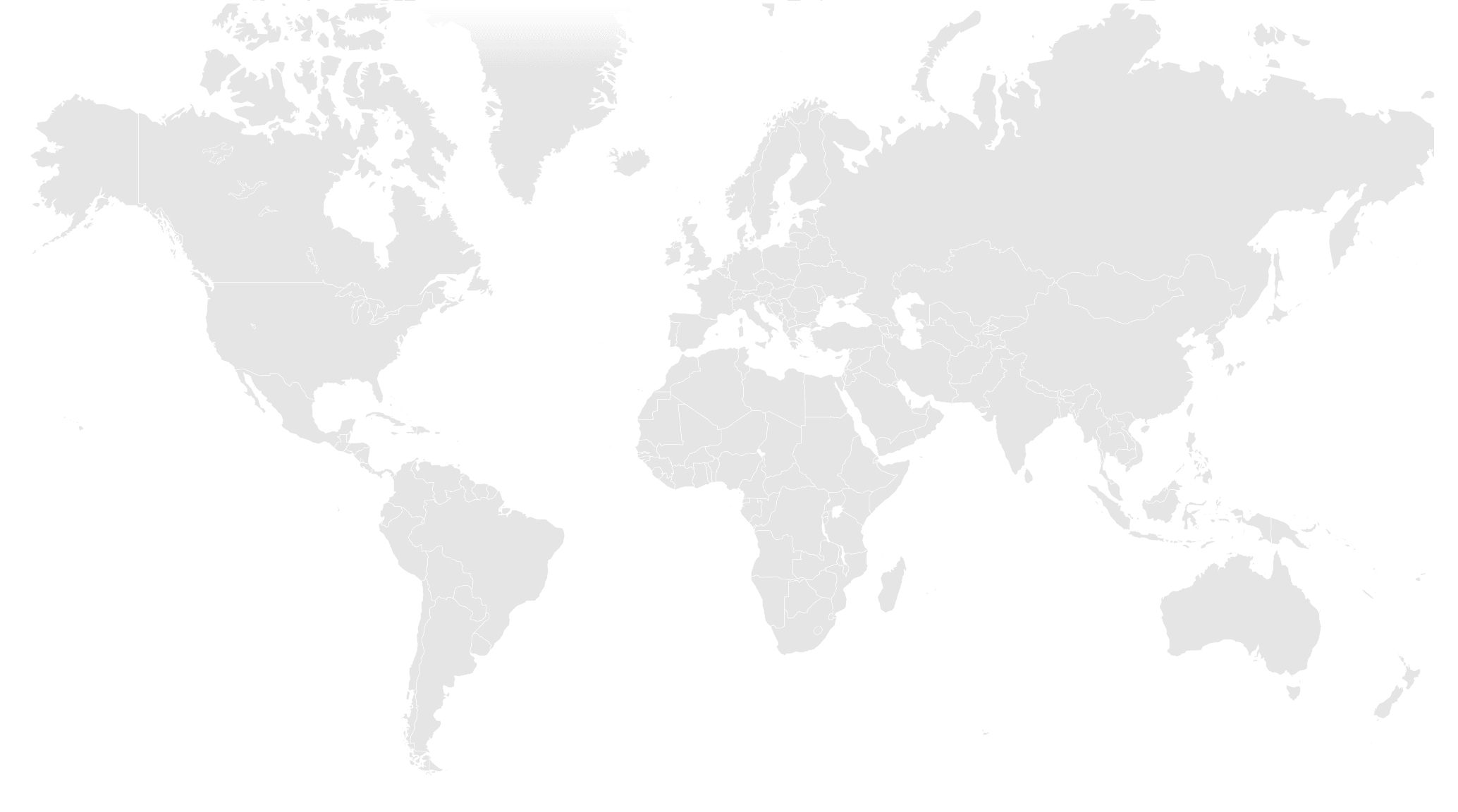 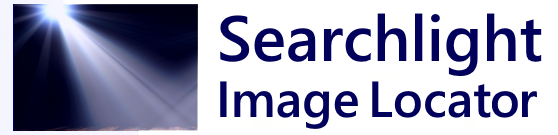 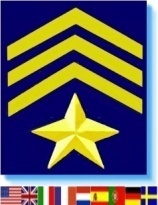 SAR Technology
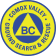 Murray Naswell SearchStrathcona Park, BC
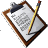 Image Recognition Flight Plan
Mt. Albert Edward
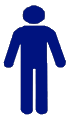 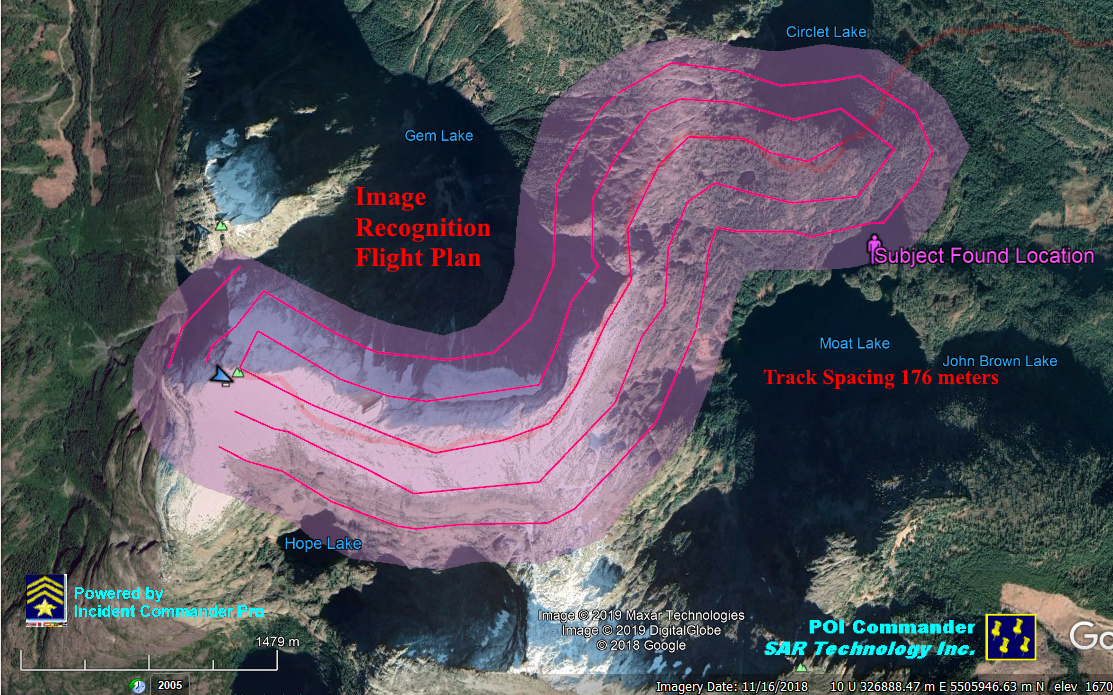 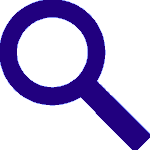 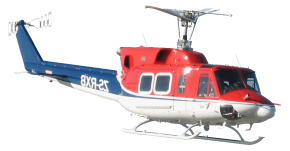 \
HelicopterIR Flight Plan:
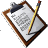 Contour Search
50 Km/Hr
176 m Track Spacing
75 ft Altitude AGL
2 GoPro Cameras
2 Seconds/Image
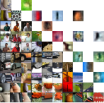 Subject left notes in Mt. Albert-Edward summit log
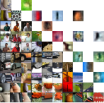 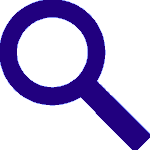 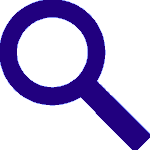 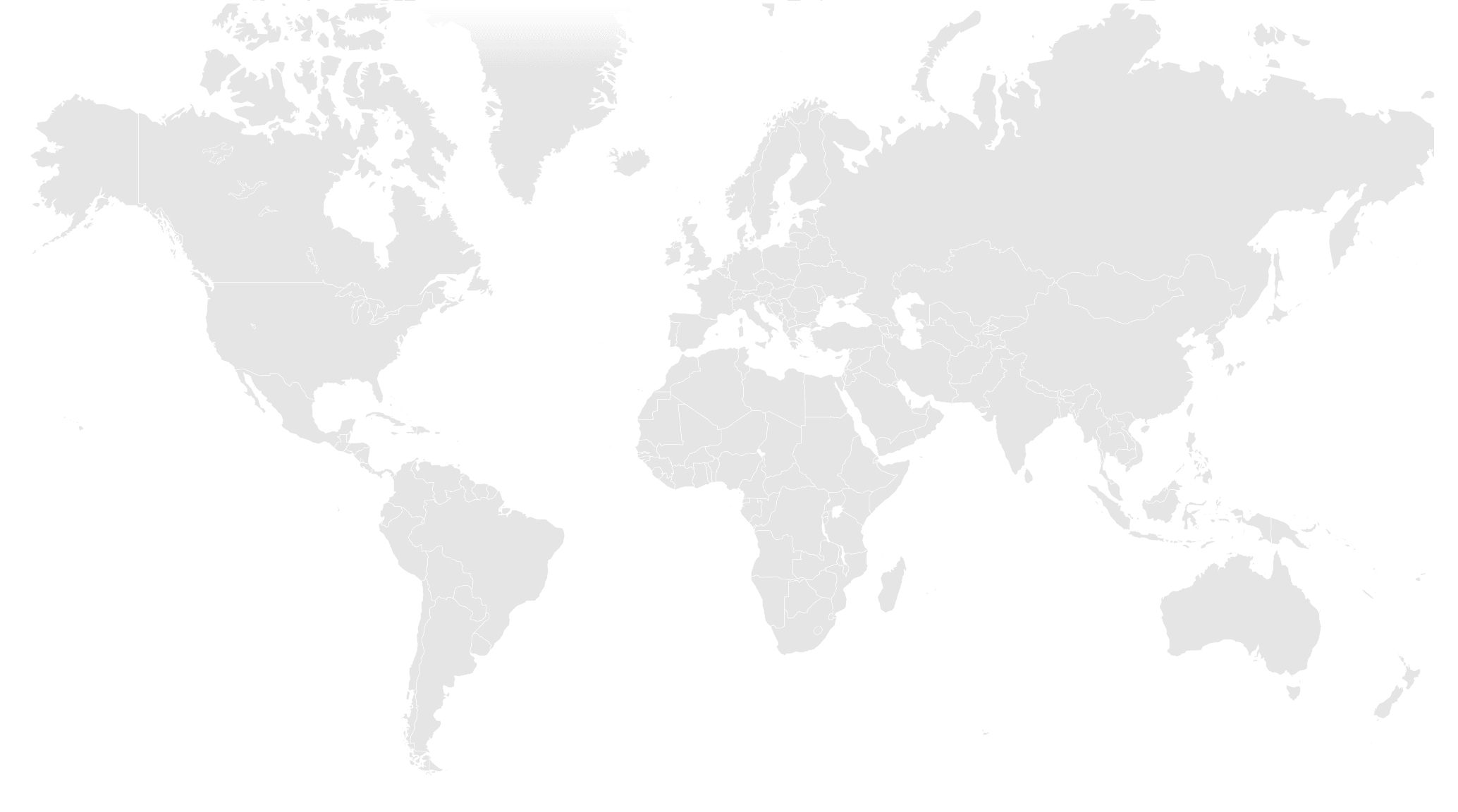 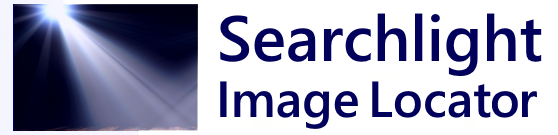 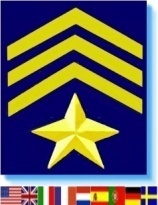 SAR Technology
Murray Naswell SearchStrathcona Park, BC
Mt. Albert-Edward 6,867 ft
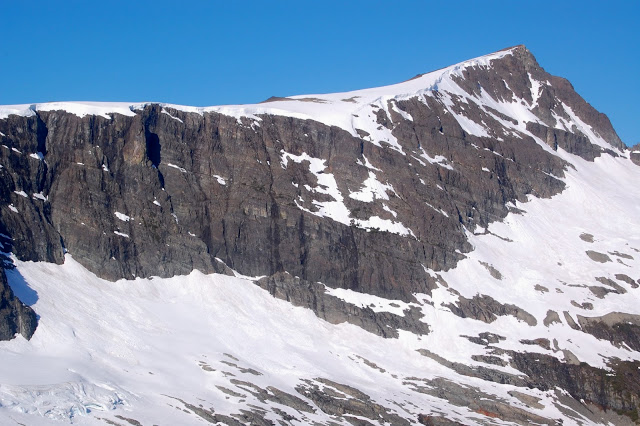 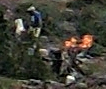 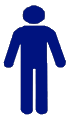 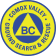 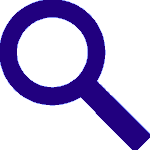 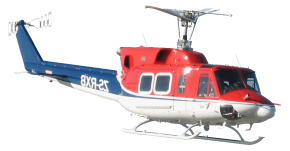 Subject Found Alive at Moat Lake
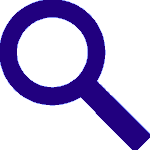 Hiker trapped on a cliff for 32 hours
before descending to Moat Lake
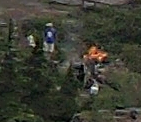 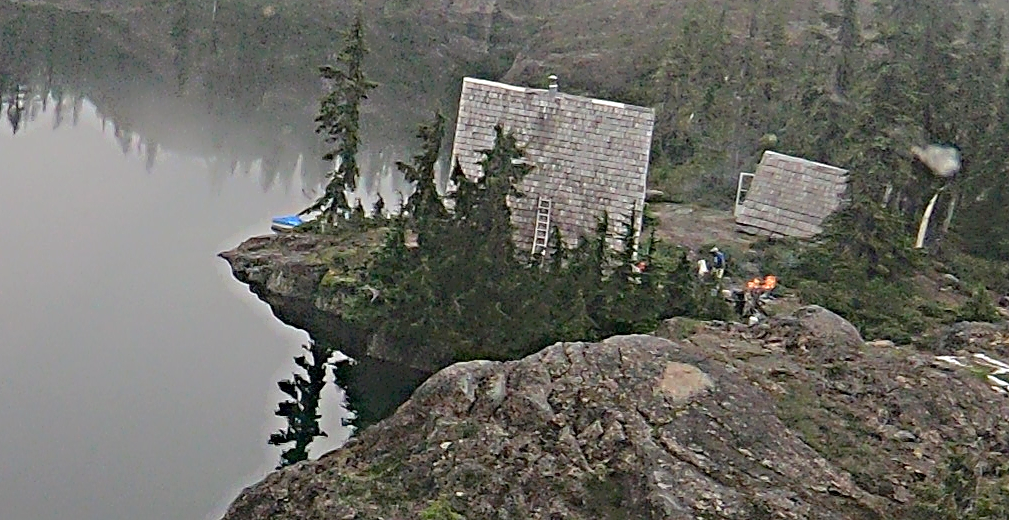 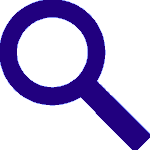 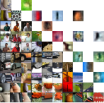 Search Results:
   In top 1% of Images
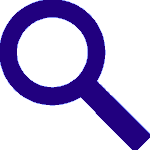 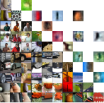 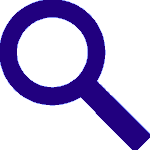 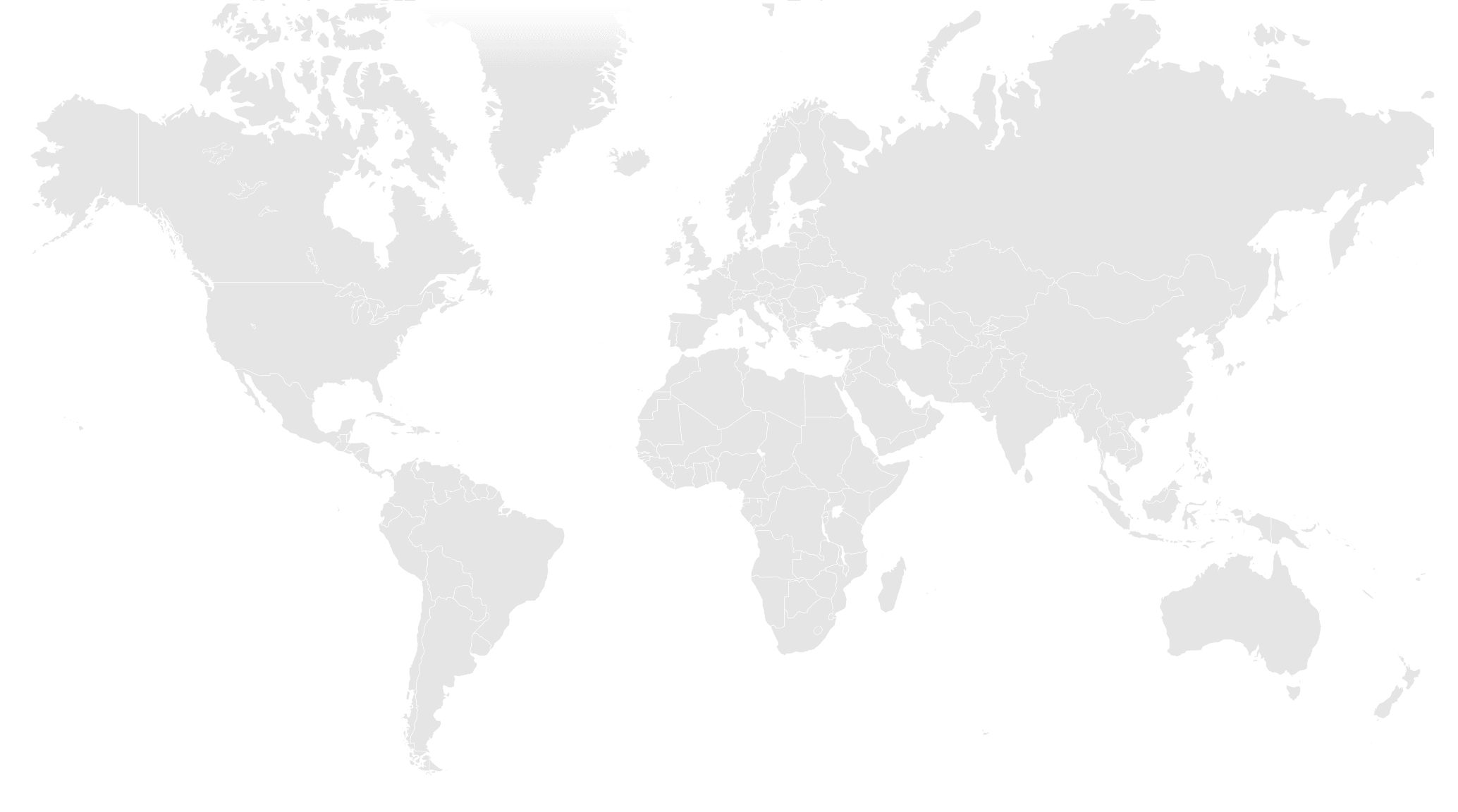 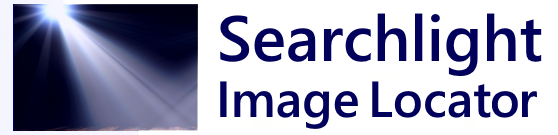 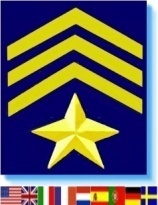 SAR Technology
Vessel Search using Long-Range Drone Aircraft
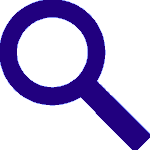 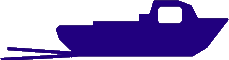 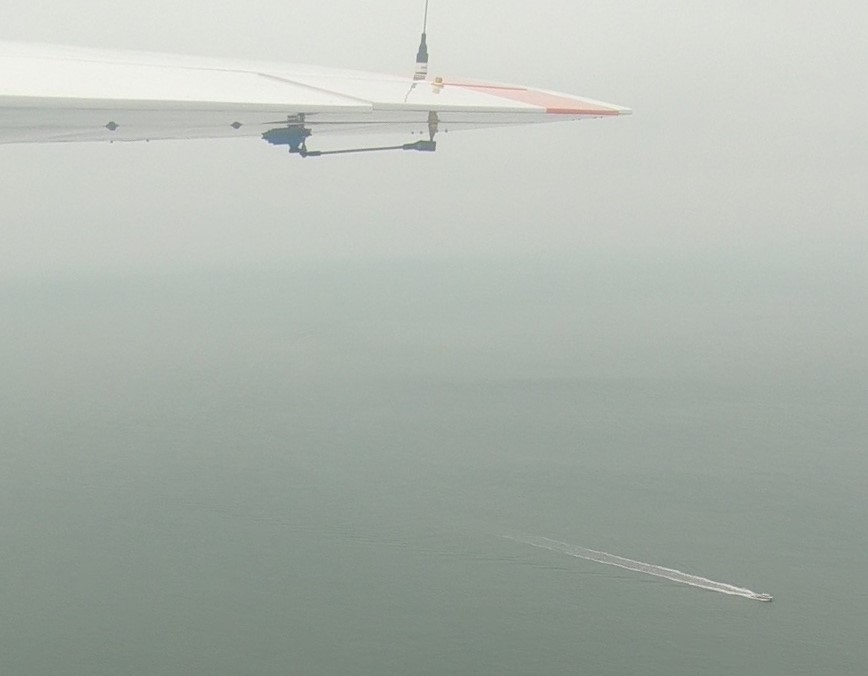 - Beyond Line of SightCivilian Fixed-Wing Drone
- 88 Km OffshoreRound Trip
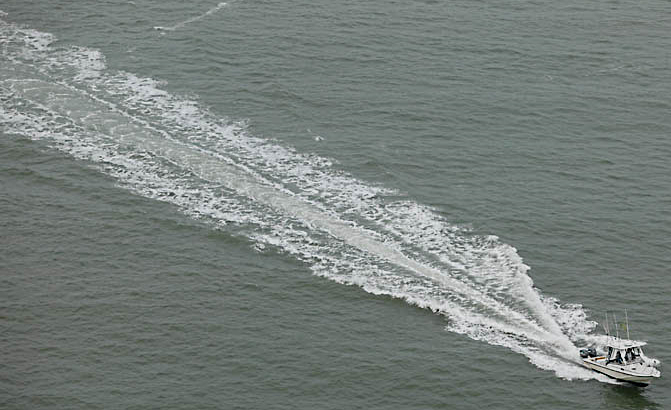 - 800 Ft Drone Altitude
Location: East Irish Sea
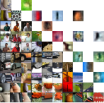 - ExcellentImage Recognitionfor Vessels
Target Object
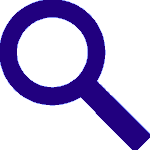 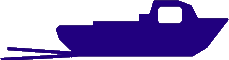 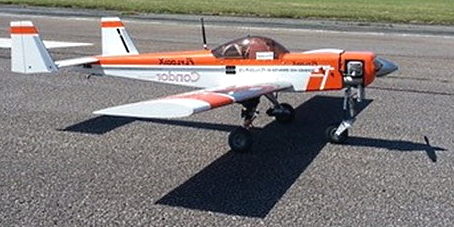 Unmanned, Long-Range, Over The Horizon Flight
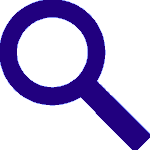 40
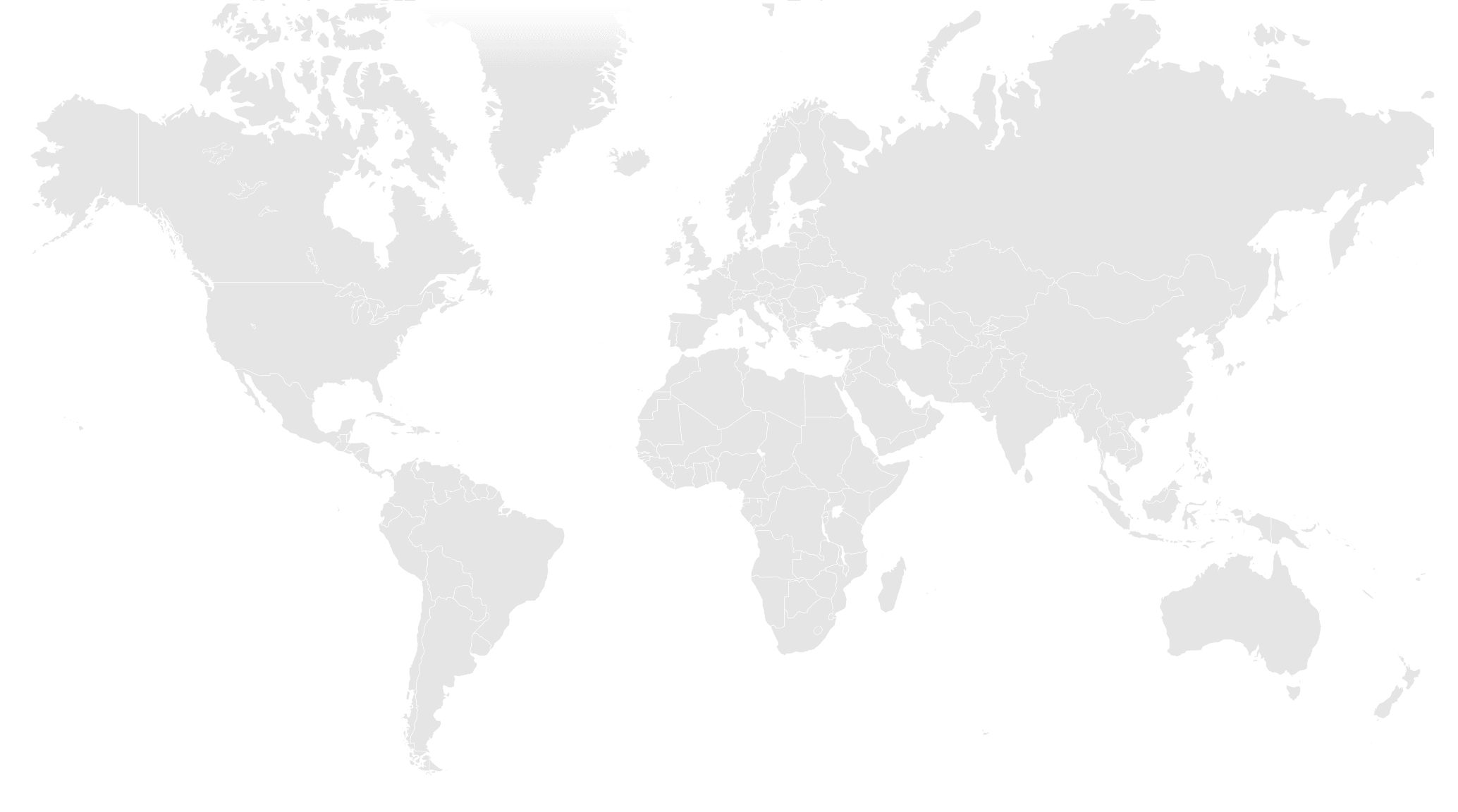 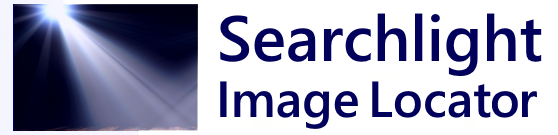 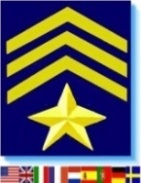 SAR Technology
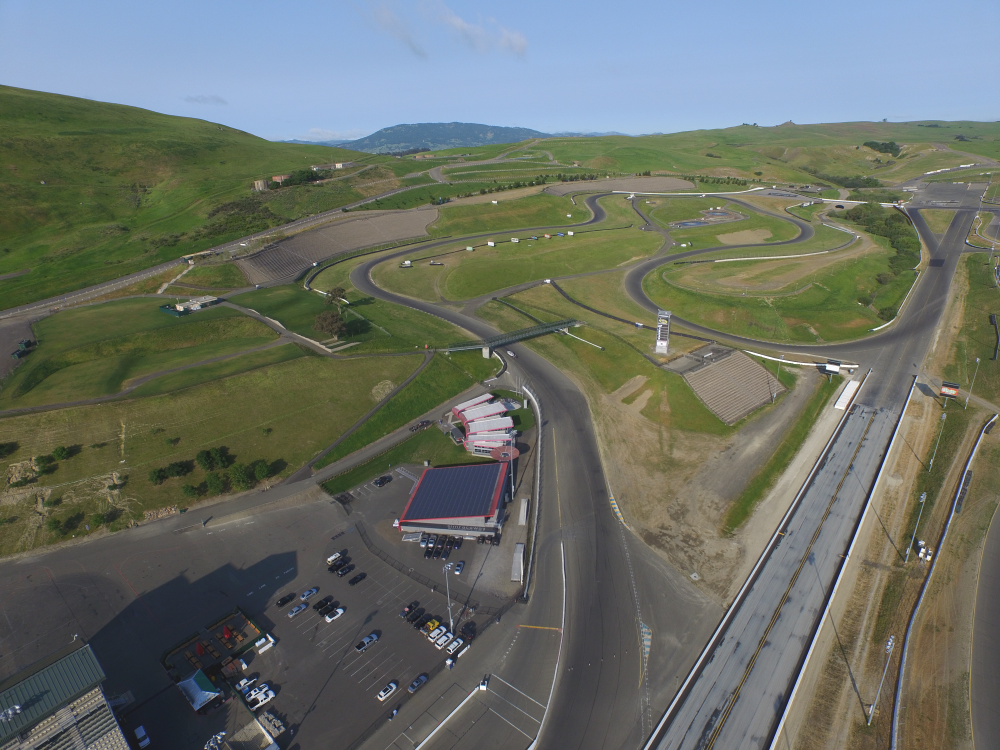 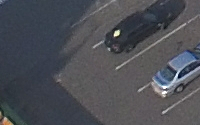 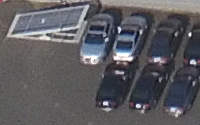 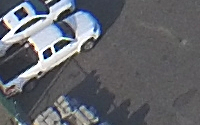 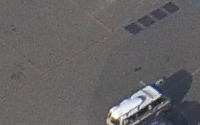 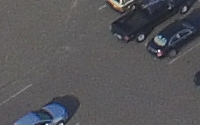 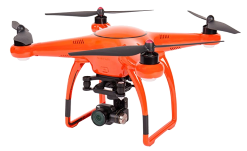 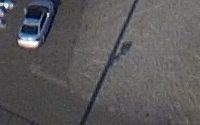 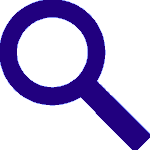 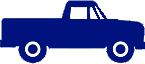 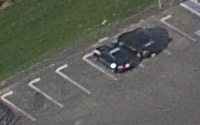 MissingVehicle Search
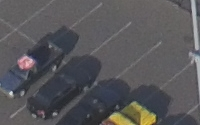 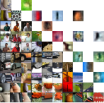 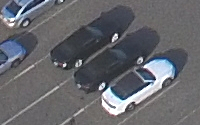 RapidLong-Range Recognitionof Multiple
Vehicles
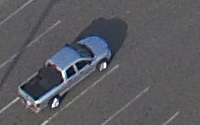 41
[Speaker Notes: Image Recognition Slide show contains 49 slides (#1 to # 49) which take about 91 minutes to present.Take a break after Slide #39 – the multi-car search slide, at 69 minutes into the presentation.Continue from Slide #42 (the Searchlight webpage showing missing persons) up to the last slide #49 
Total slide duration  (#1 to #49) 91min.

The four MP4 videos in slide #50 have a total duration of 22 minutes, allow 29 minutes for these four videos.

Total Presentation time Slides #1 to #49  91 minutes (with a break after slide # 39)  + 29 minutes for the four videos = 120 minutes.]
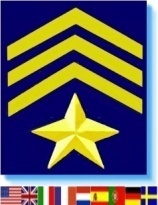 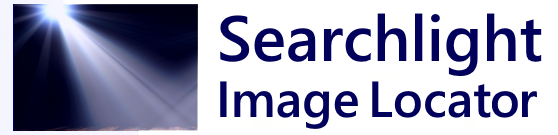 SAR Technology
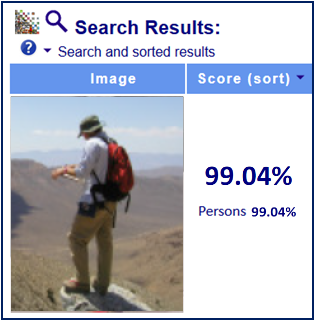 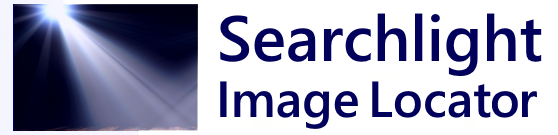 Online Web Page
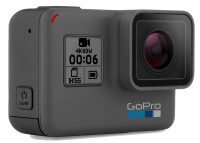 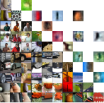 ‘Searchlight ‘ Image Processing:

 Scan images on the   ‘Searchlight Image Locater’ web-page.
- Sort for high-scoring ‘Person’ images.
Print PDF report of each web-page result.    Post Processing:- Identify ‘Objects of Interest’ images.
- Perform follow-up onsite search of each
   geo-tagged ‘Object of Interest’ image.
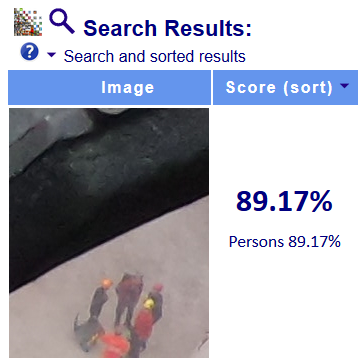 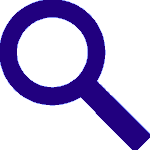 42
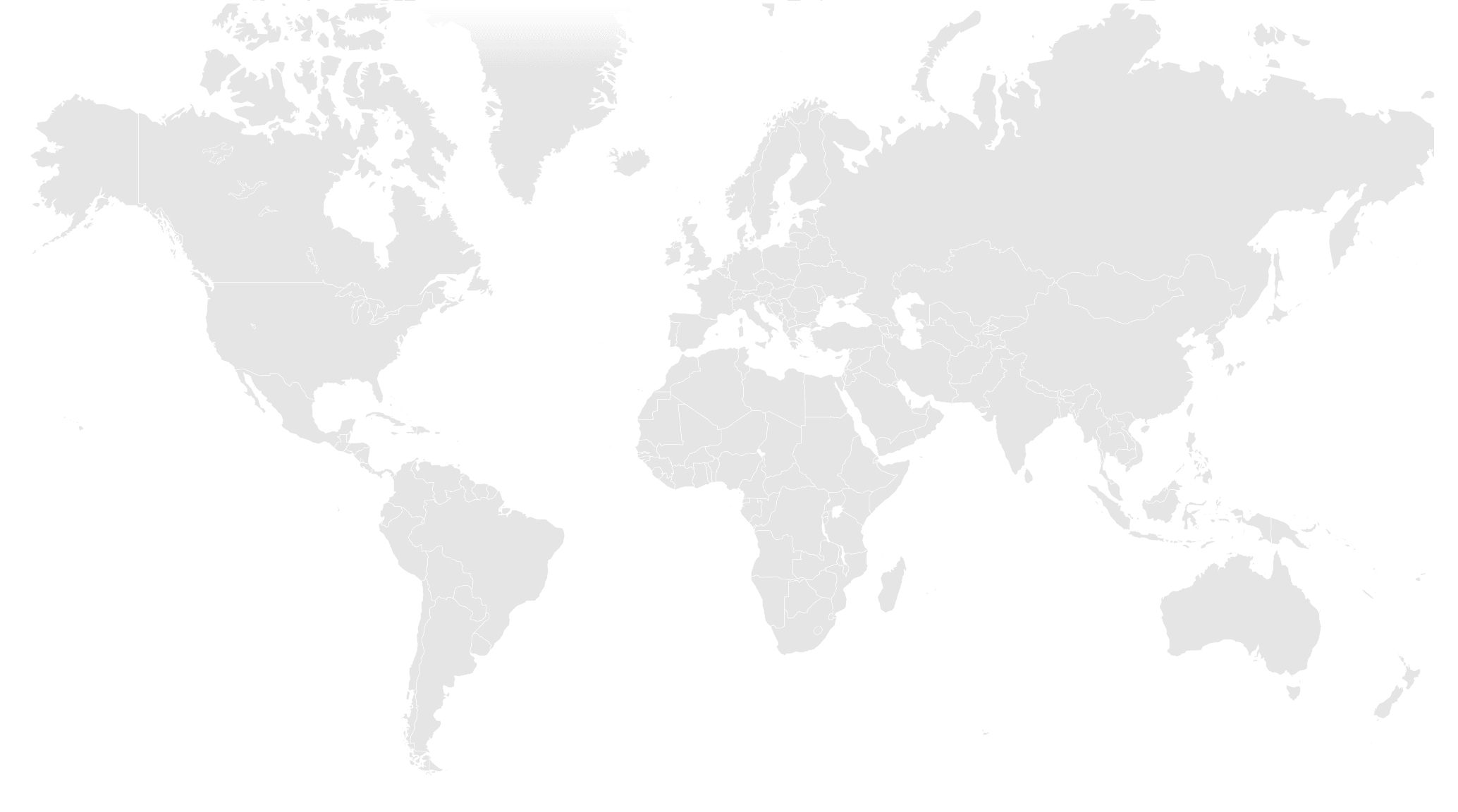 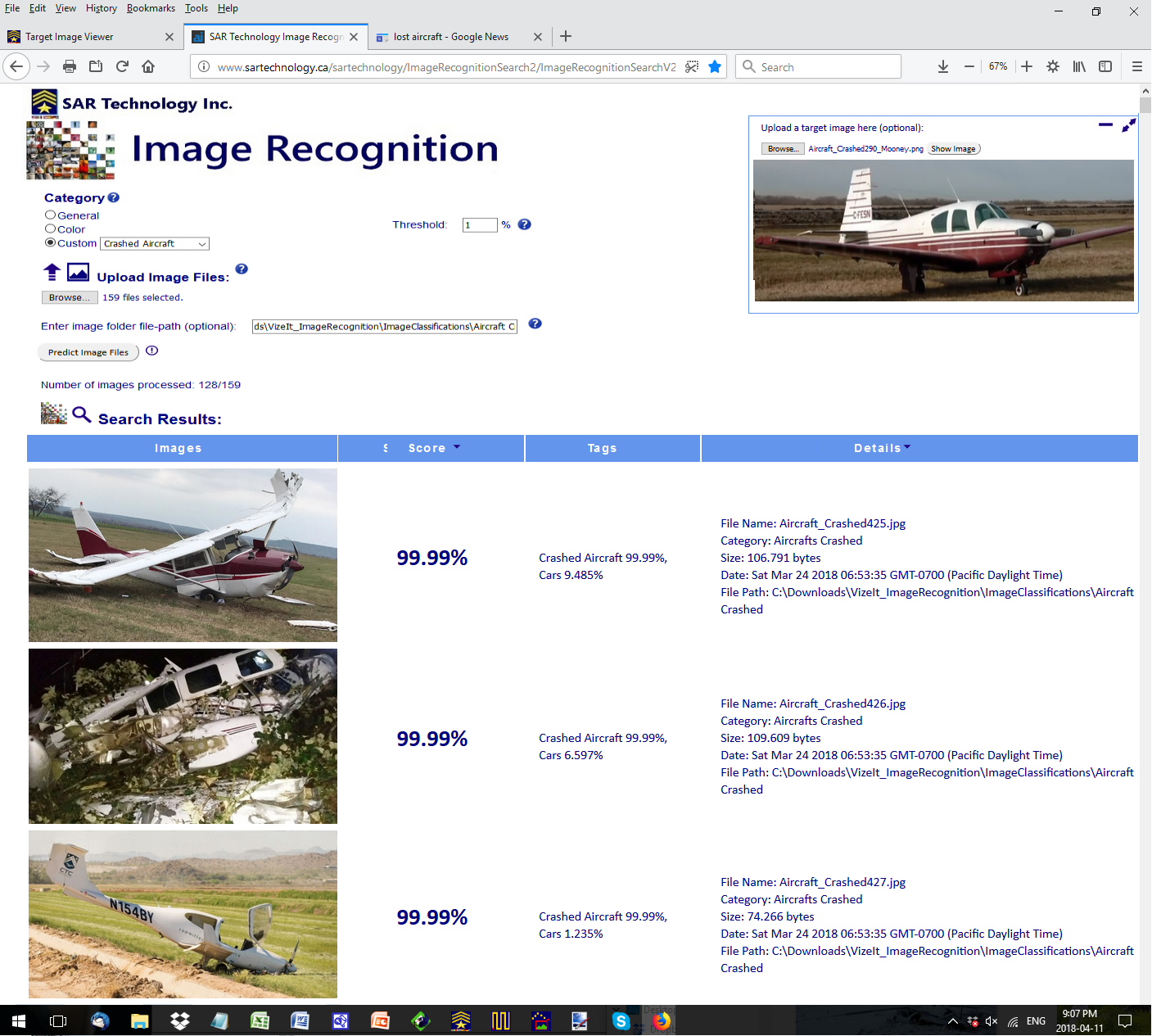 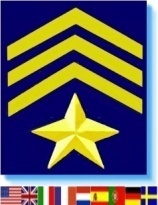 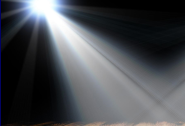 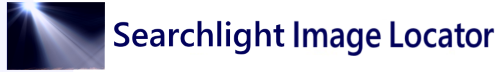 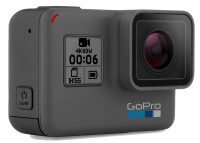 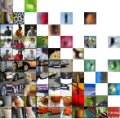 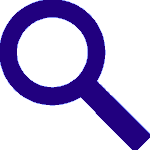 Batch search mission images for the missing Aircraft, Helicopter,Vehicle,Vessel or Person.
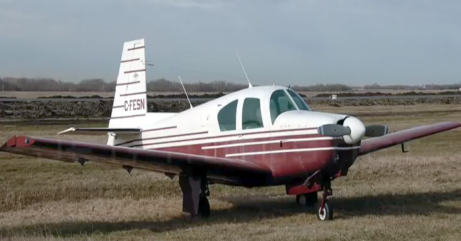 43
Batch Search by Image:
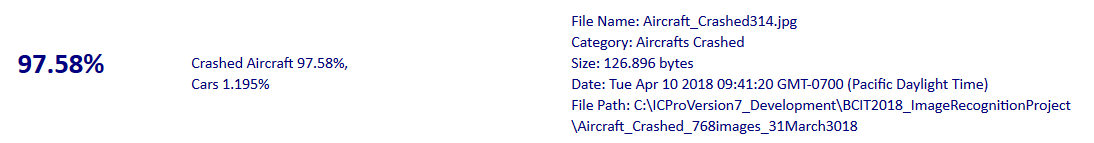 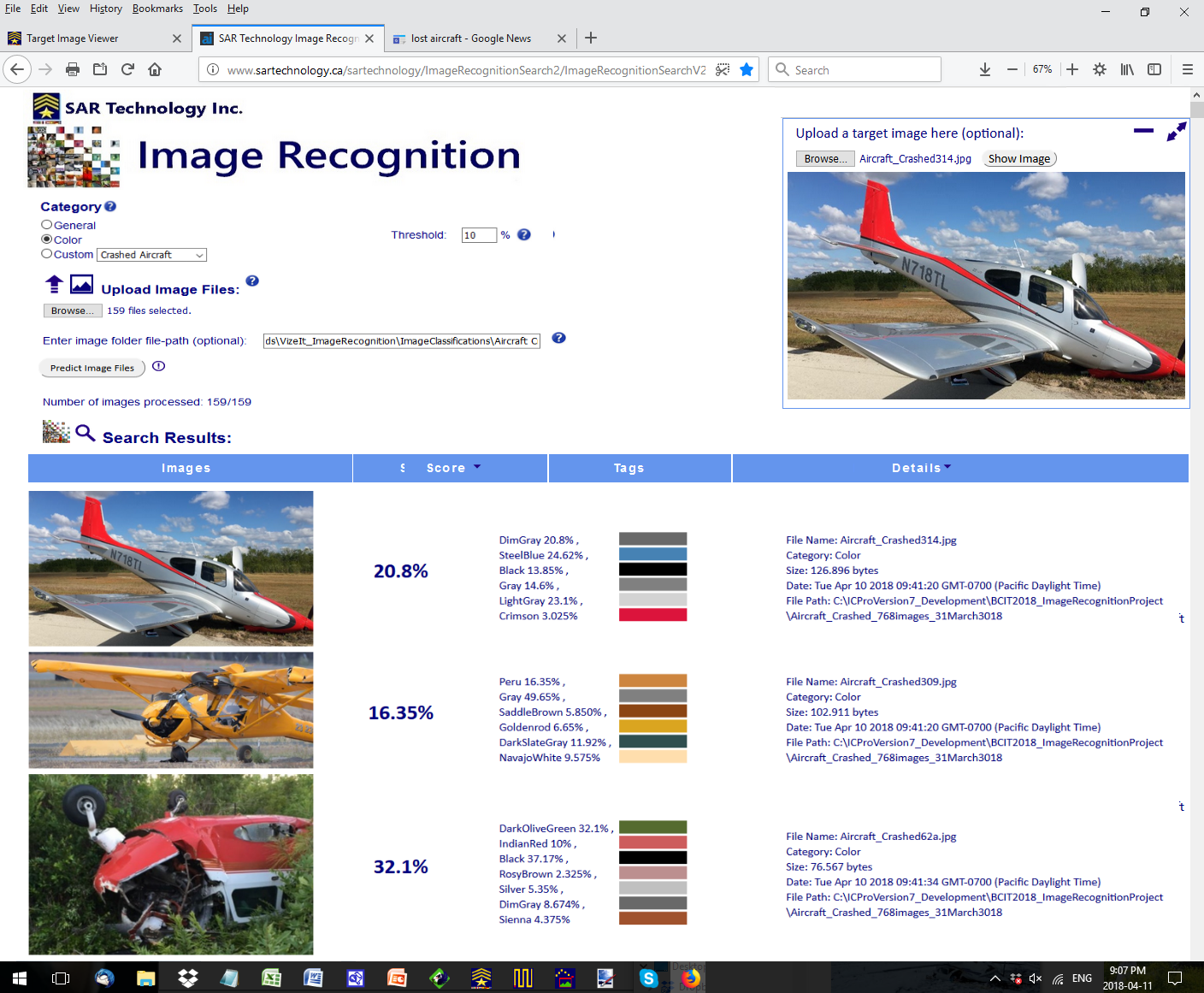 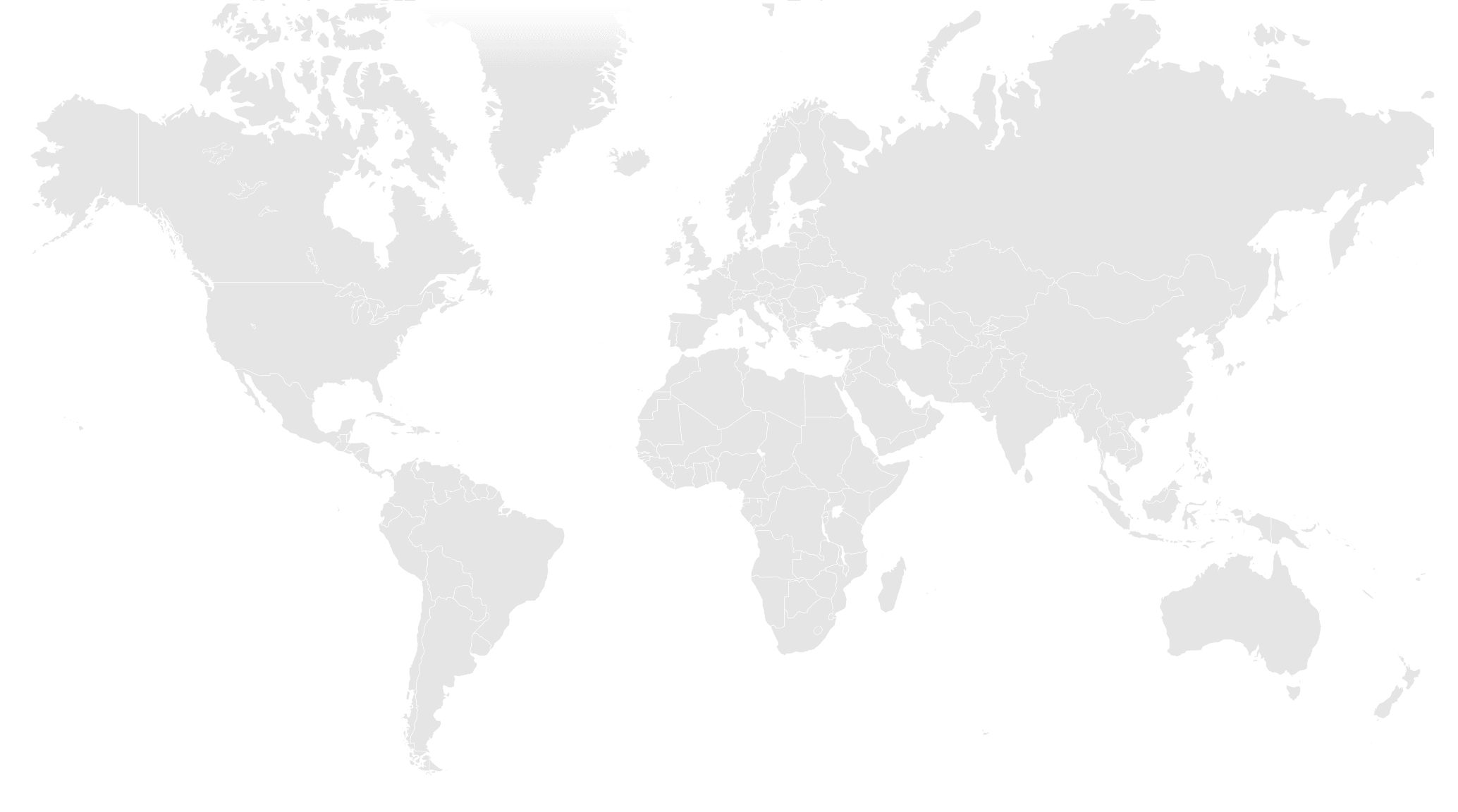 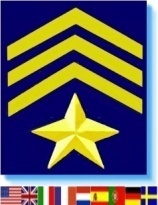 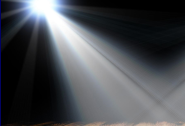 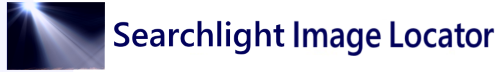 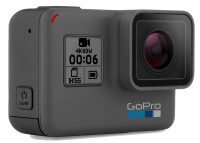 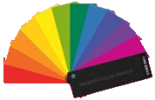 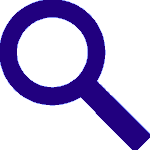 Batch search mission images by Color for the Aircraft, Helicopter,Vessel, Vehicle or Person.
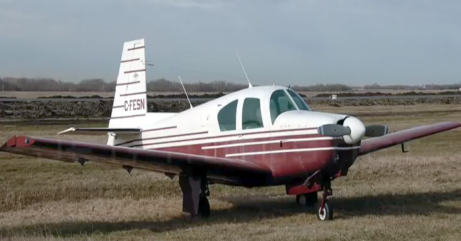 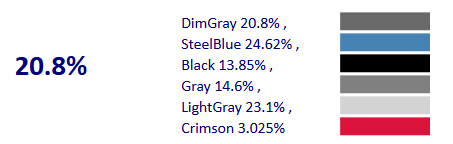 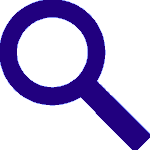 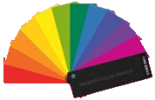 Batch Search by Colour:
44
SAR Technology
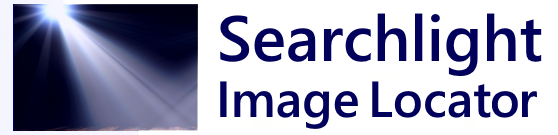 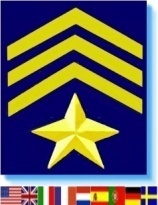 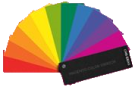 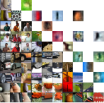 Colour Search for Small Objects
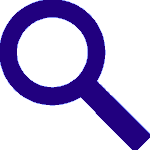 Crown Mtn. B.C.
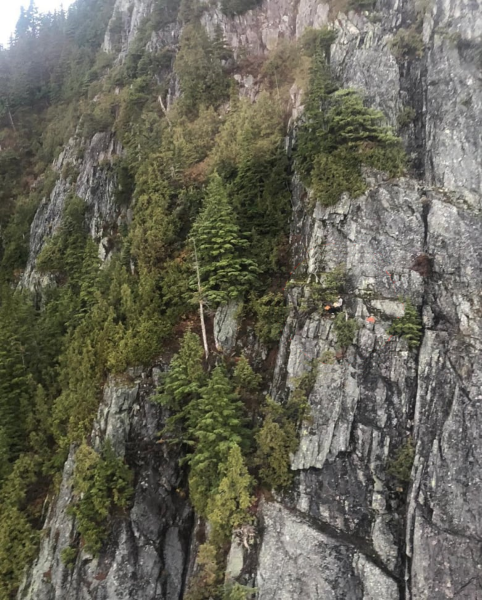 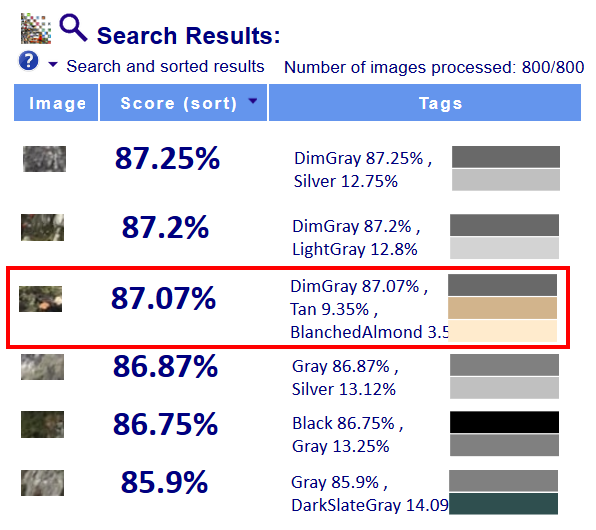 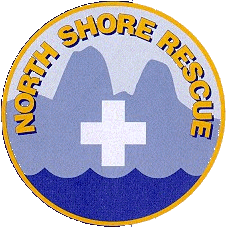 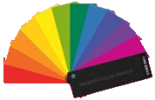 Colour Search Benefits:
- Detects specific colours in terrain.
- Detects very small areas.- Detects irregular shapes.- Detects blurred shapes.- Detects at longer distances than objects.
45
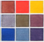 Every pixel counts.
SAR Technology
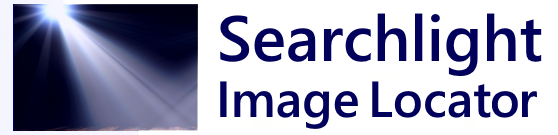 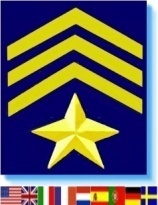 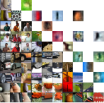 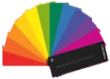 Colour Search
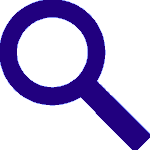 Noah Mina Search, Kapilau Ridge, Maui.  8.8 Sq.Km
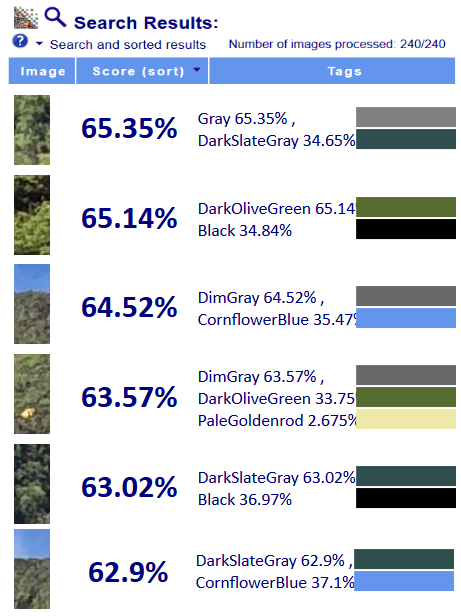 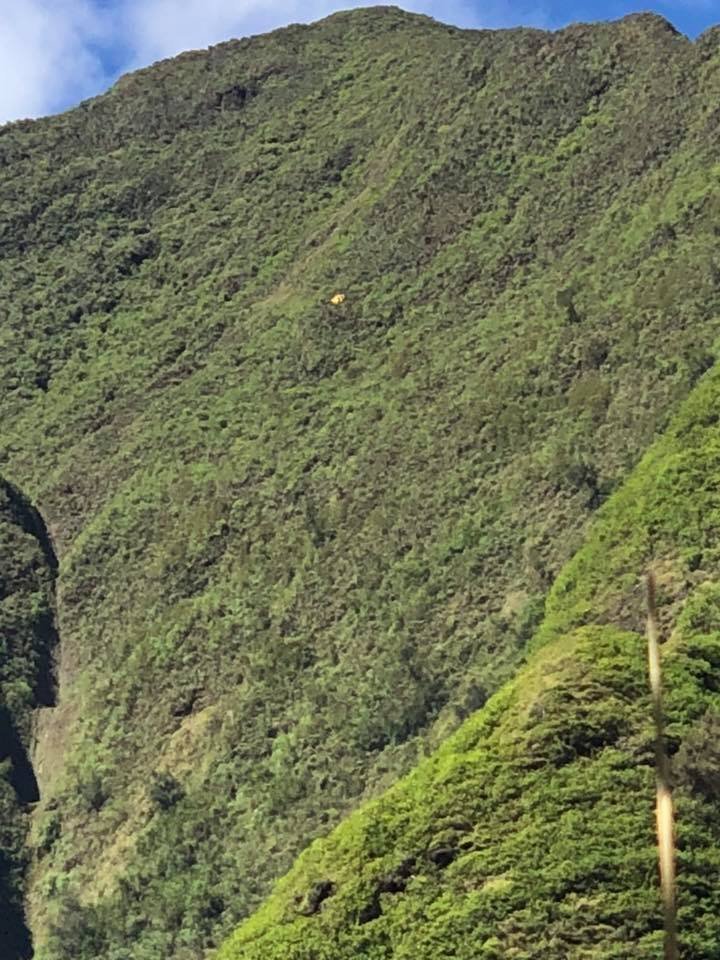 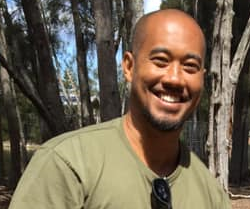 46
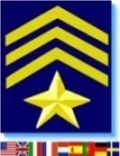 SAR Technology
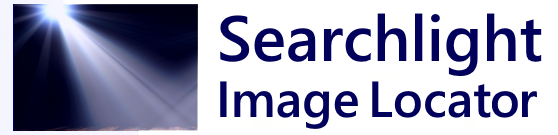 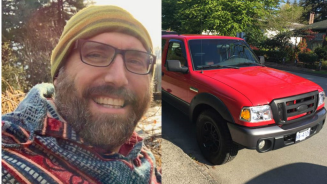 Michael Gazetas Search – Vancouver Island    – Searching for a Red Truck
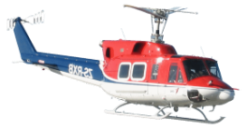 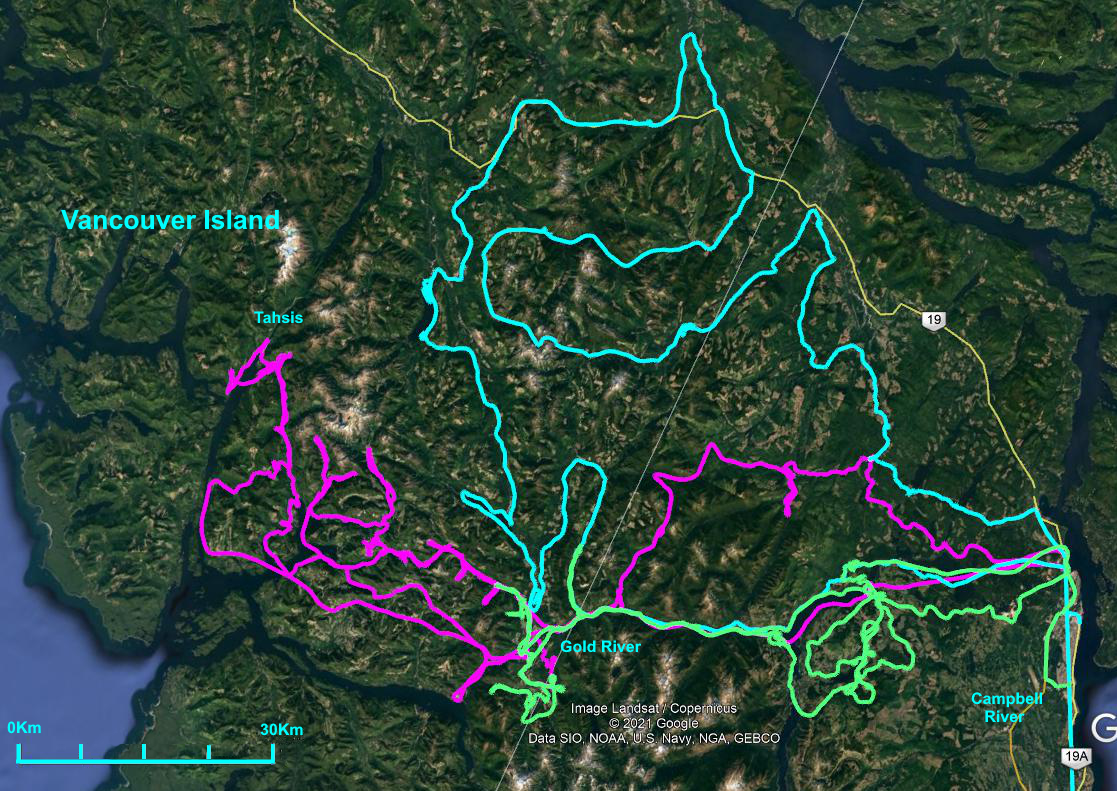 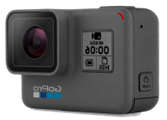 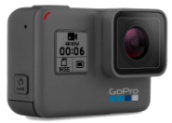 Full Heli Crew,
- with 3 Spotters per flight.2 GoPro Cameras.
4 Heli Flights.   Duration: 16 Hrs# Images: 45,000
47
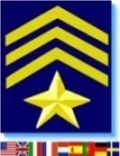 SAR Technology
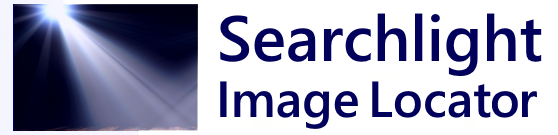 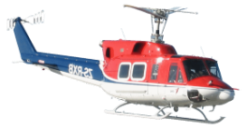 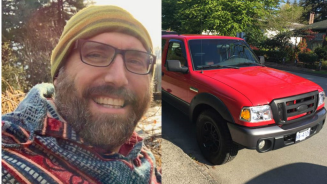 Spotters finds:            1 Target Object Image Review finds:  6 Target Objects
Michael Gazetas Search – Vancouver Island
Snow-Covered Vehicle – Image Review
Red Object – Spotters & Image Review
Two Red Vehicles – Image Review
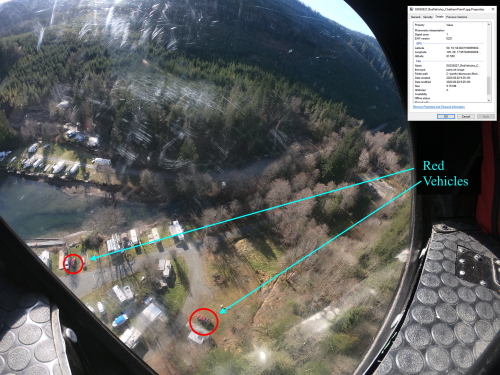 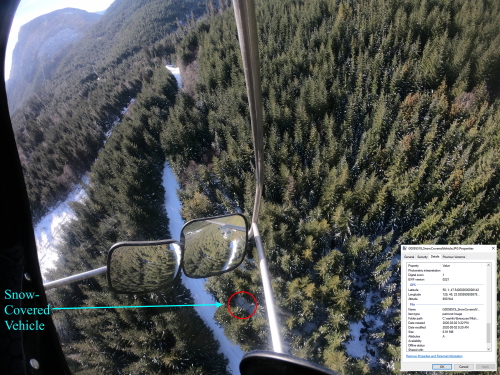 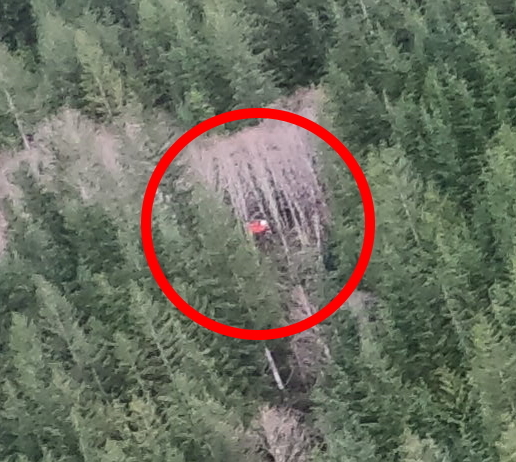 a
Red Garbage Truck- Image Review
Red Highway Sign – Image Review
Snow-Covered Vehicle – Image Review
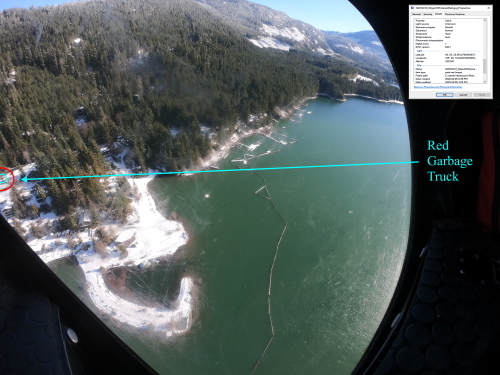 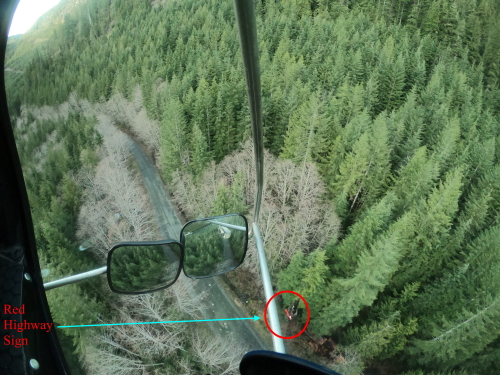 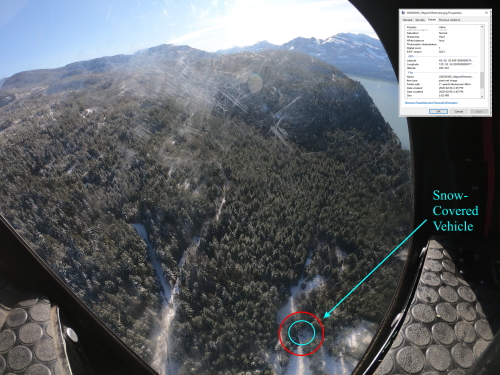 48
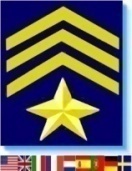 SAR Technology
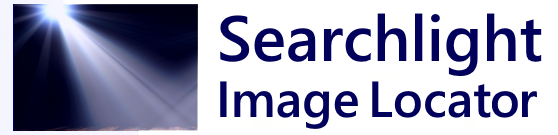 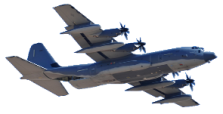 ‘Searchlight’ - SAR Partners
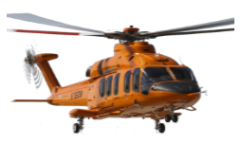 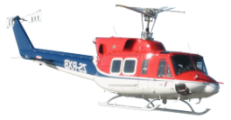 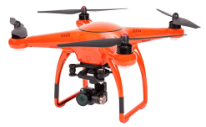 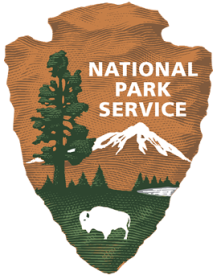 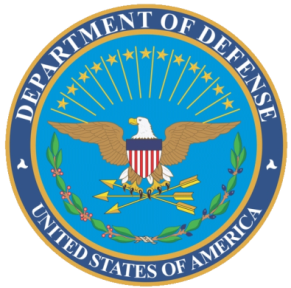 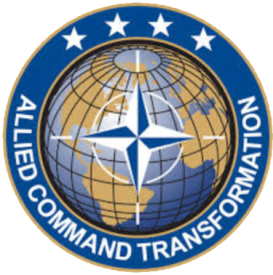 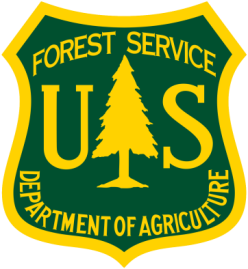 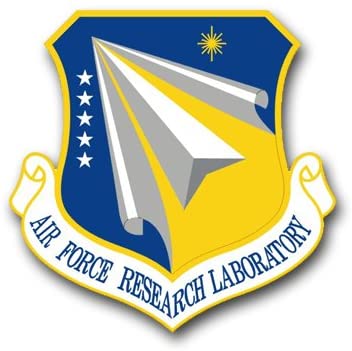 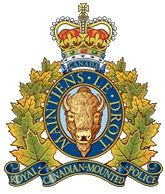 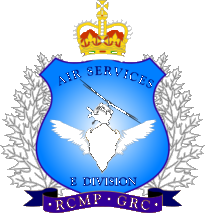 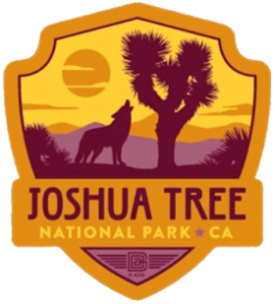 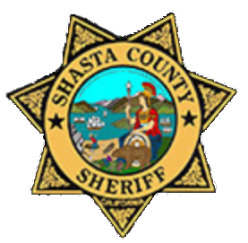 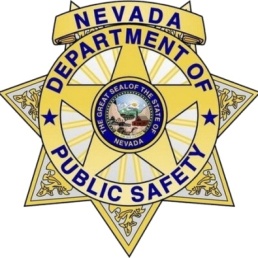 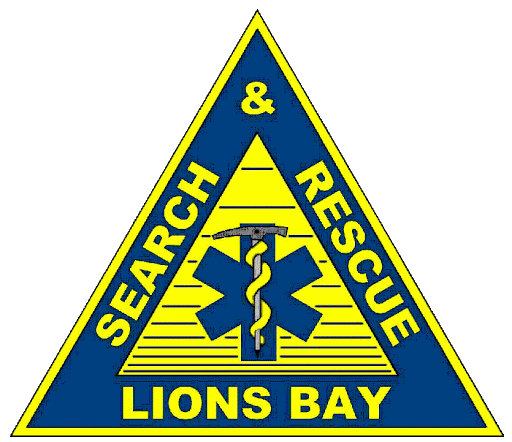 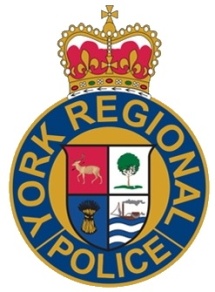 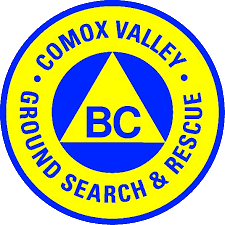 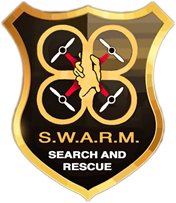 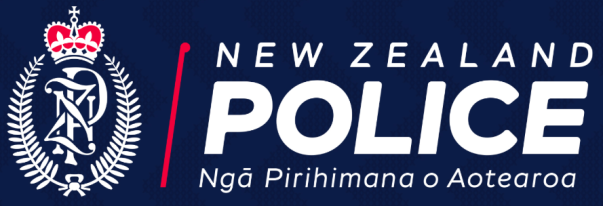 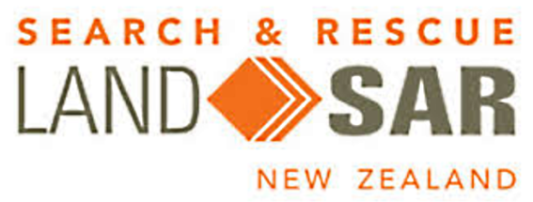 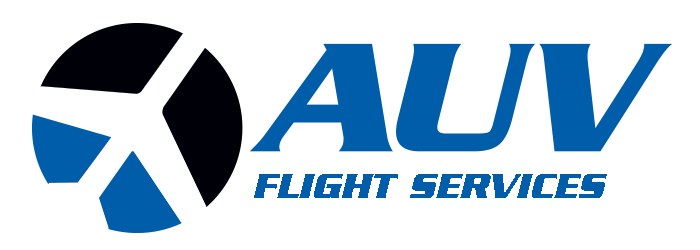 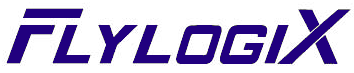 49
SAR Technology
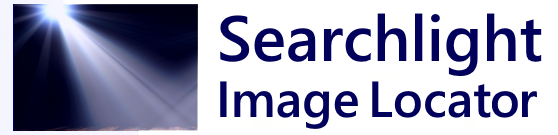 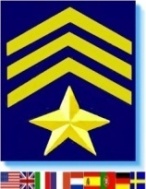 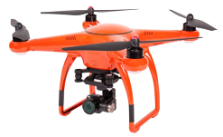 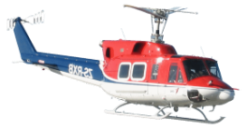 Making SAR – Faster – Safer - Smarter
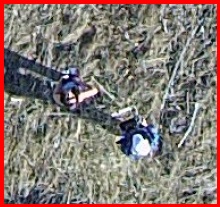 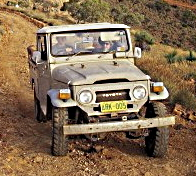 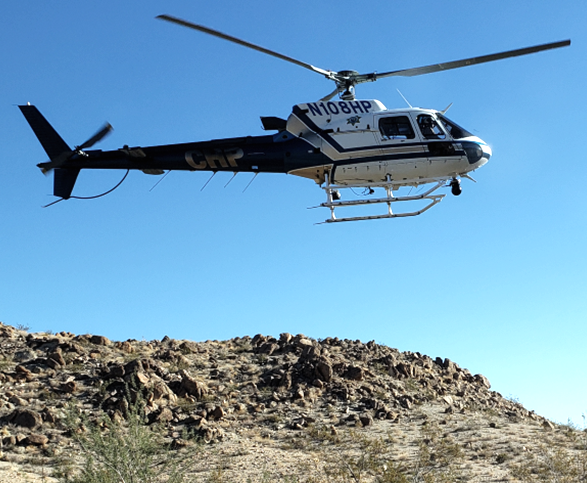 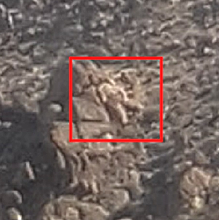 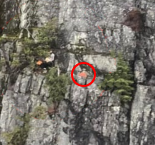 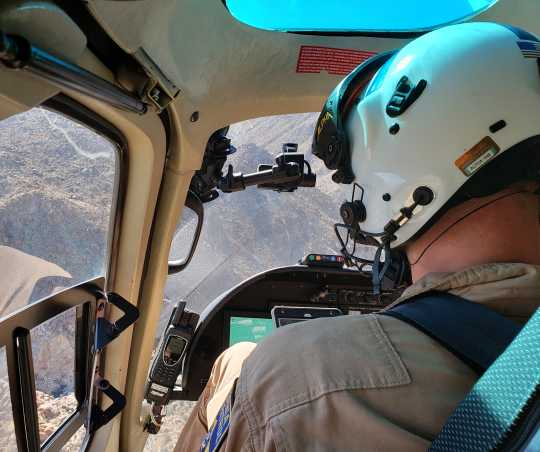 50
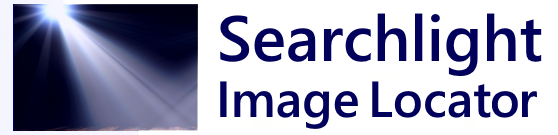 SAR Technology
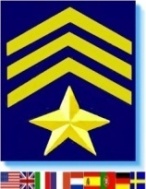 ‘Searchlight Image Locator’ Web-Page
- Online Training Videos
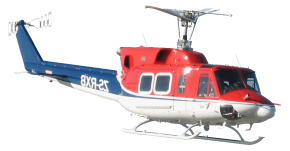 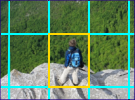 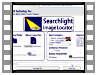 Image Search
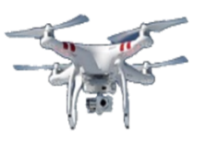 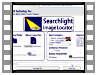 Image Segmentation  (for Aerial Images)
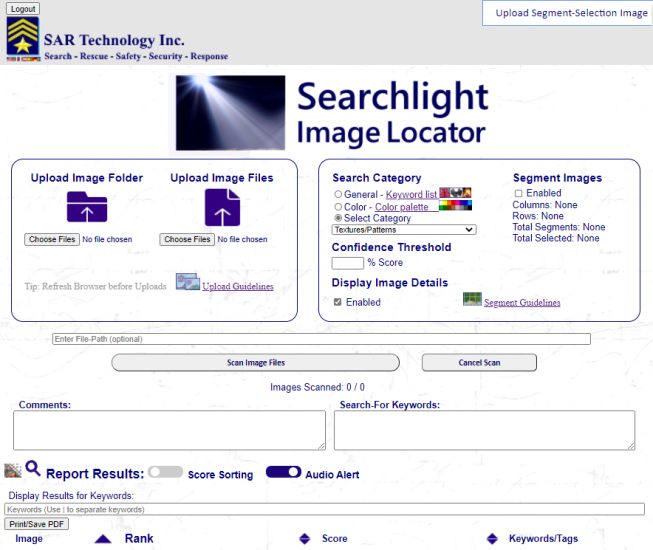 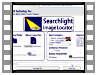 Colour Search
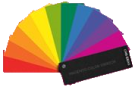 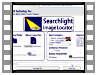 […..]
Keyword Search
51
[Speaker Notes: Image Recognition Slide show contains 49 slides (#1 to #49) which take about 91 minutes to present.Take a break after Slide #39 – the multi-car search slide, at 69 minutes into the presentation.Continue from Slide #42 (the Searchlight webpage showing missing persons) up to the last slide #49. 
Total slide duration  (#1 to #49): 91min.

The four MP4 videos in slide #50 have a total duration of 22 minutes, allow 29 minutes to view these four videos.

Total Presentation time Slides #1 to #49  91 minutes (with a break after slide #39)  + 29 minutes for the four videos = 120 minutes.]